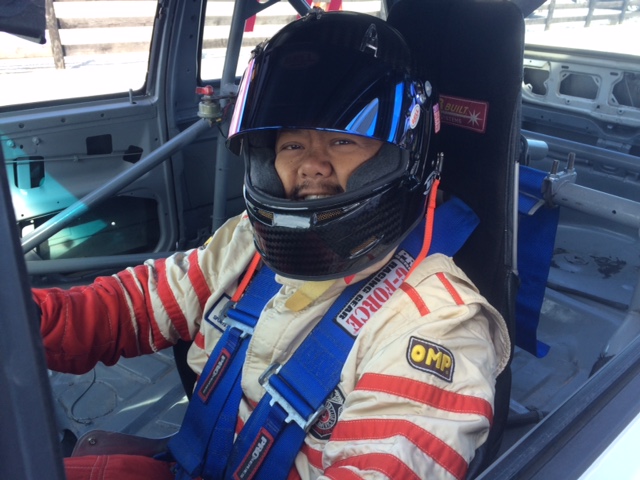 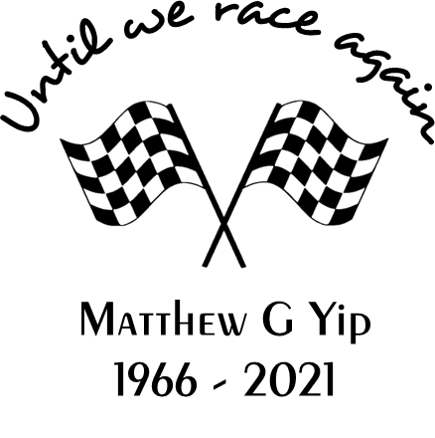 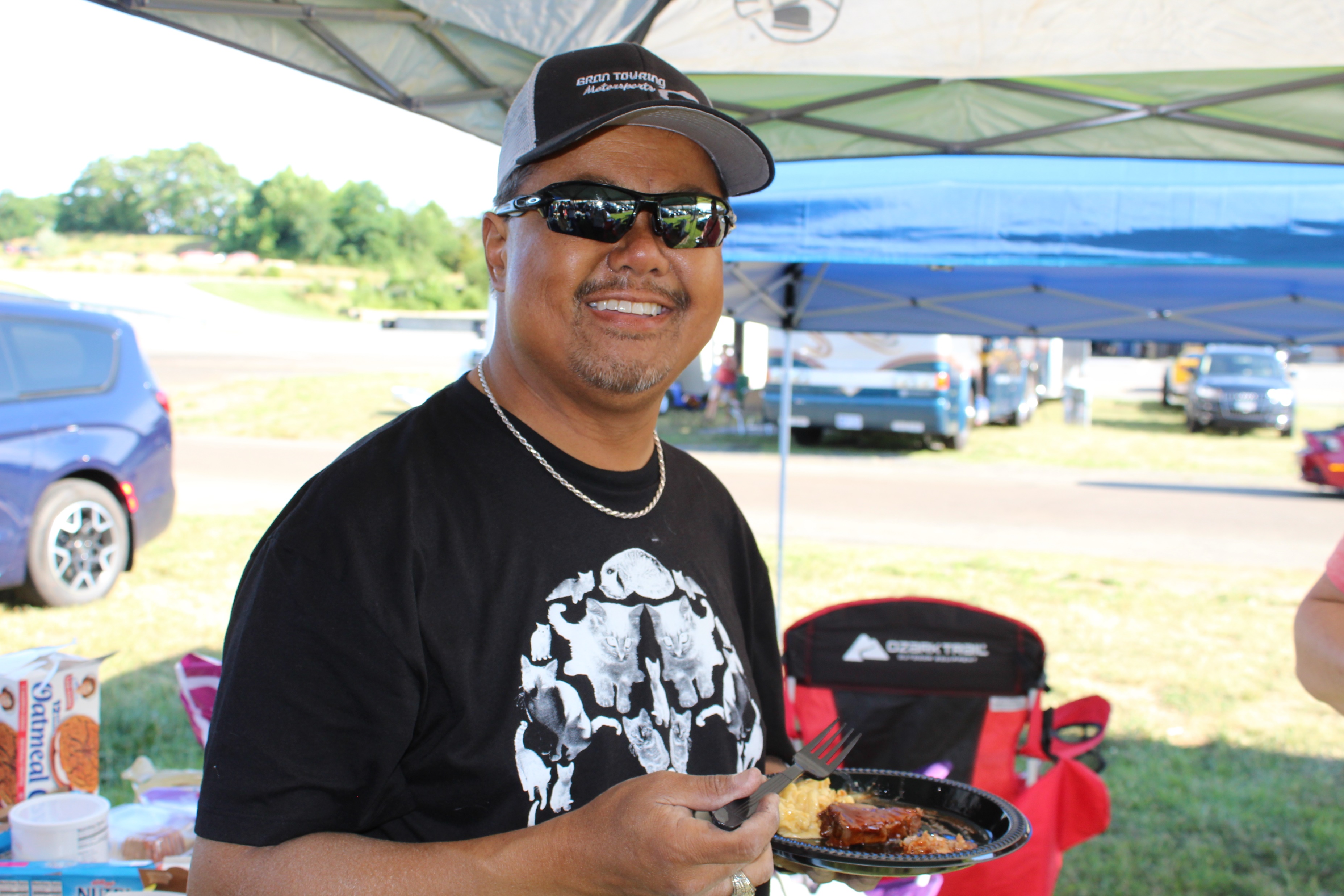 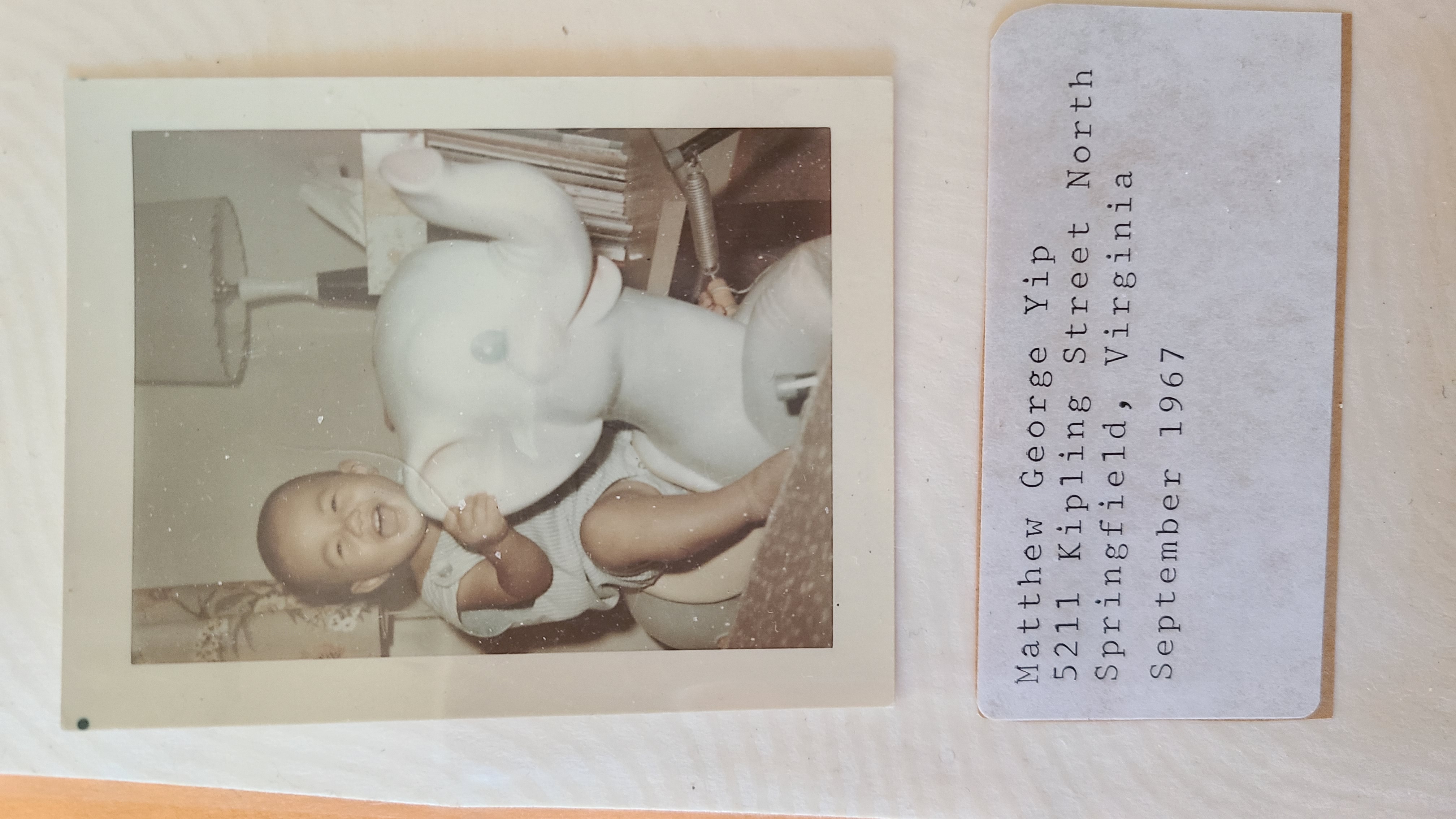 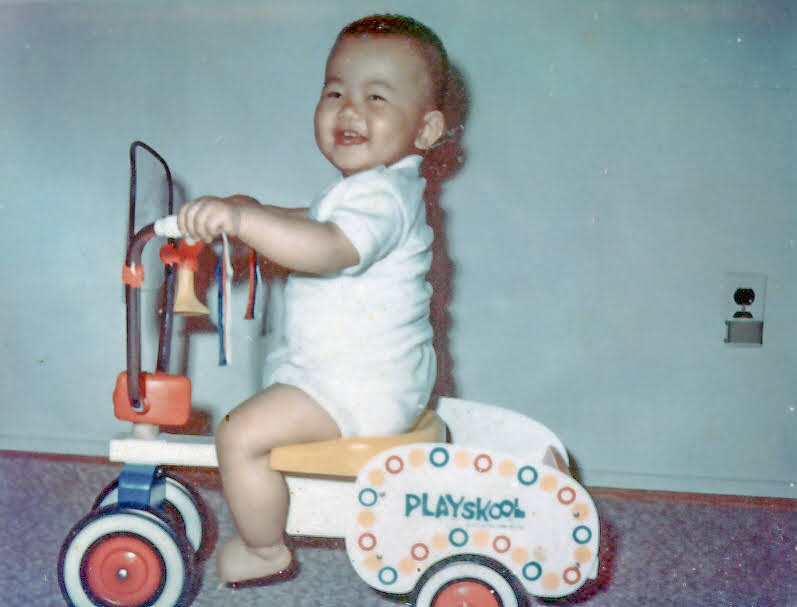 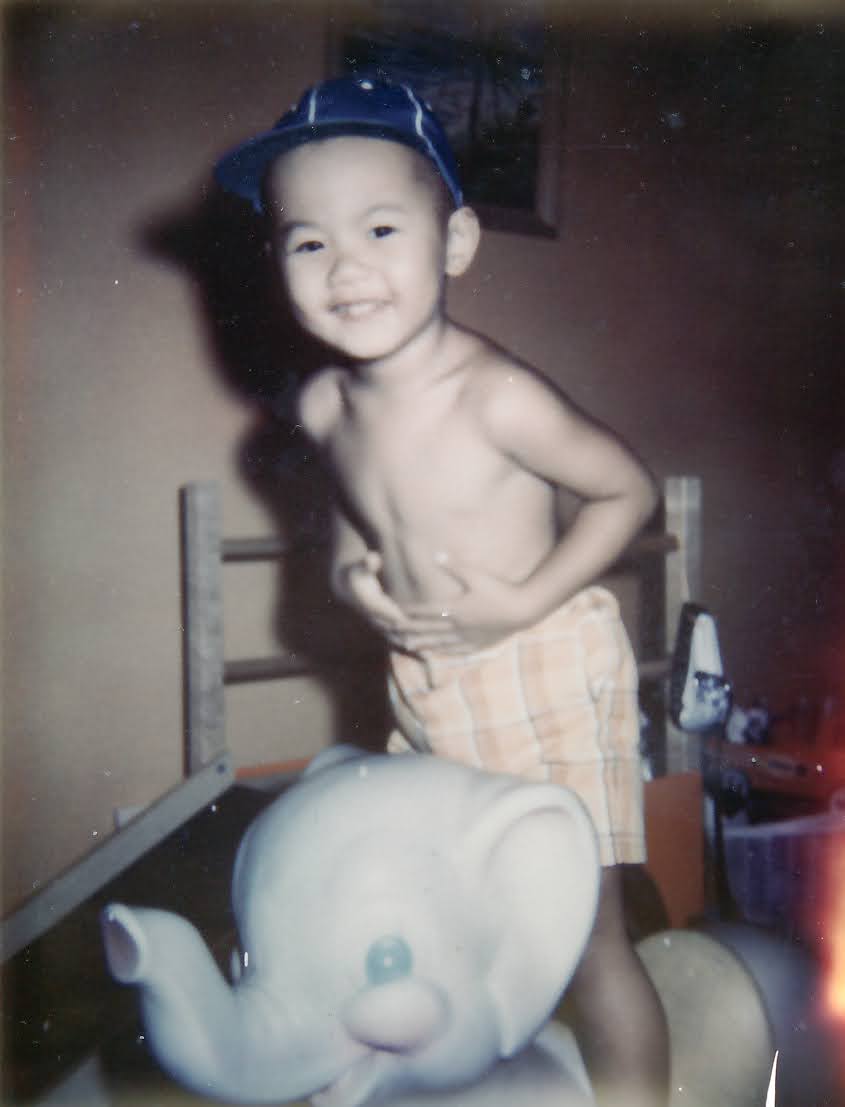 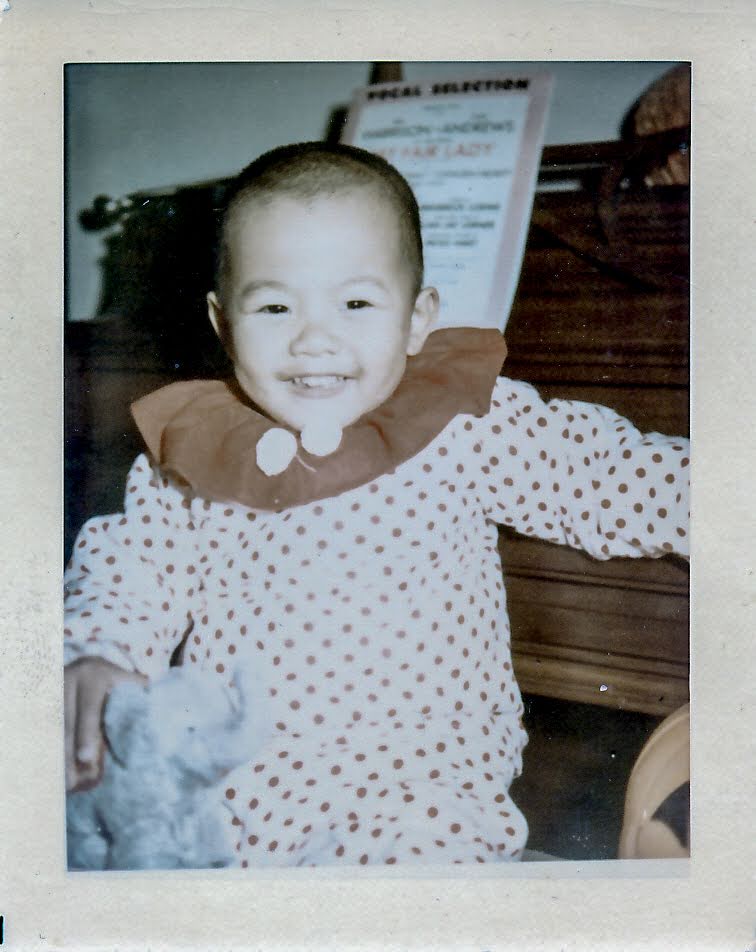 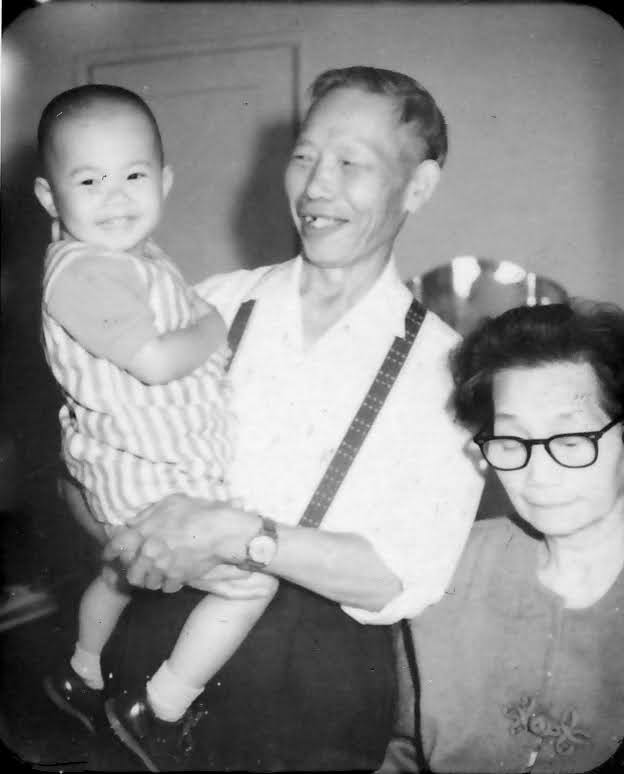 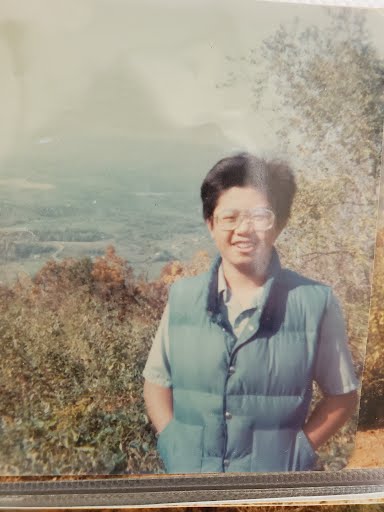 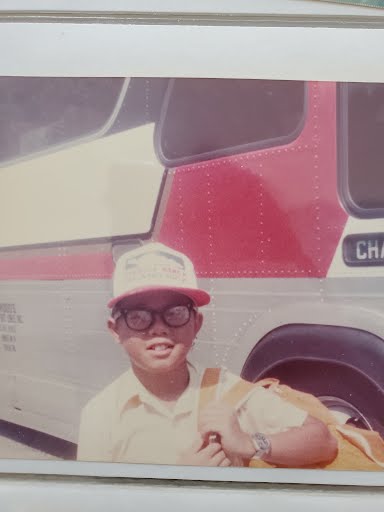 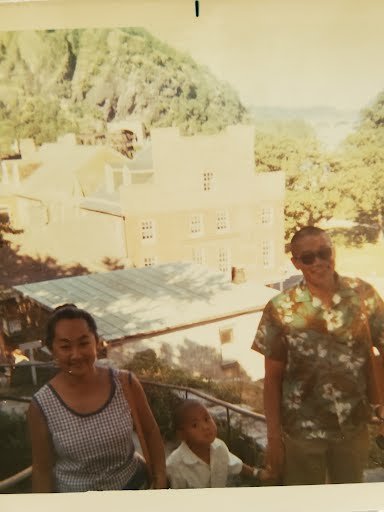 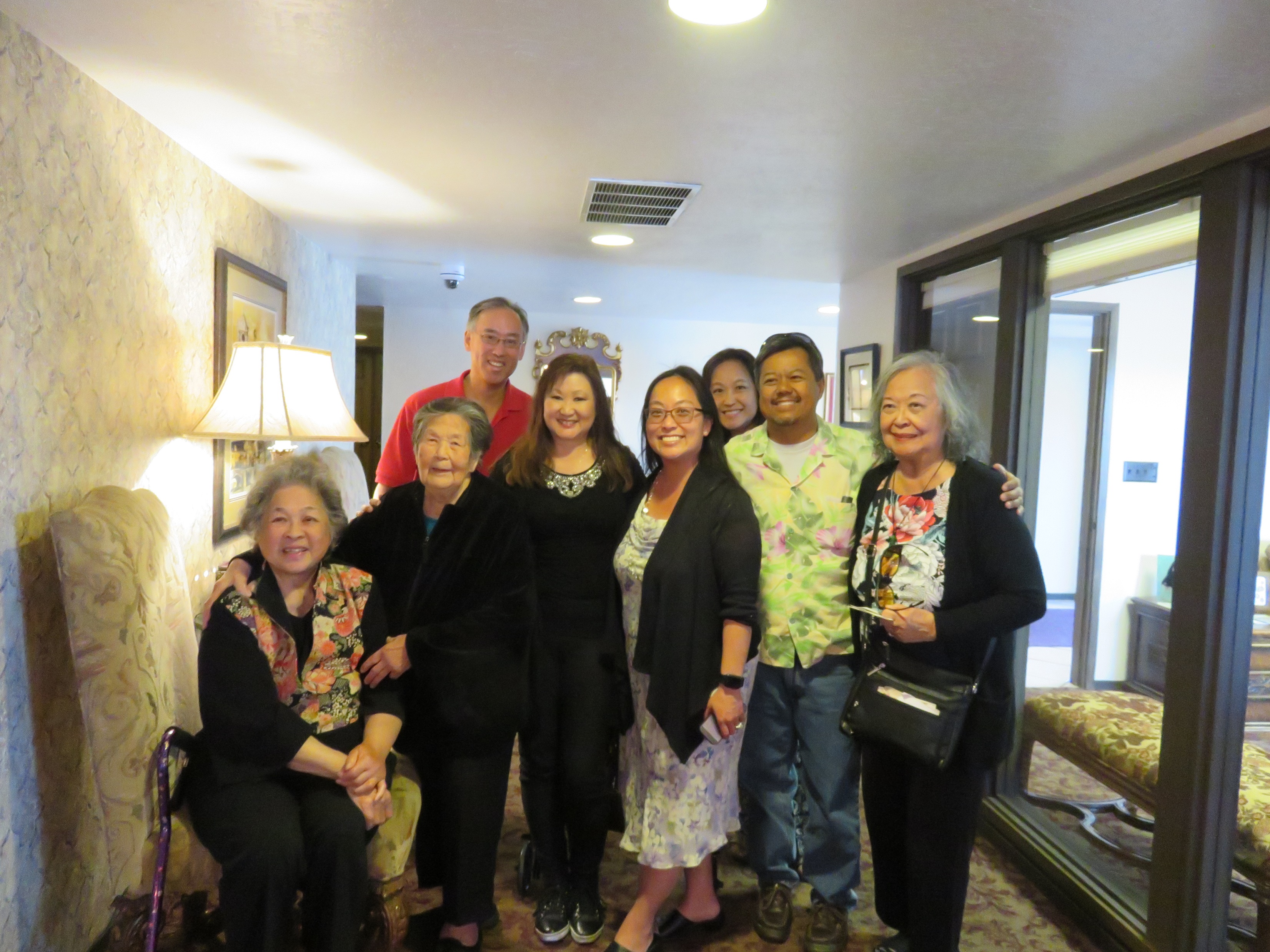 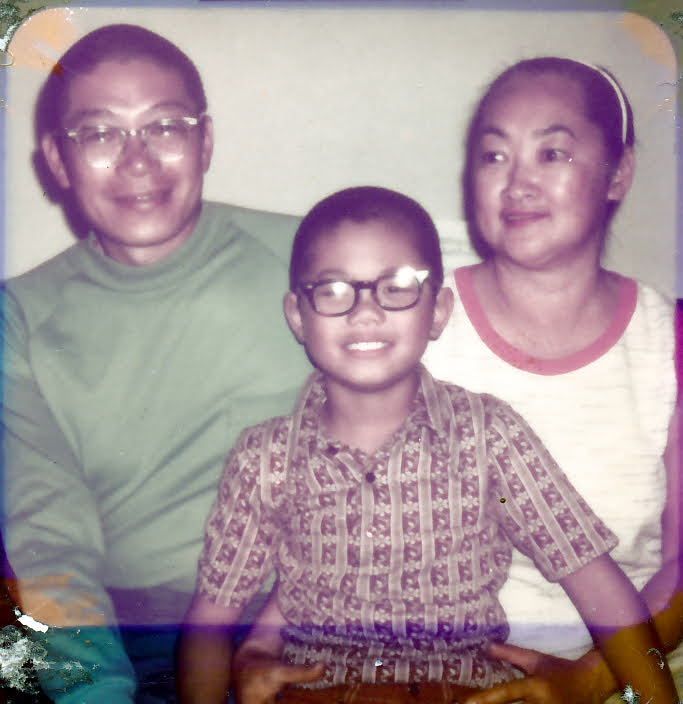 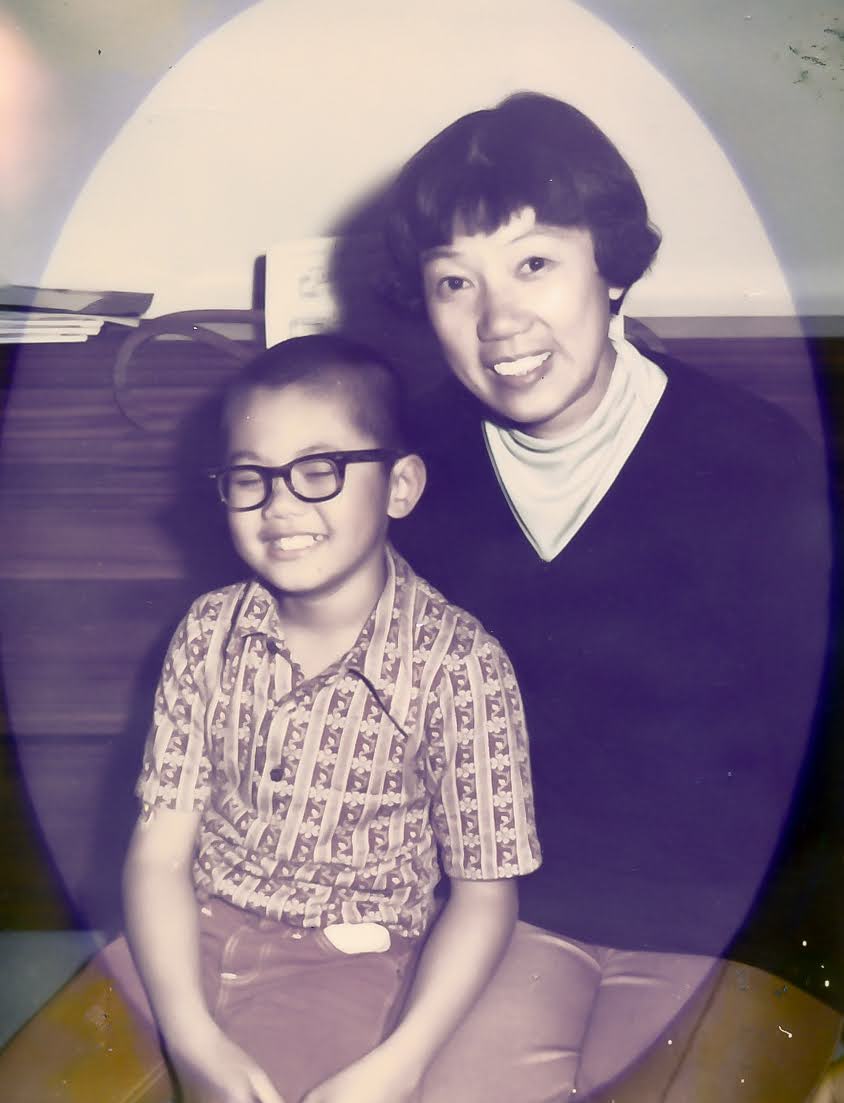 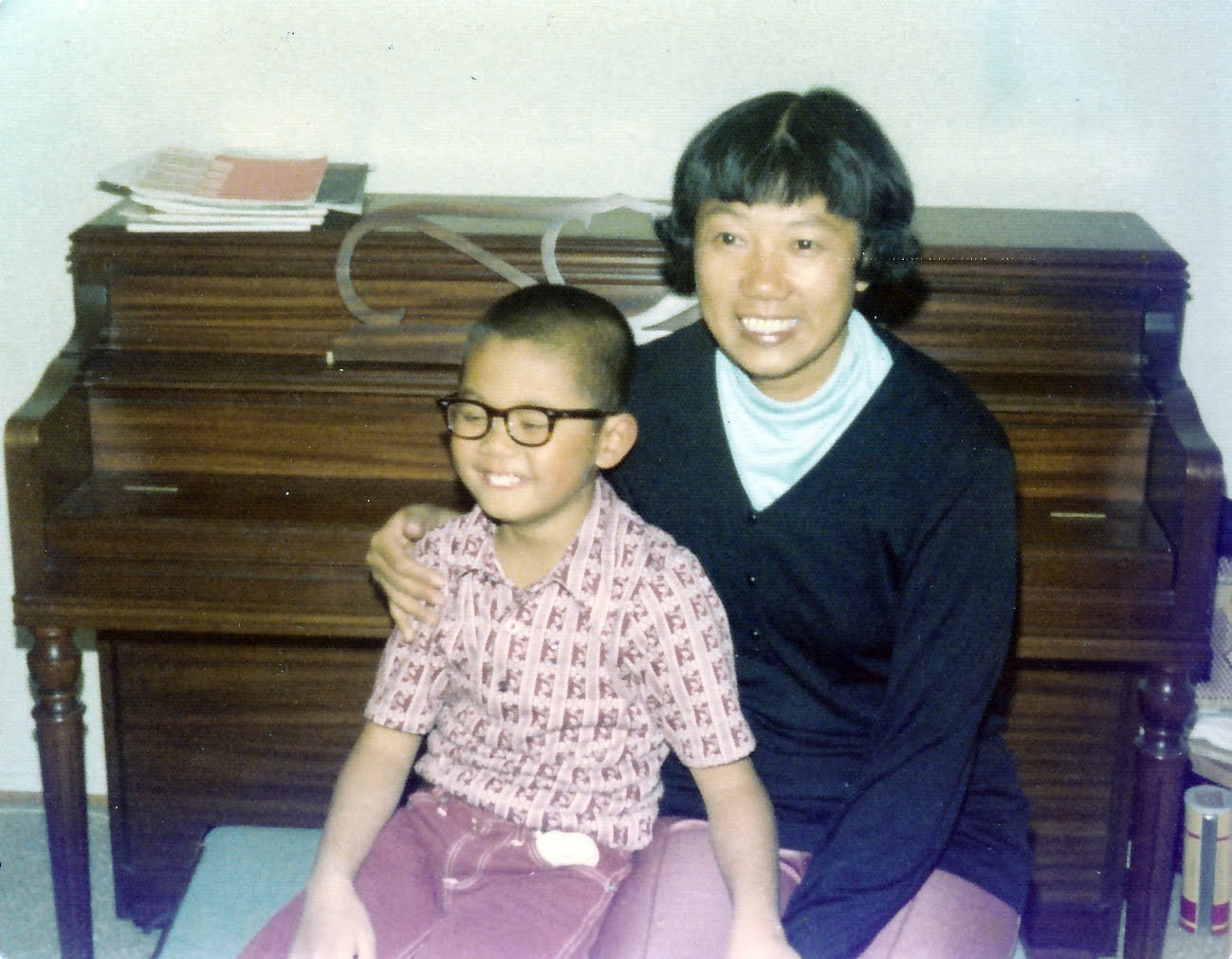 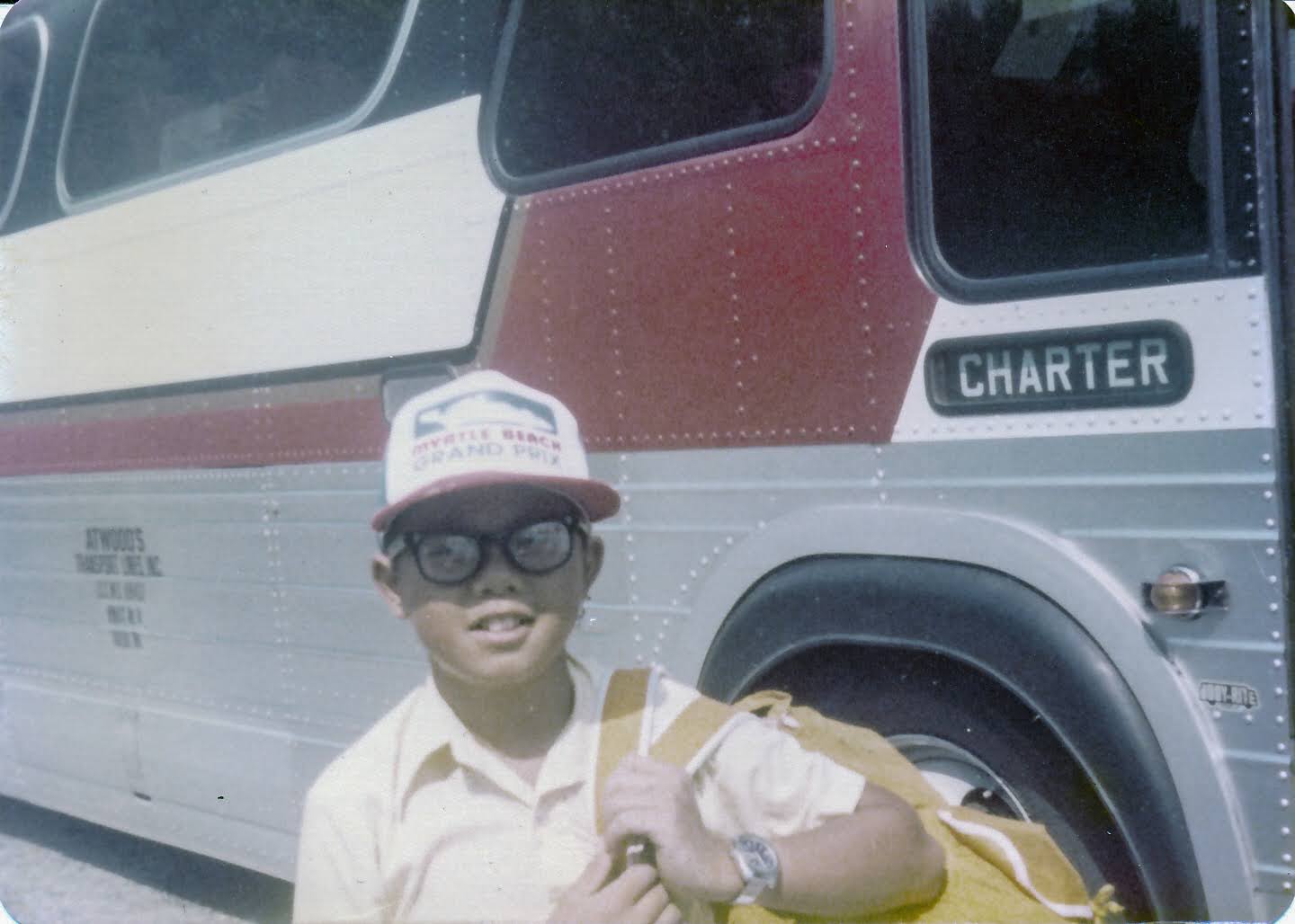 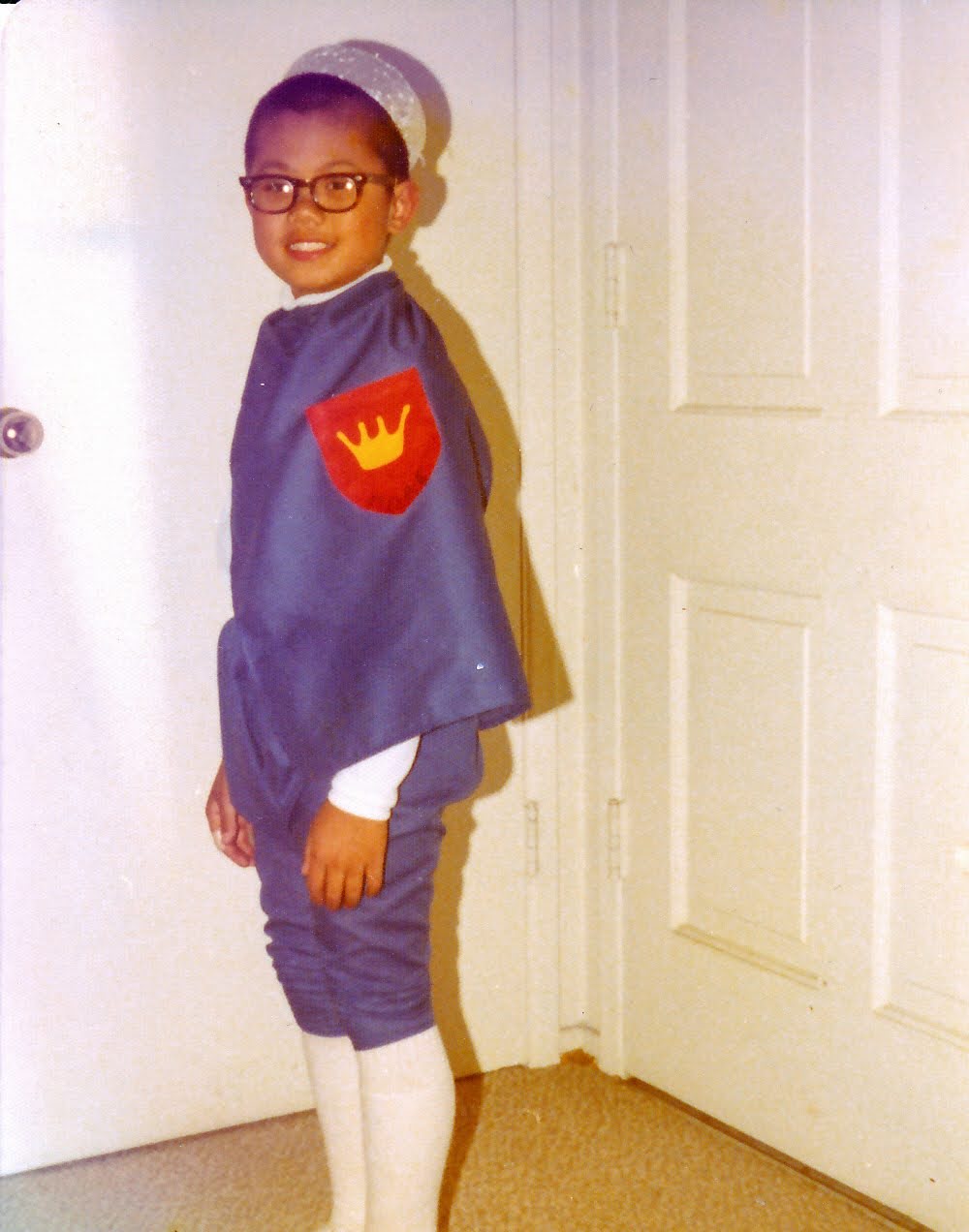 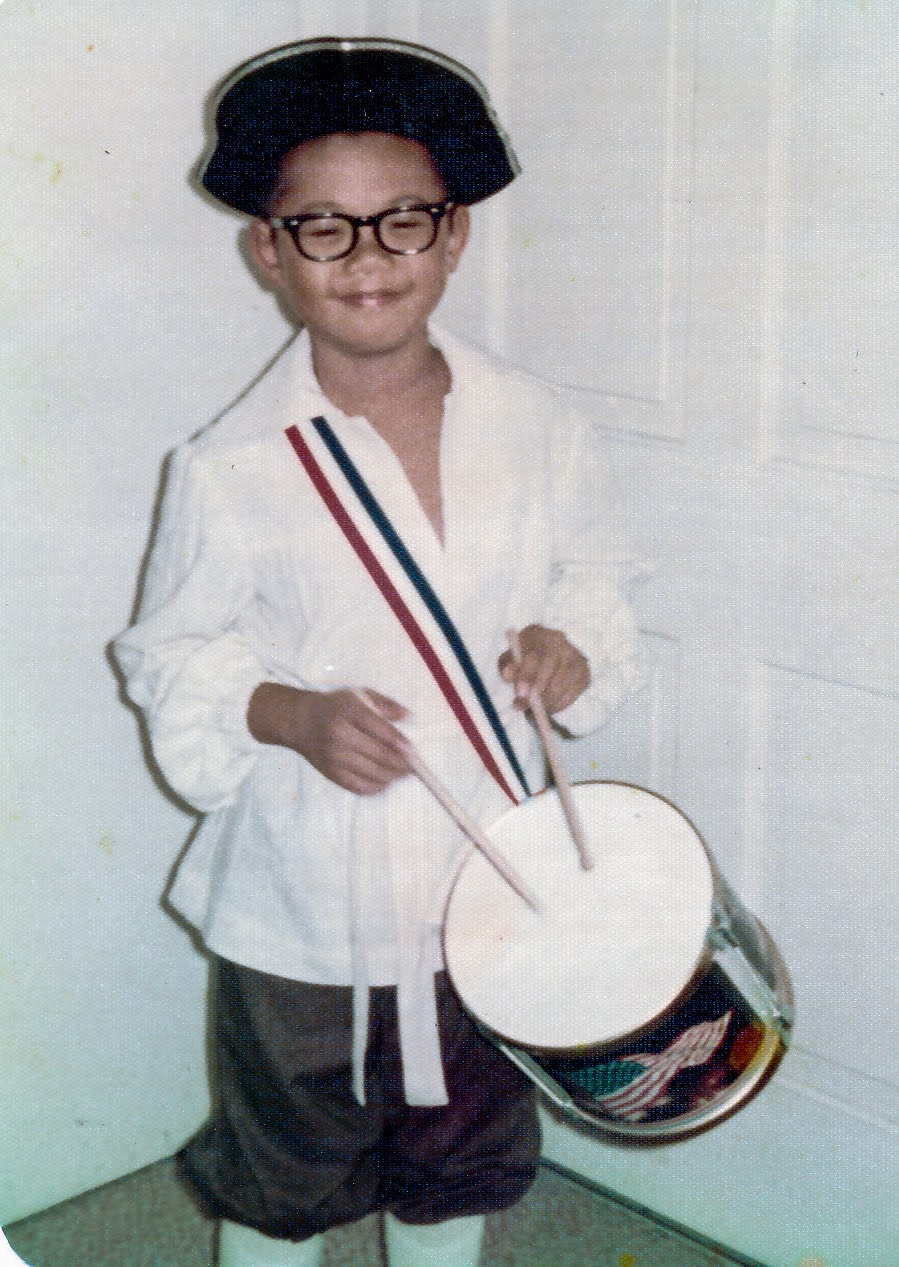 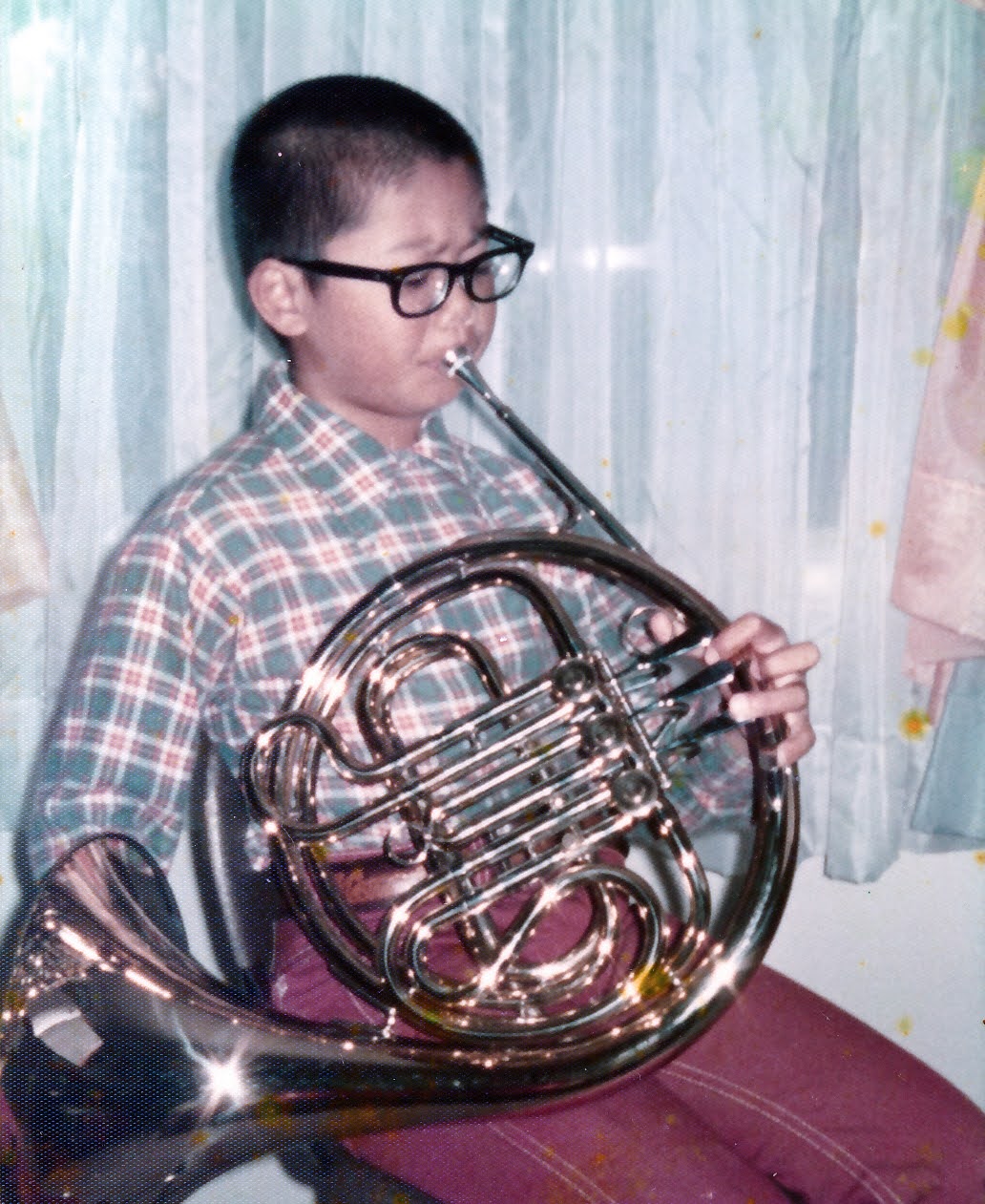 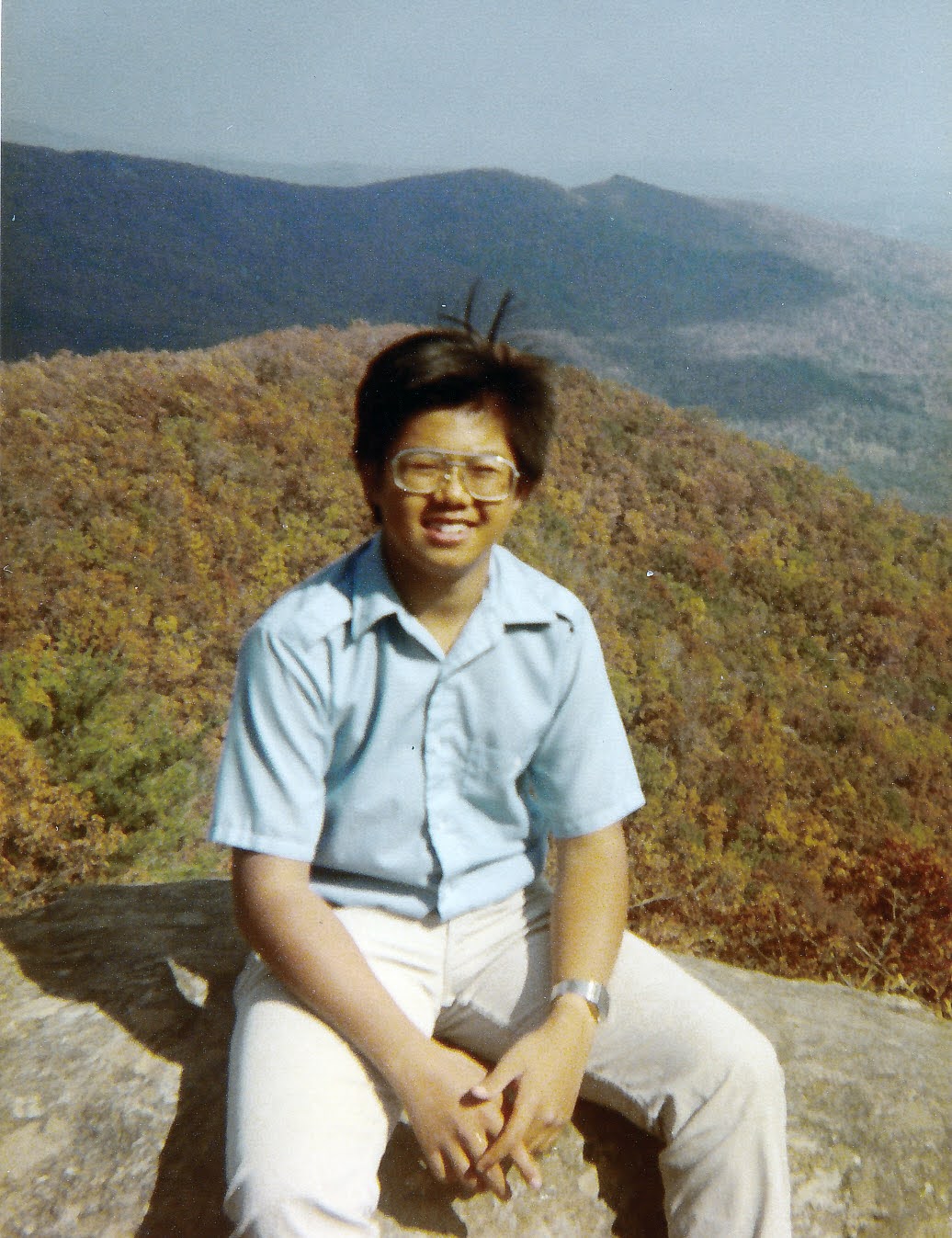 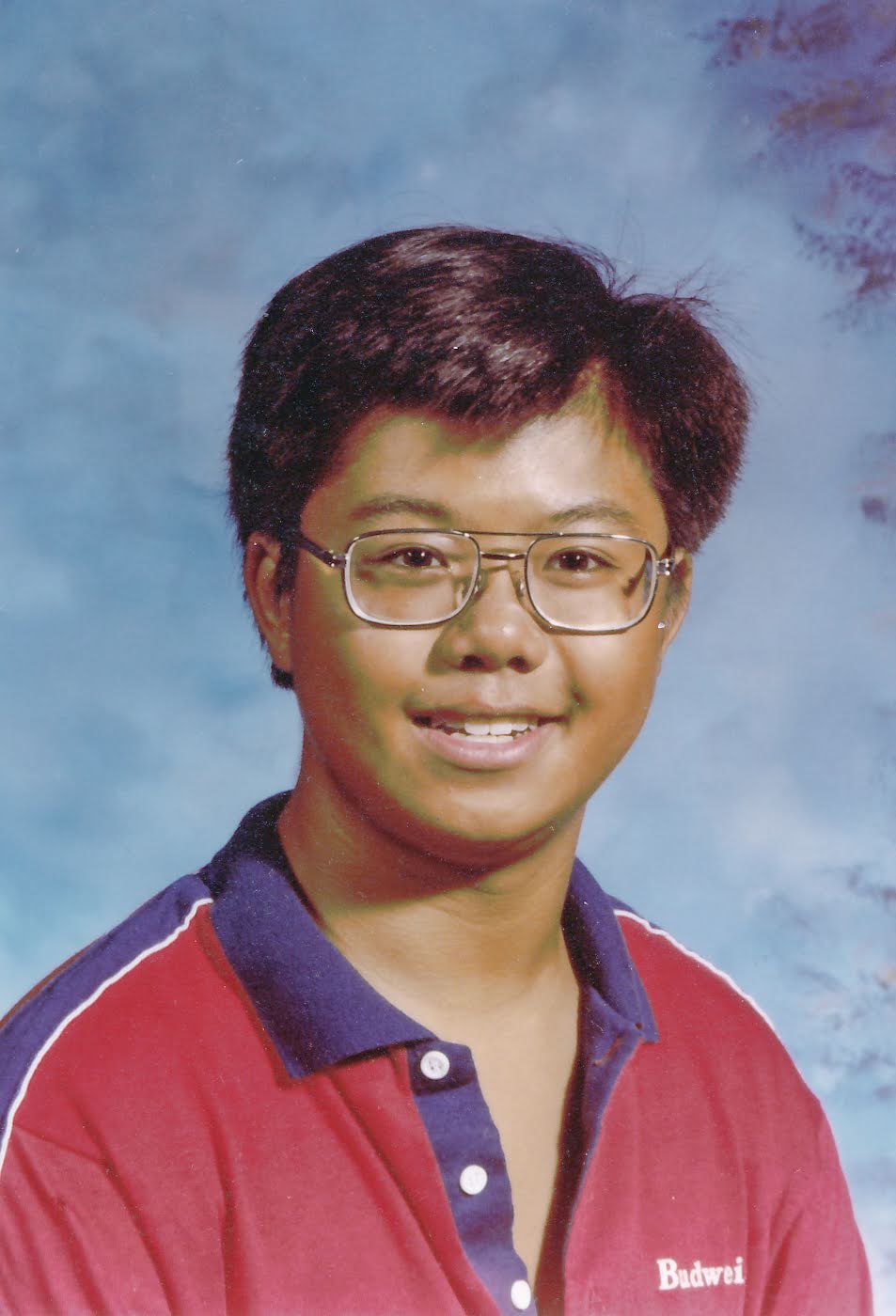 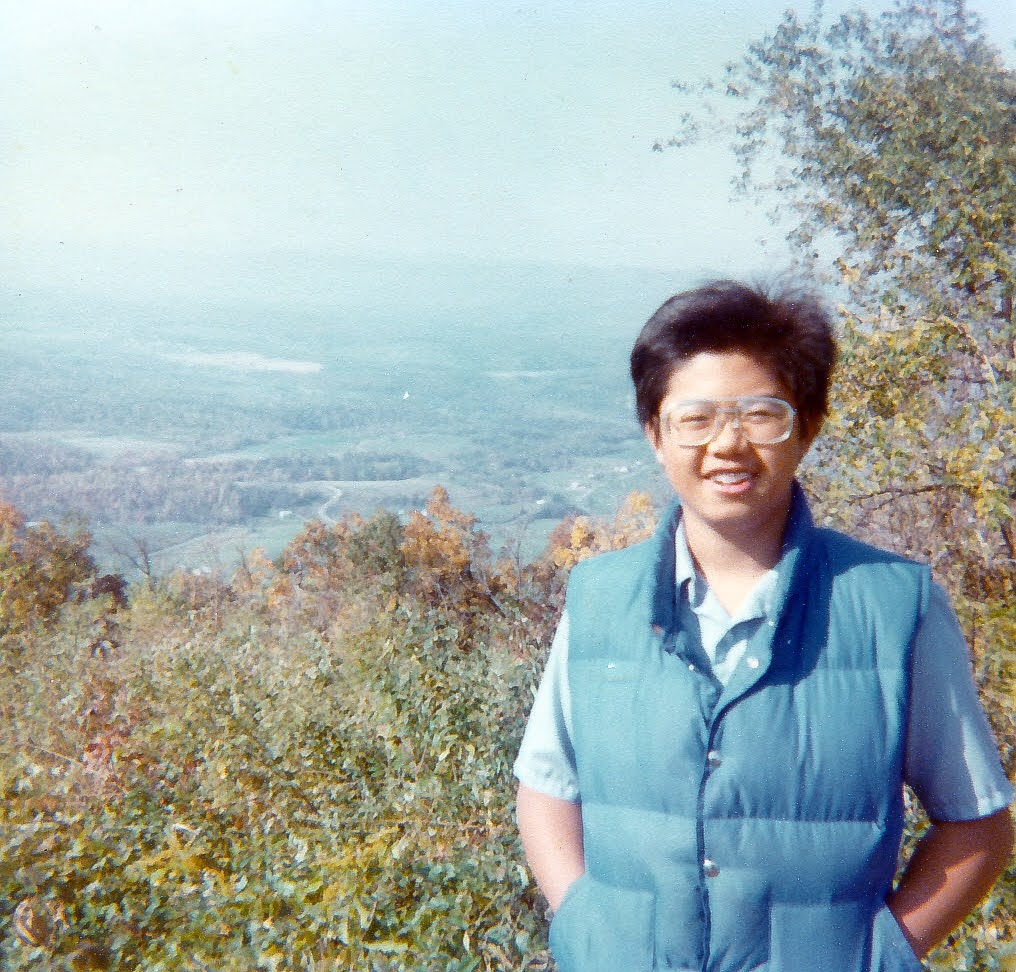 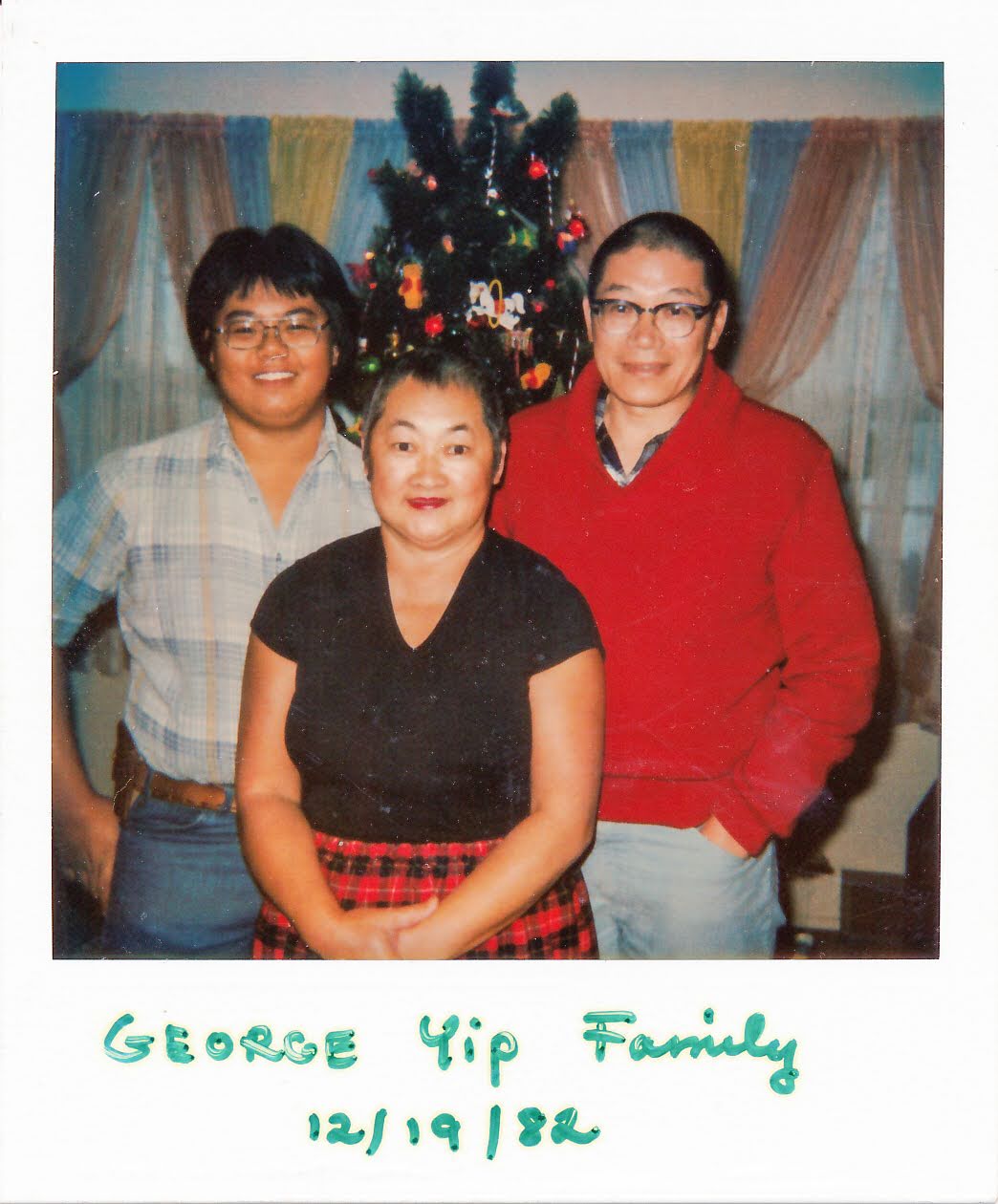 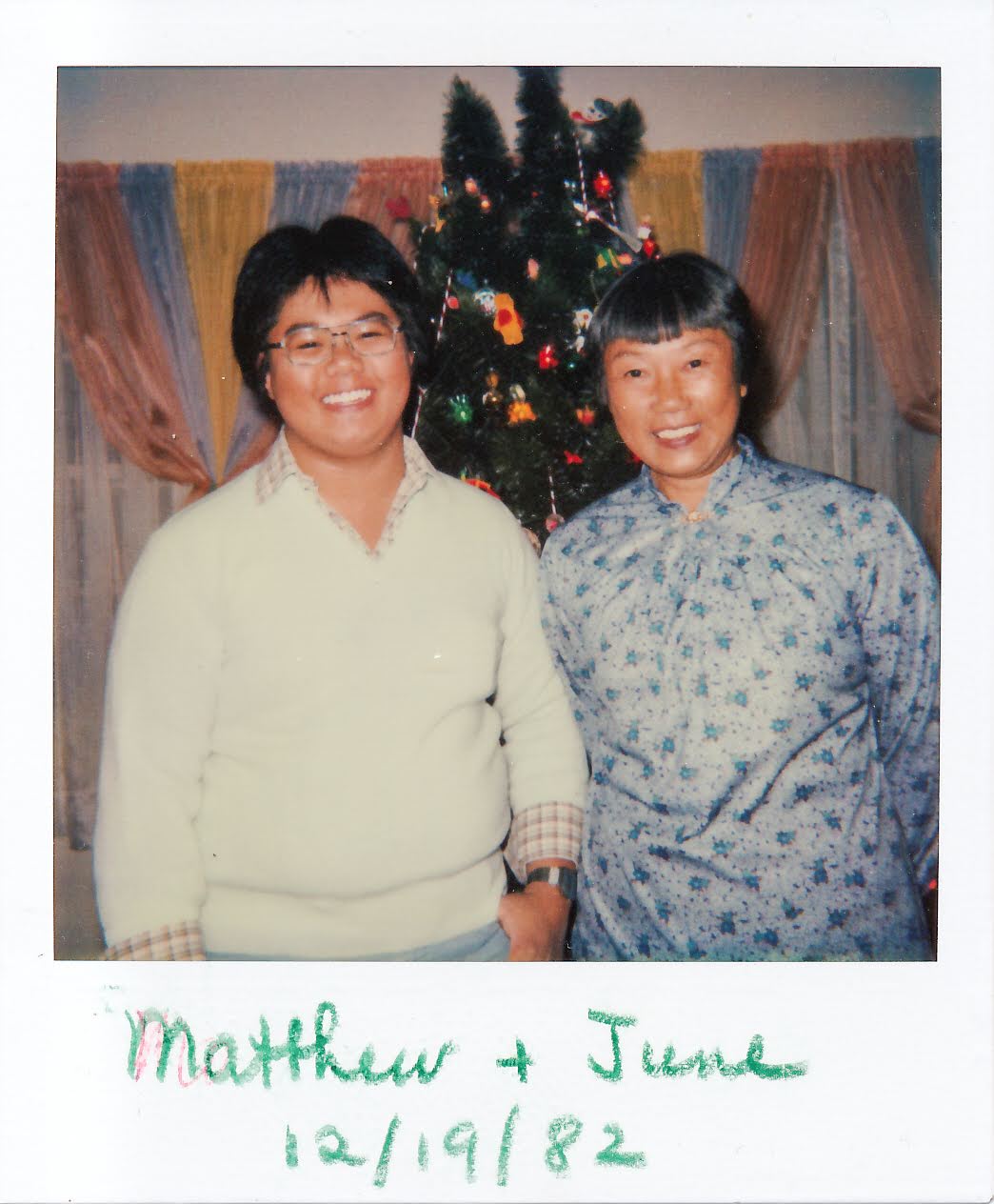 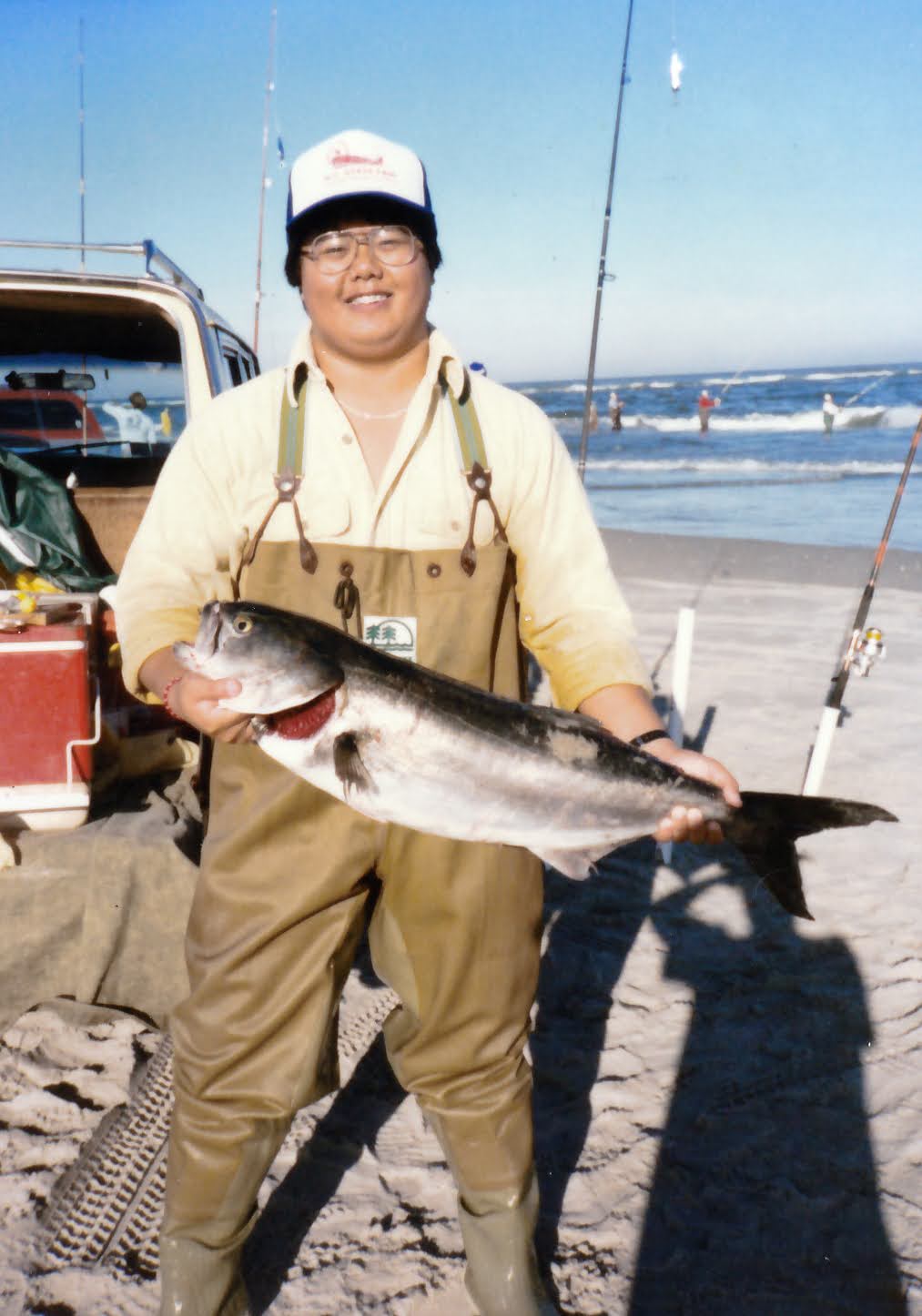 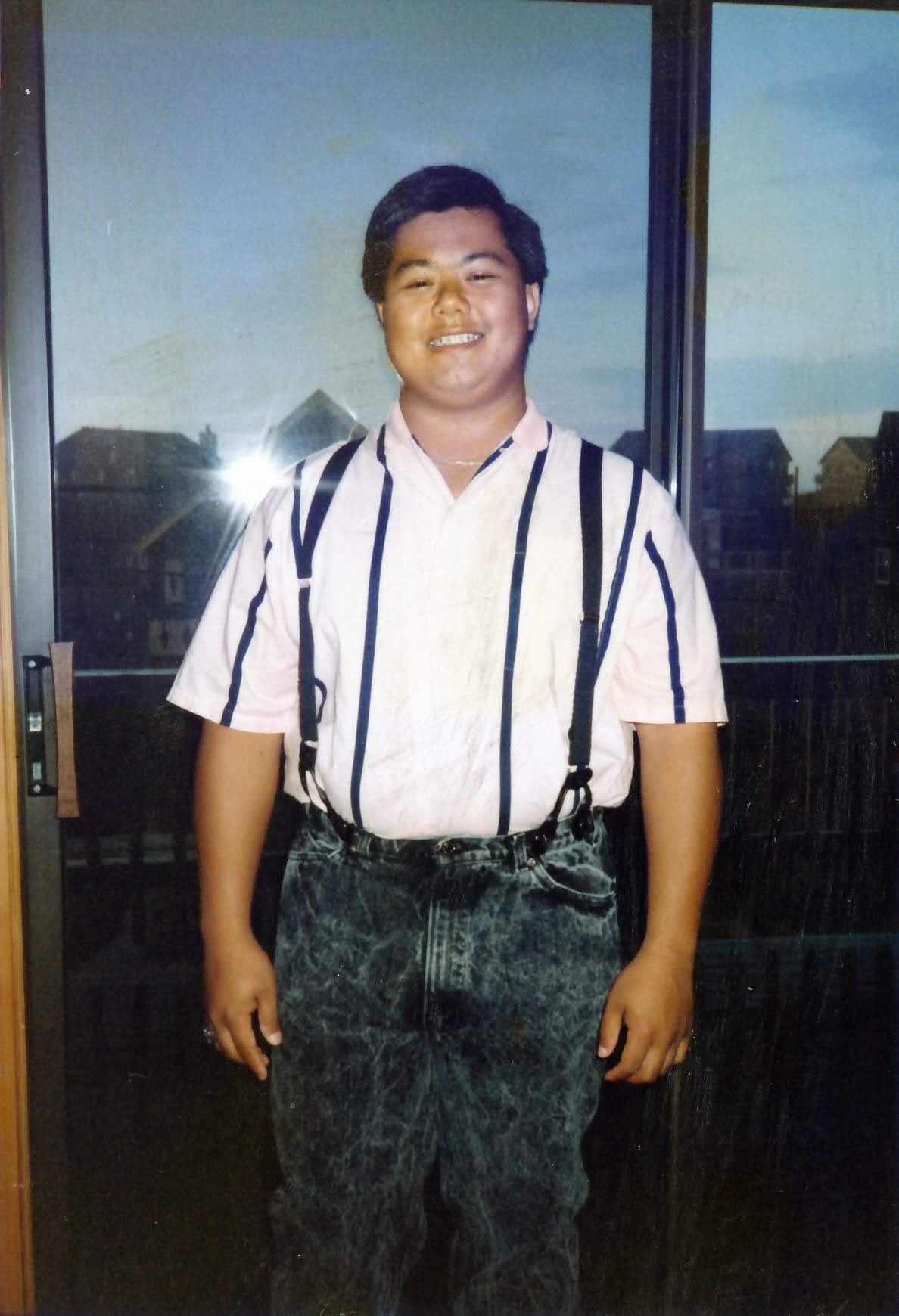 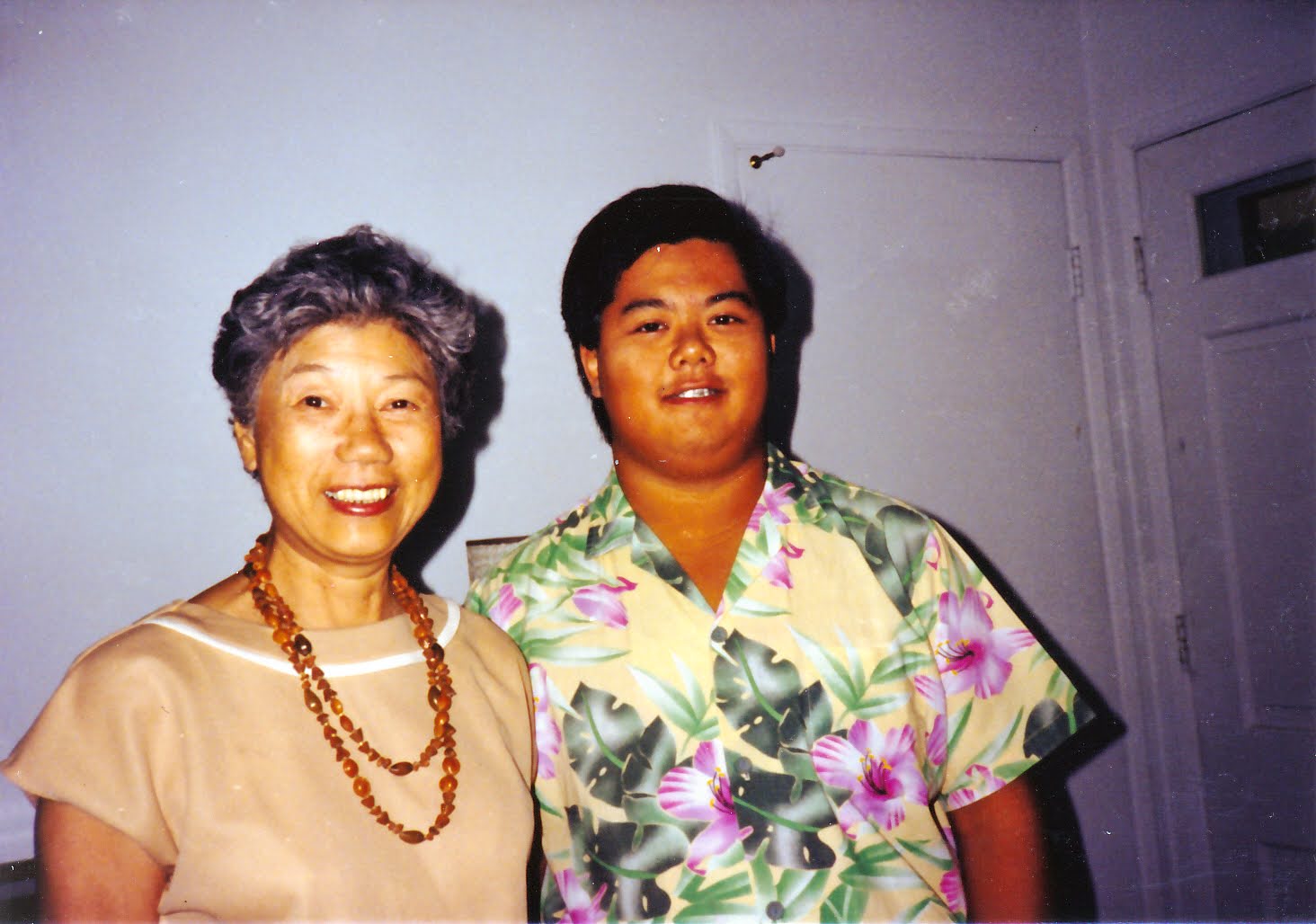 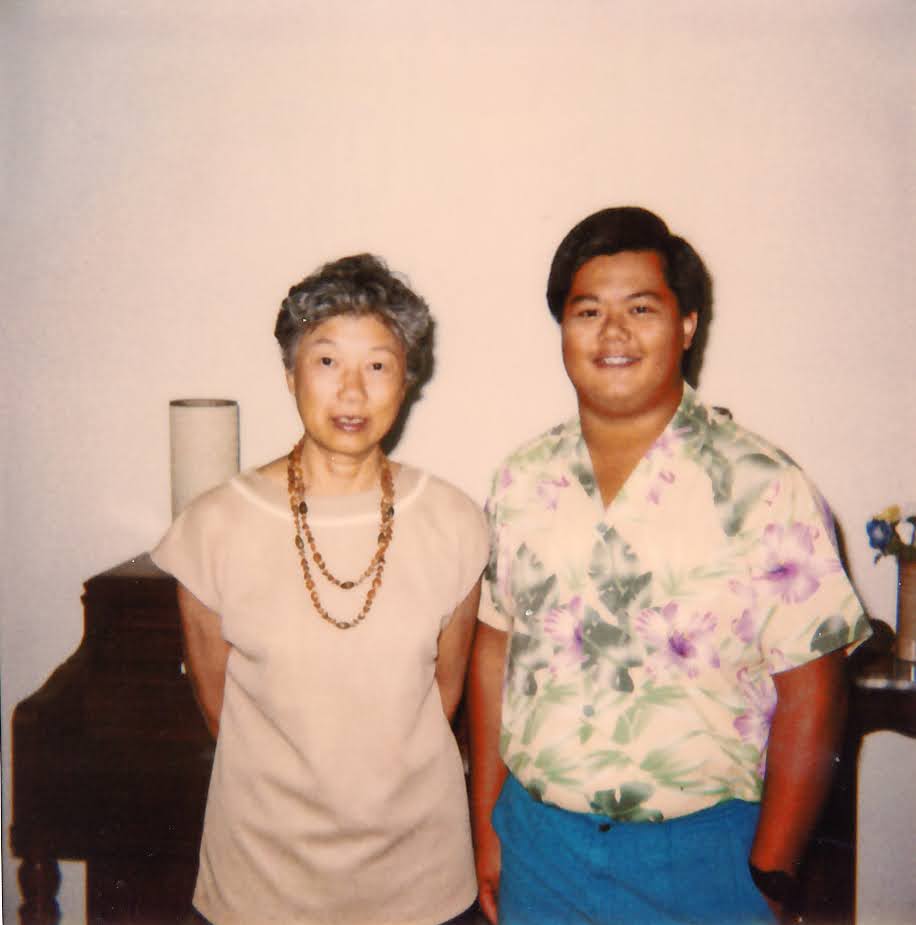 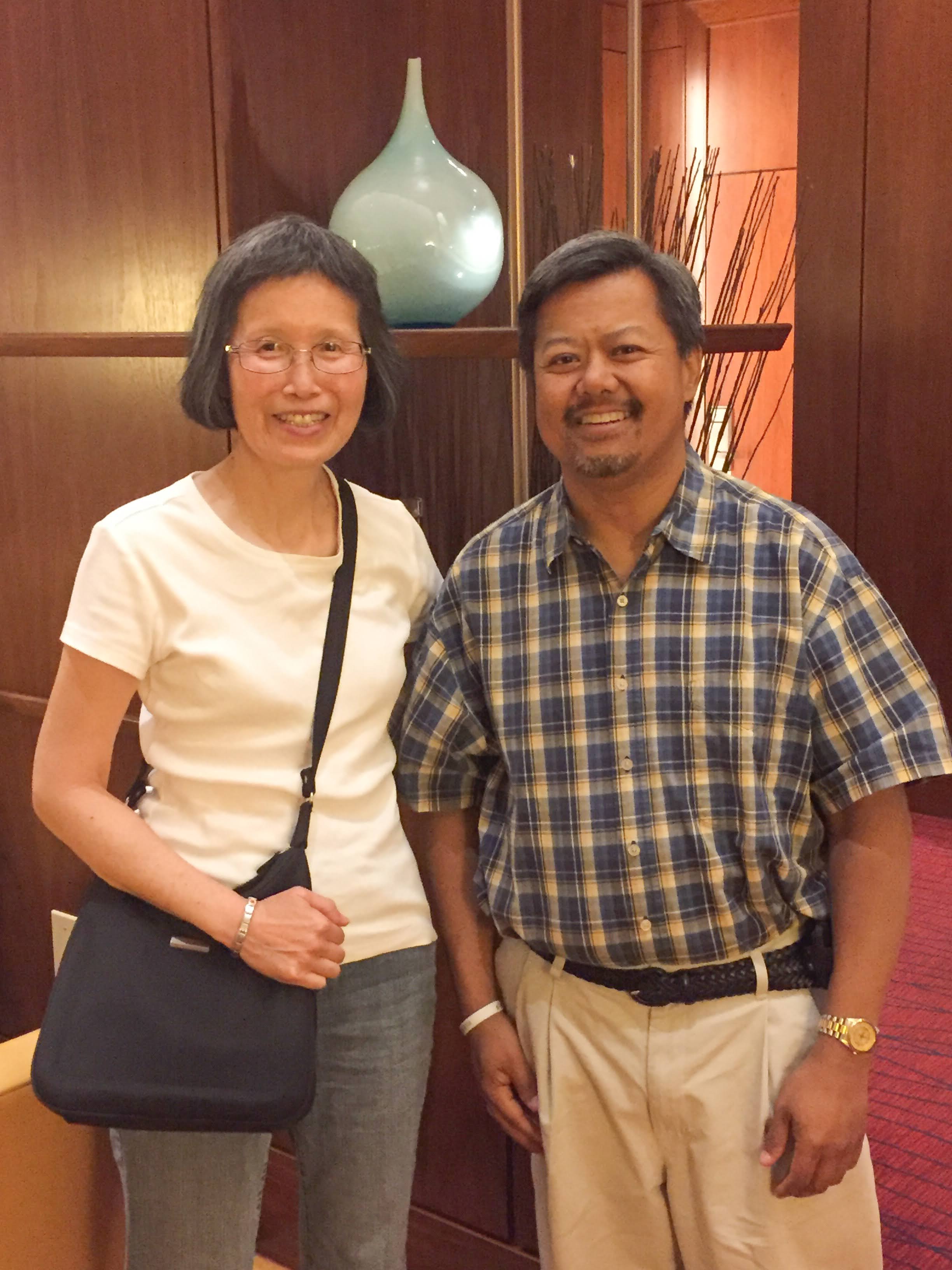 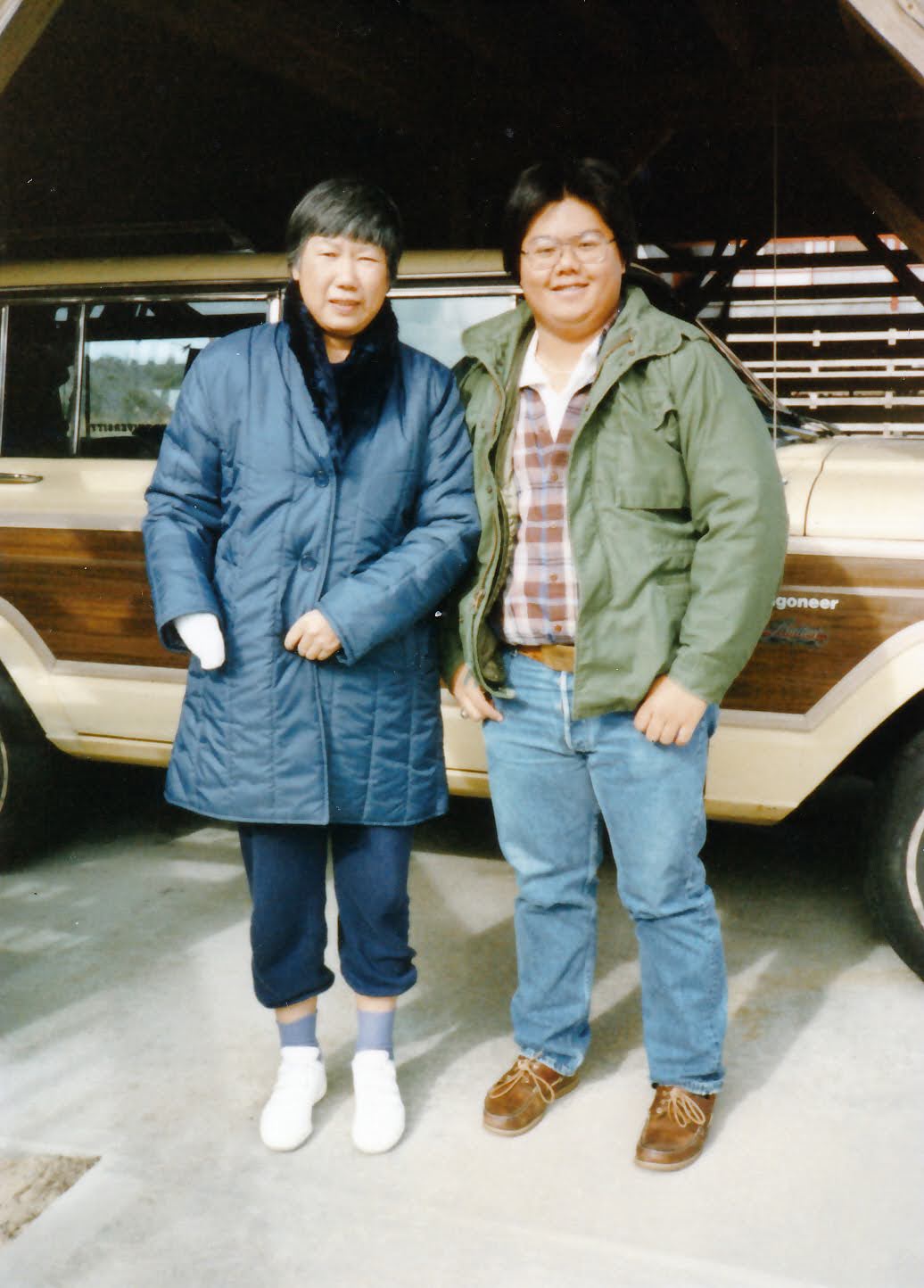 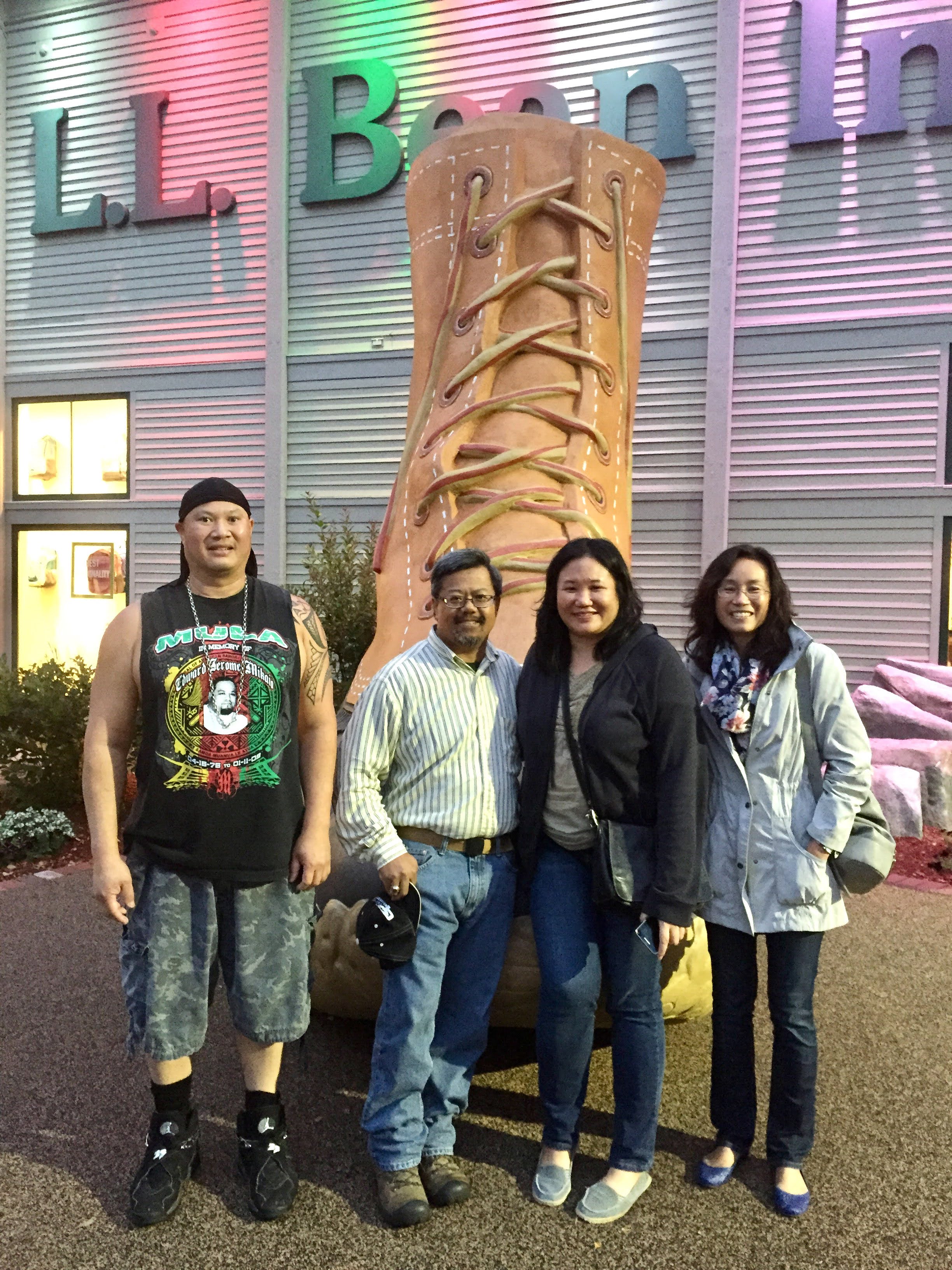 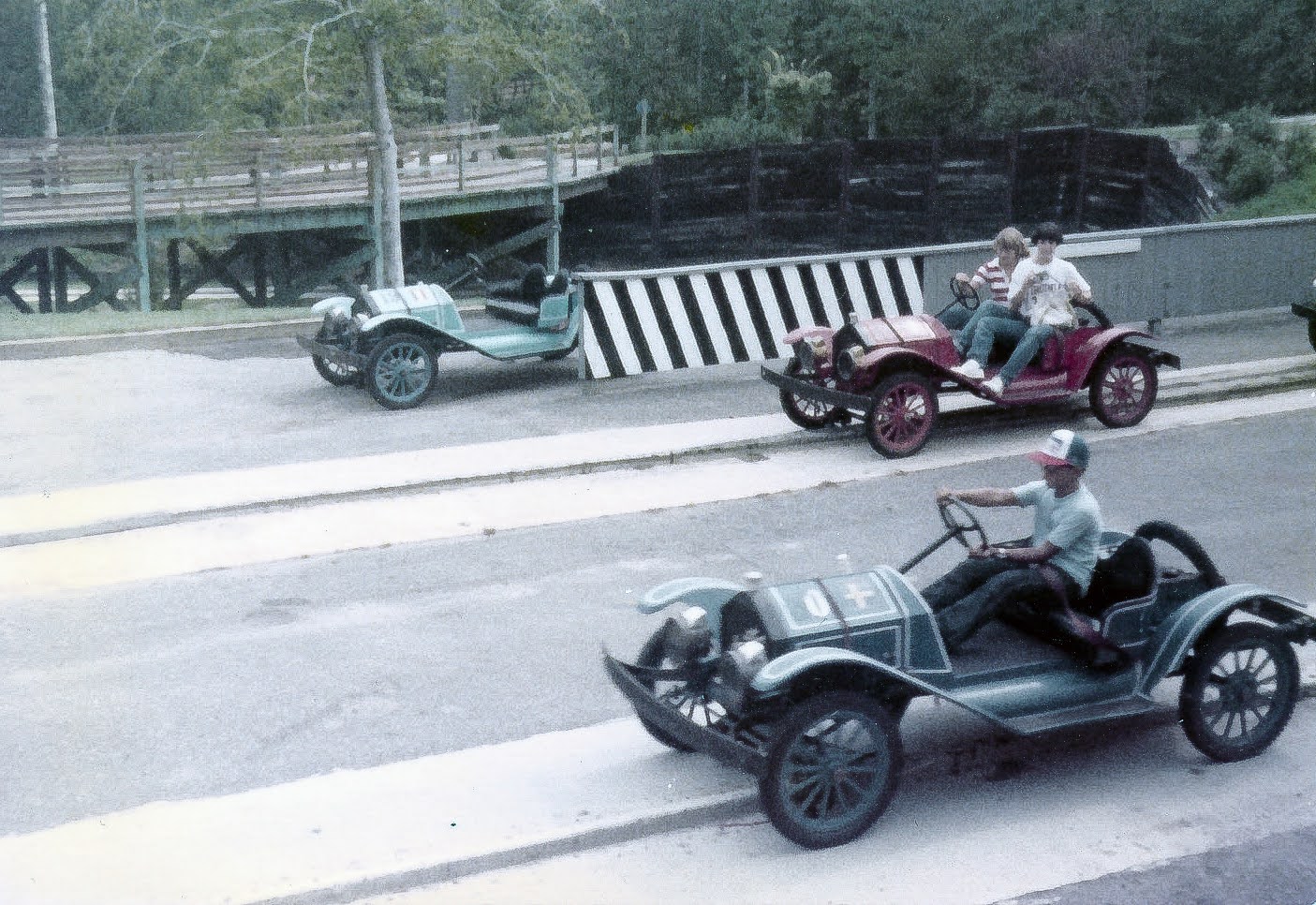 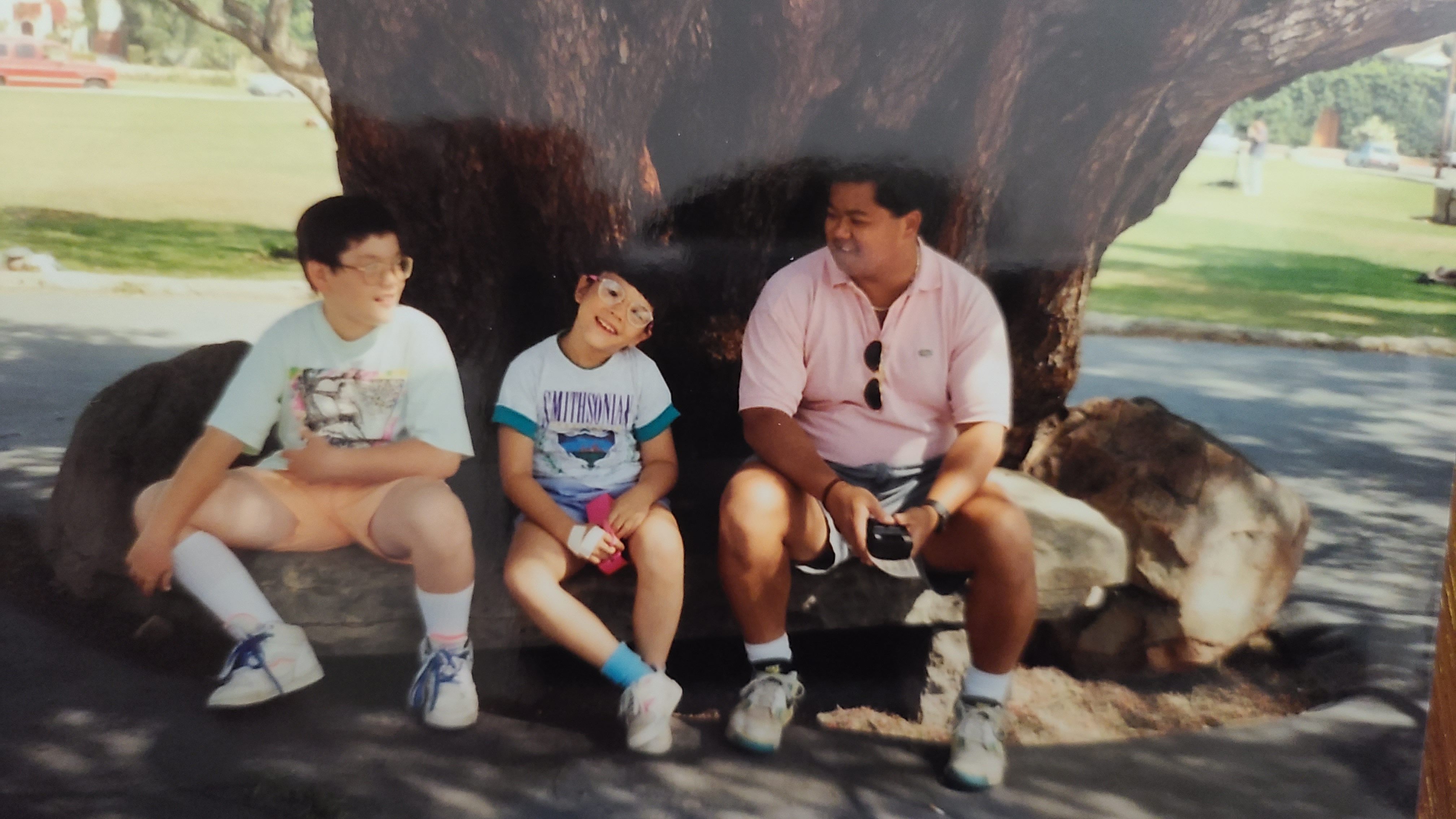 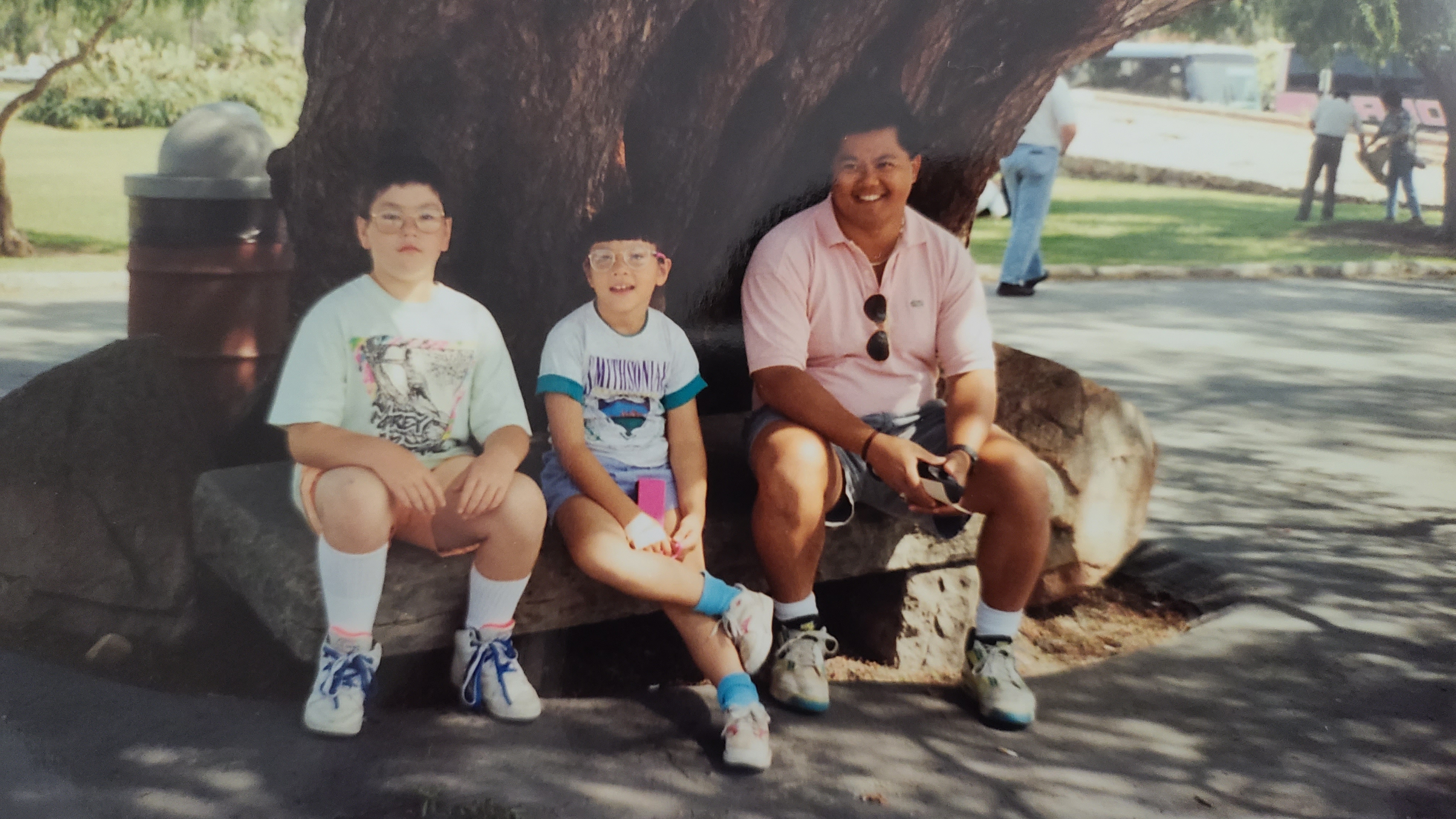 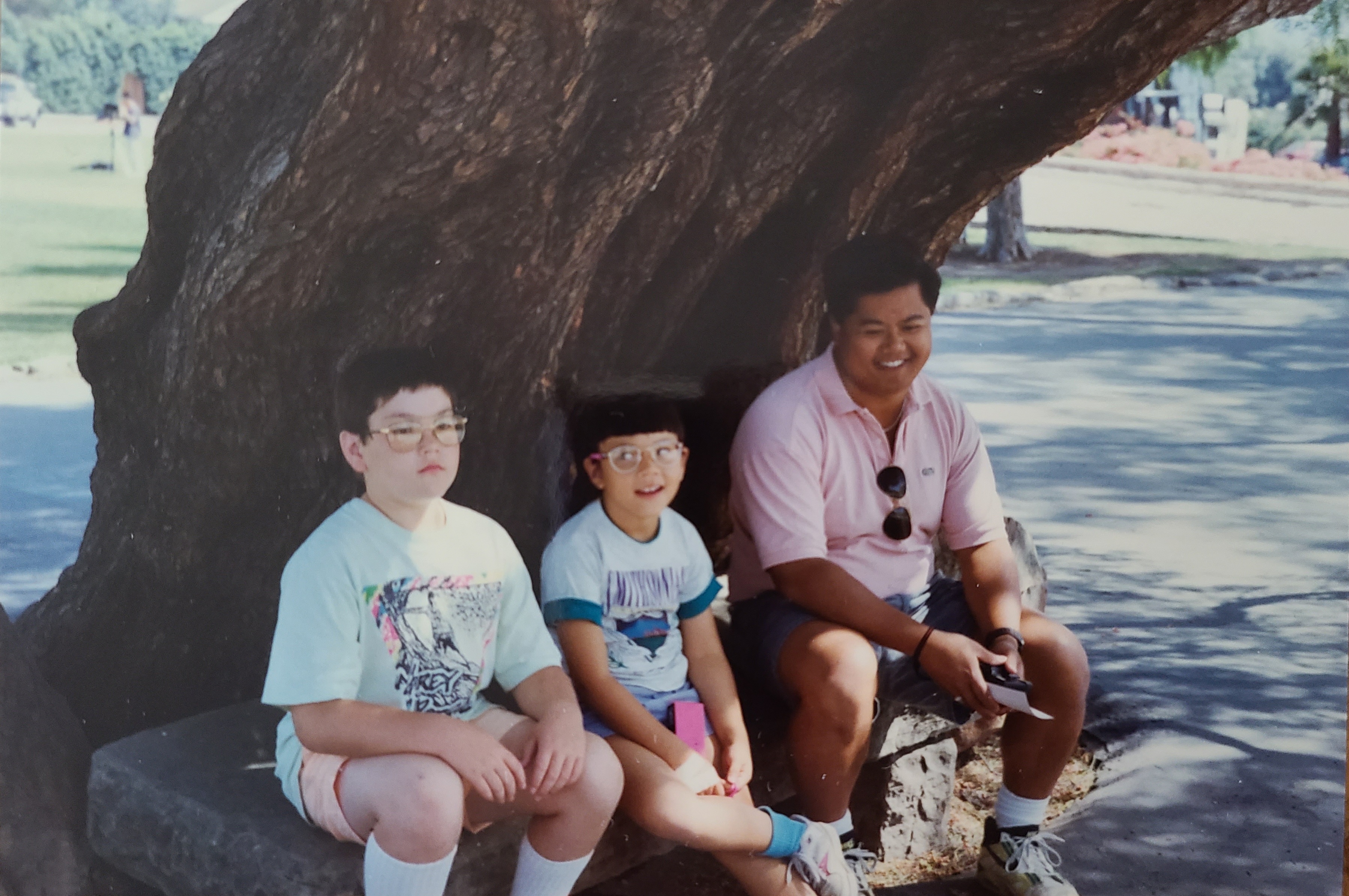 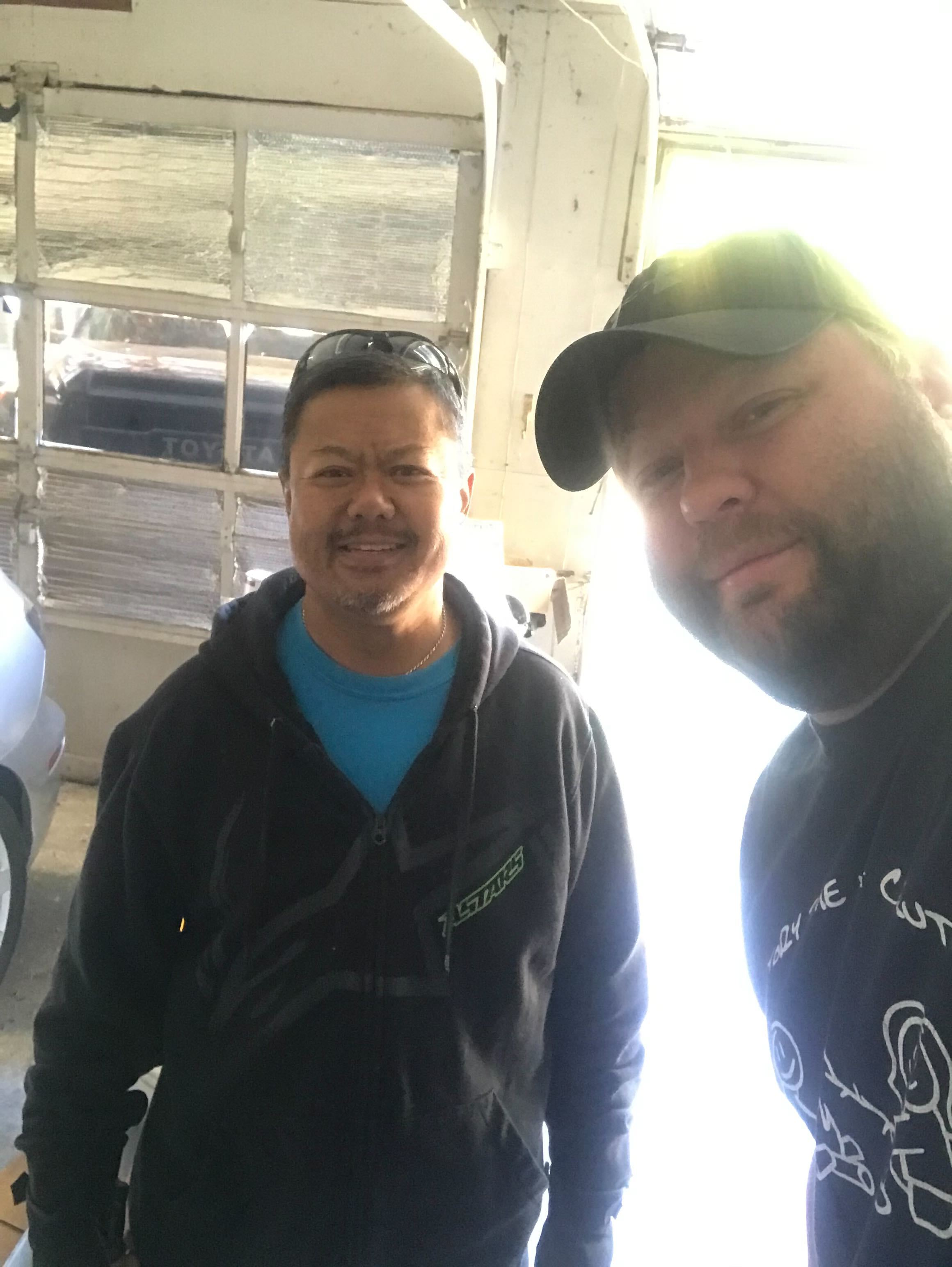 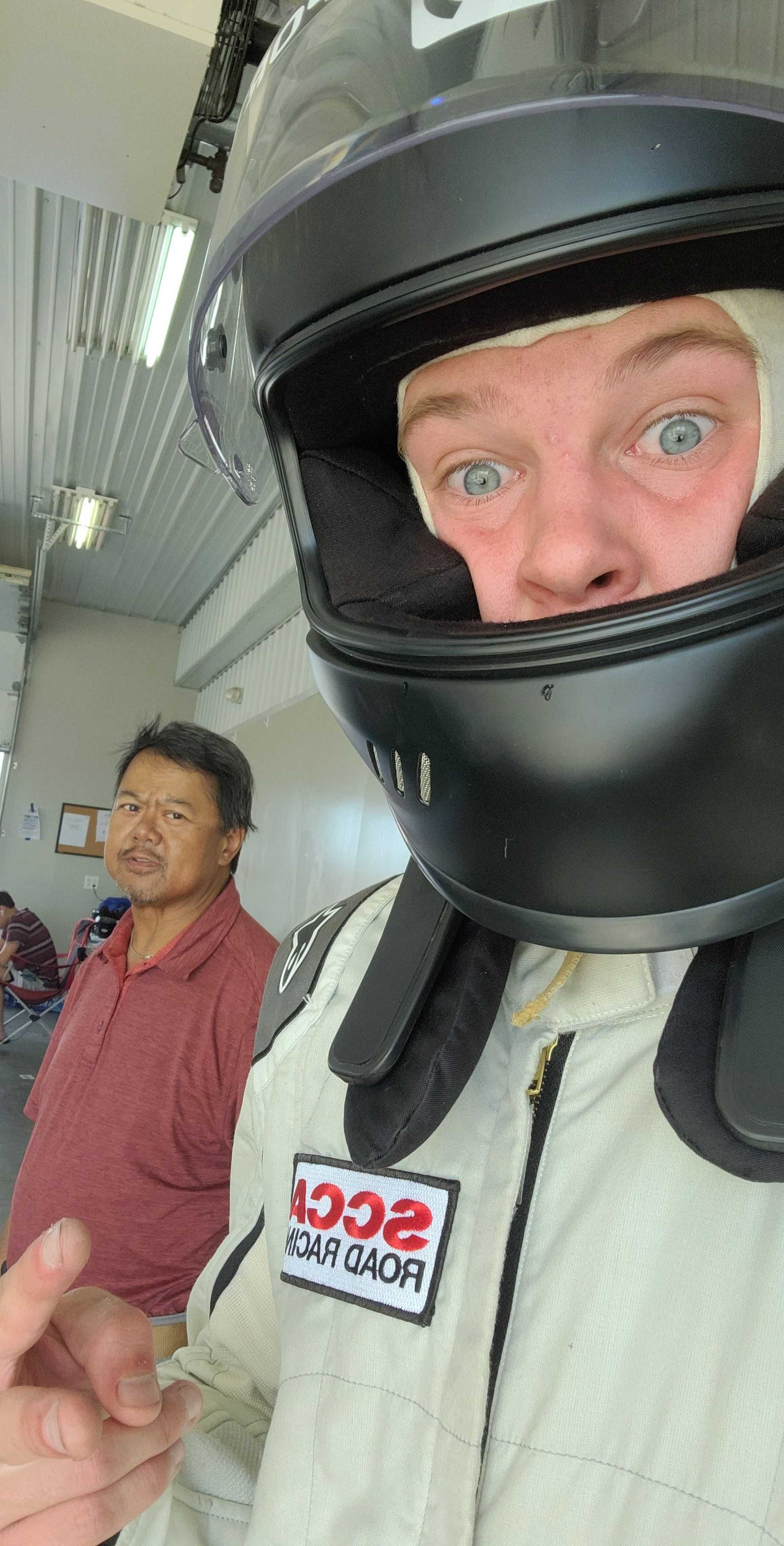 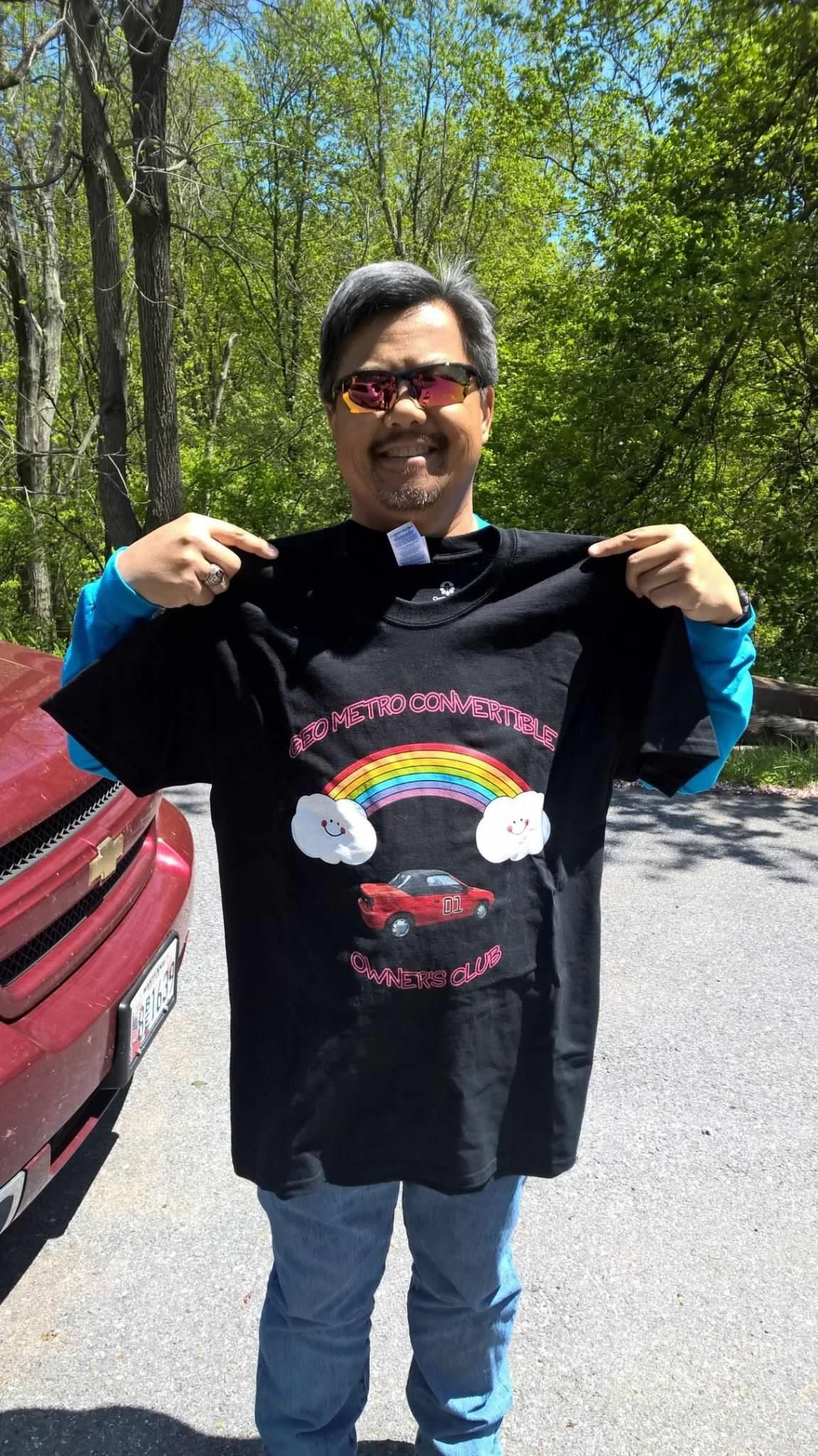 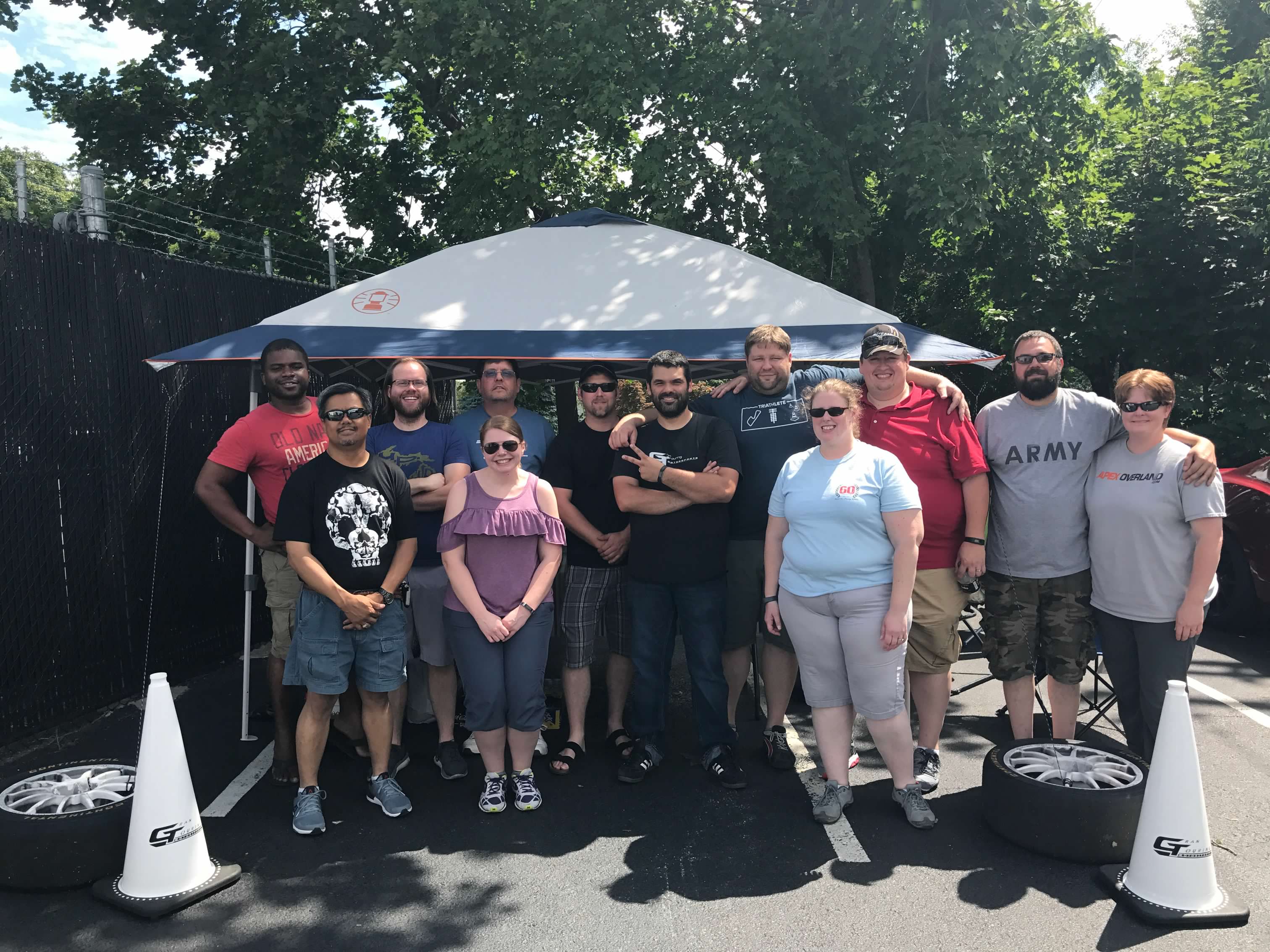 Dyno Day ‘17
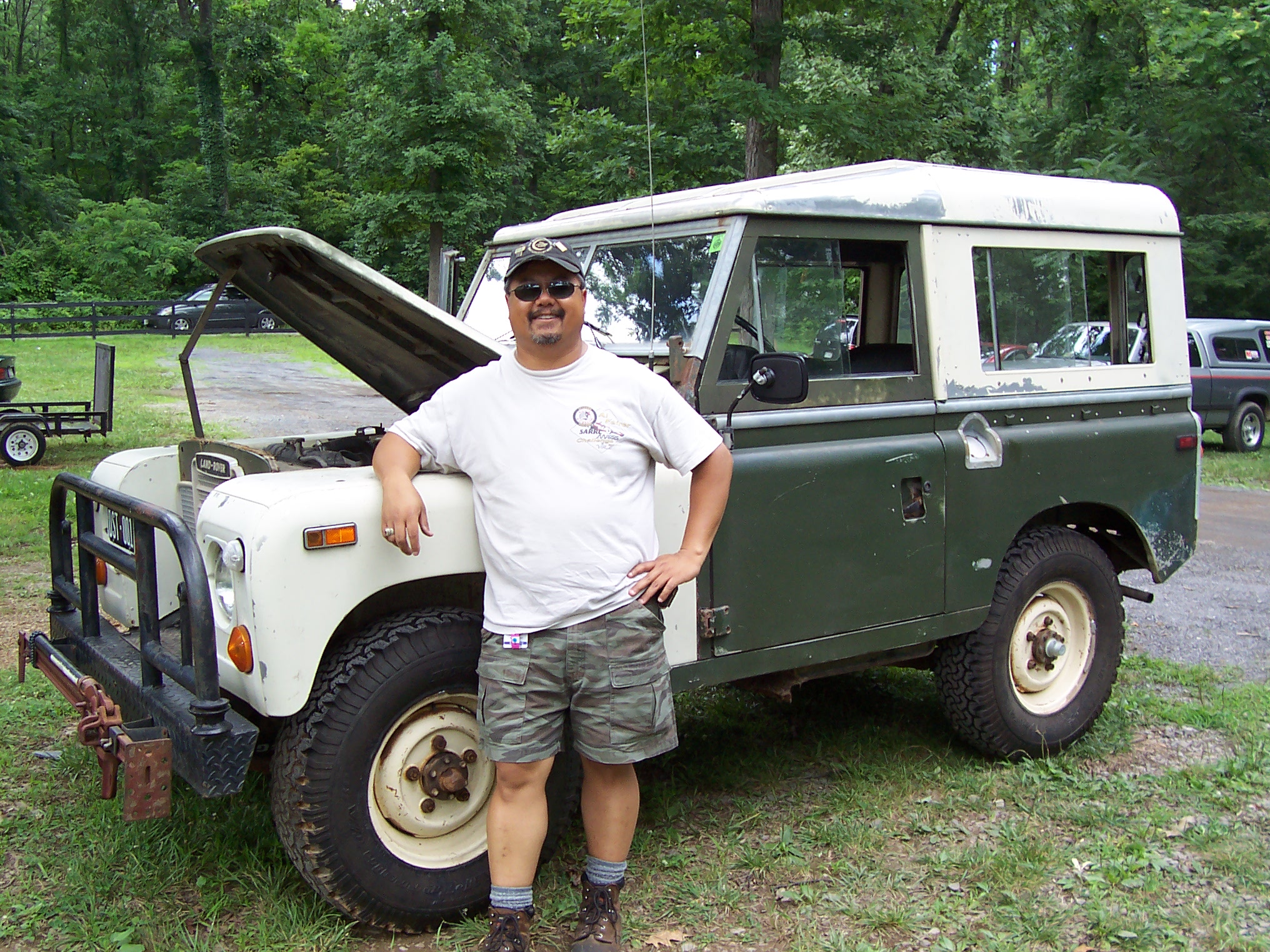 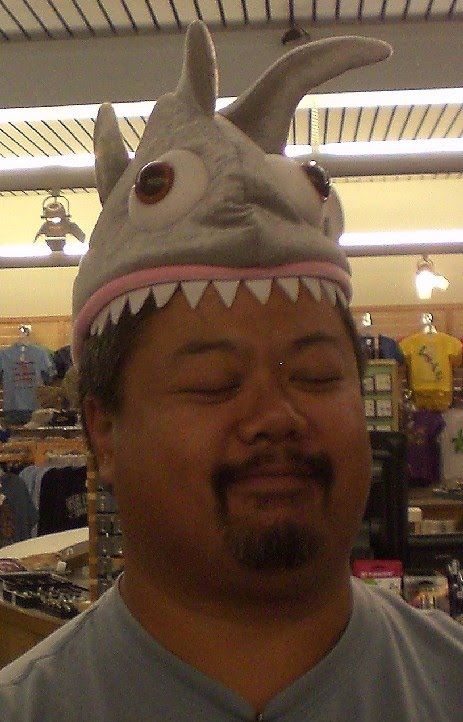 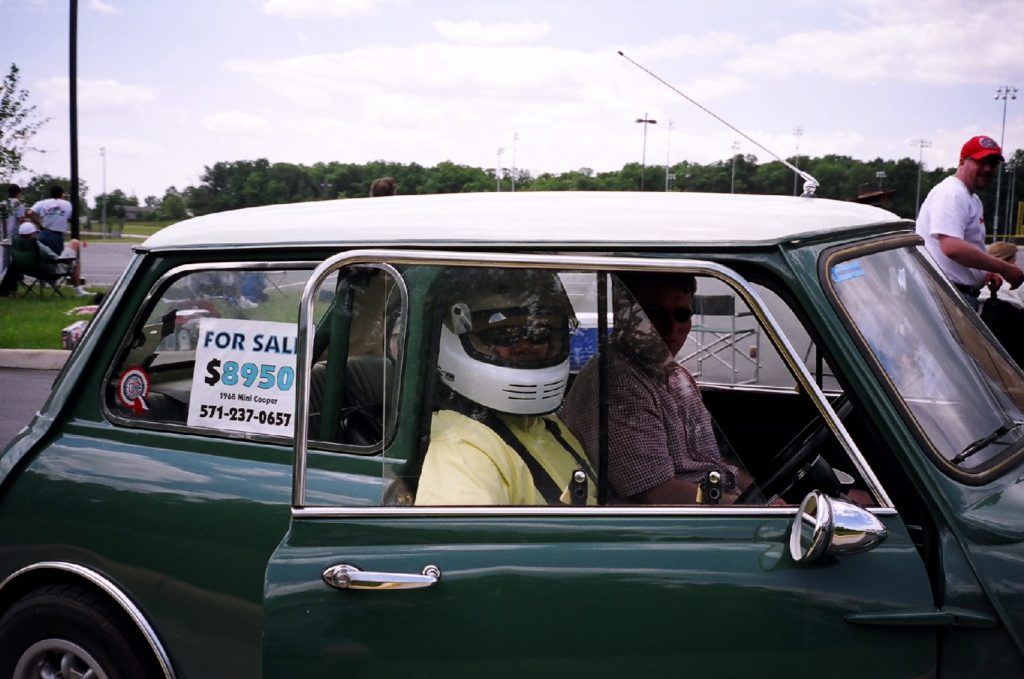 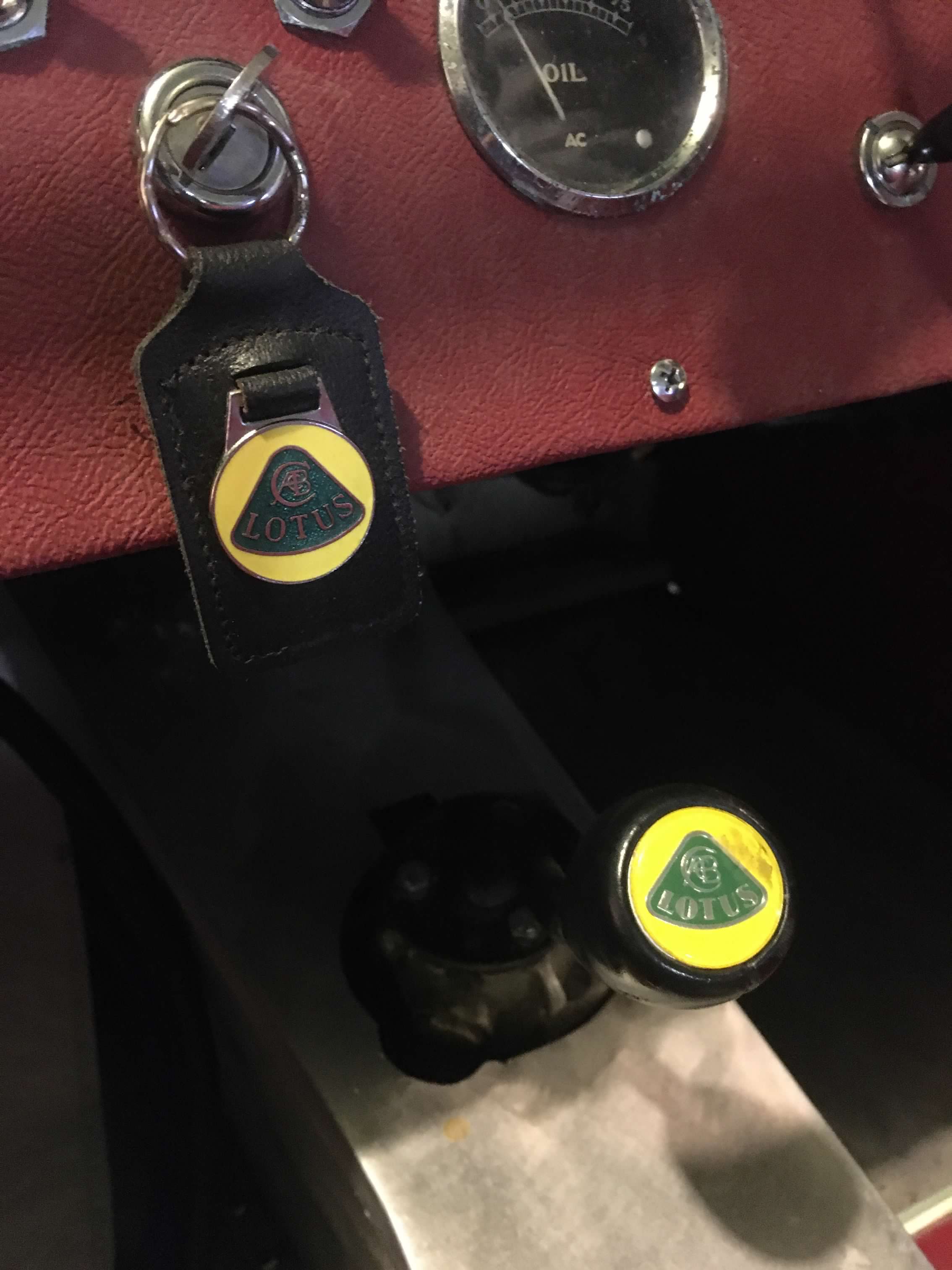 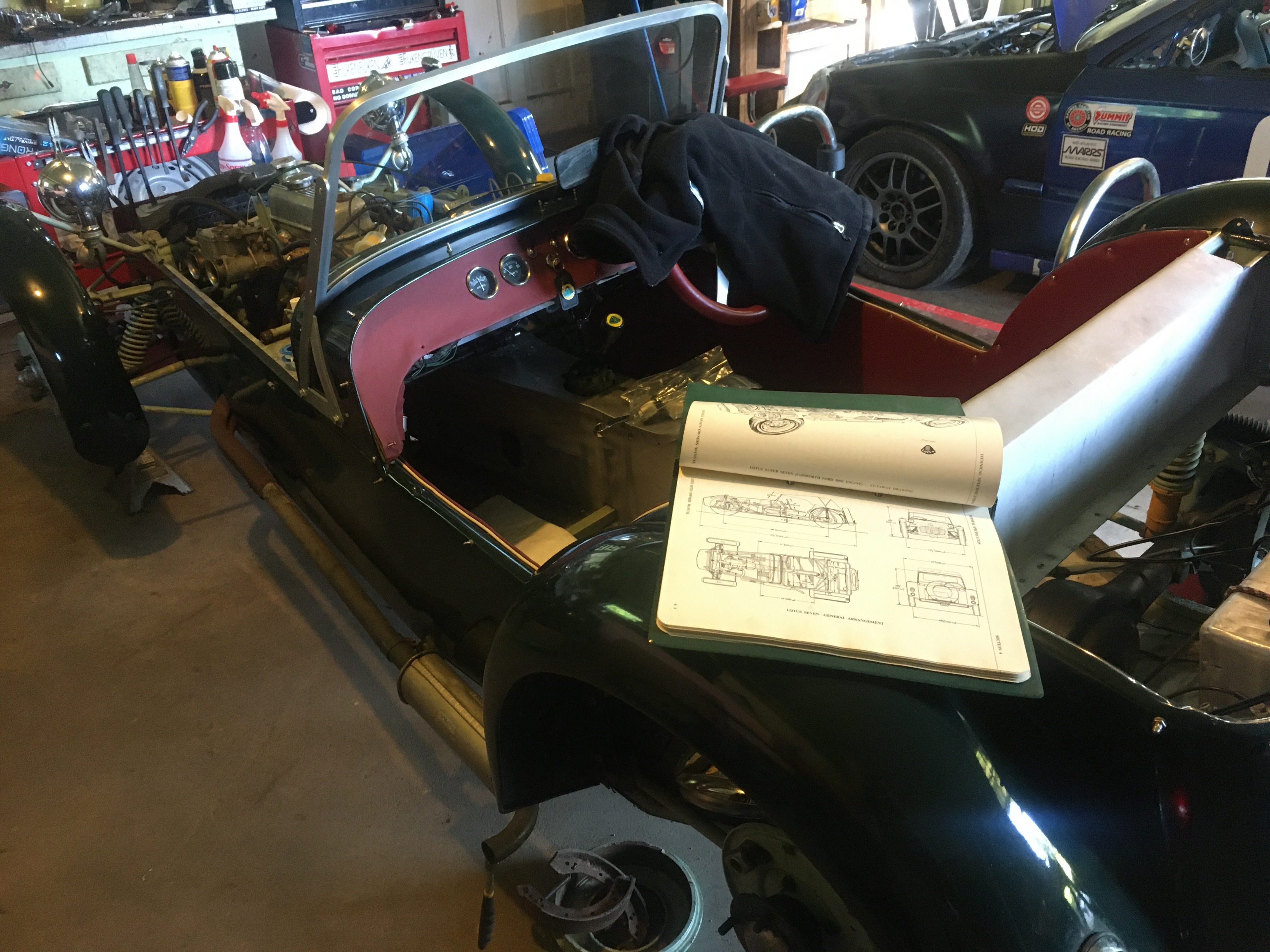 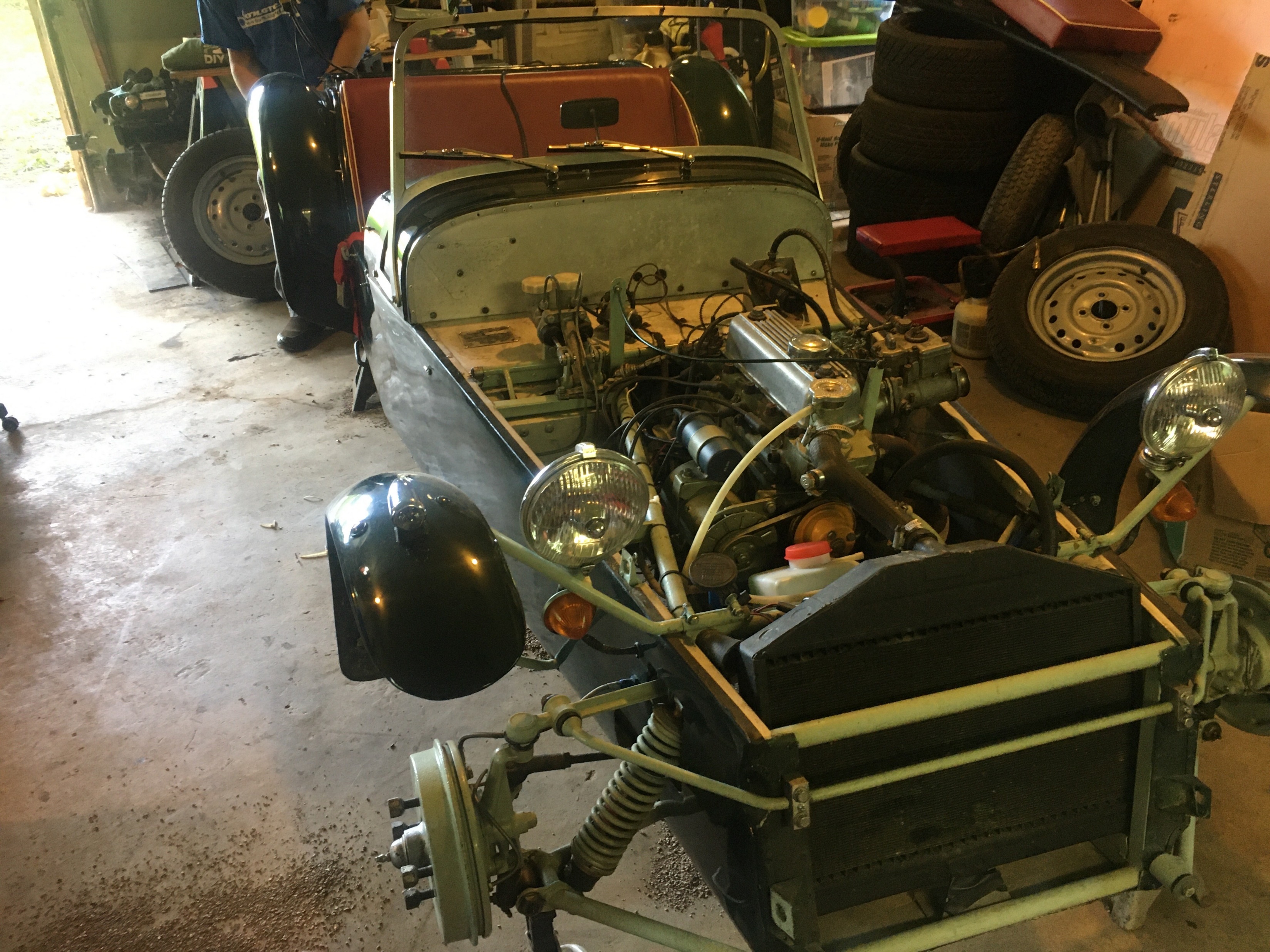 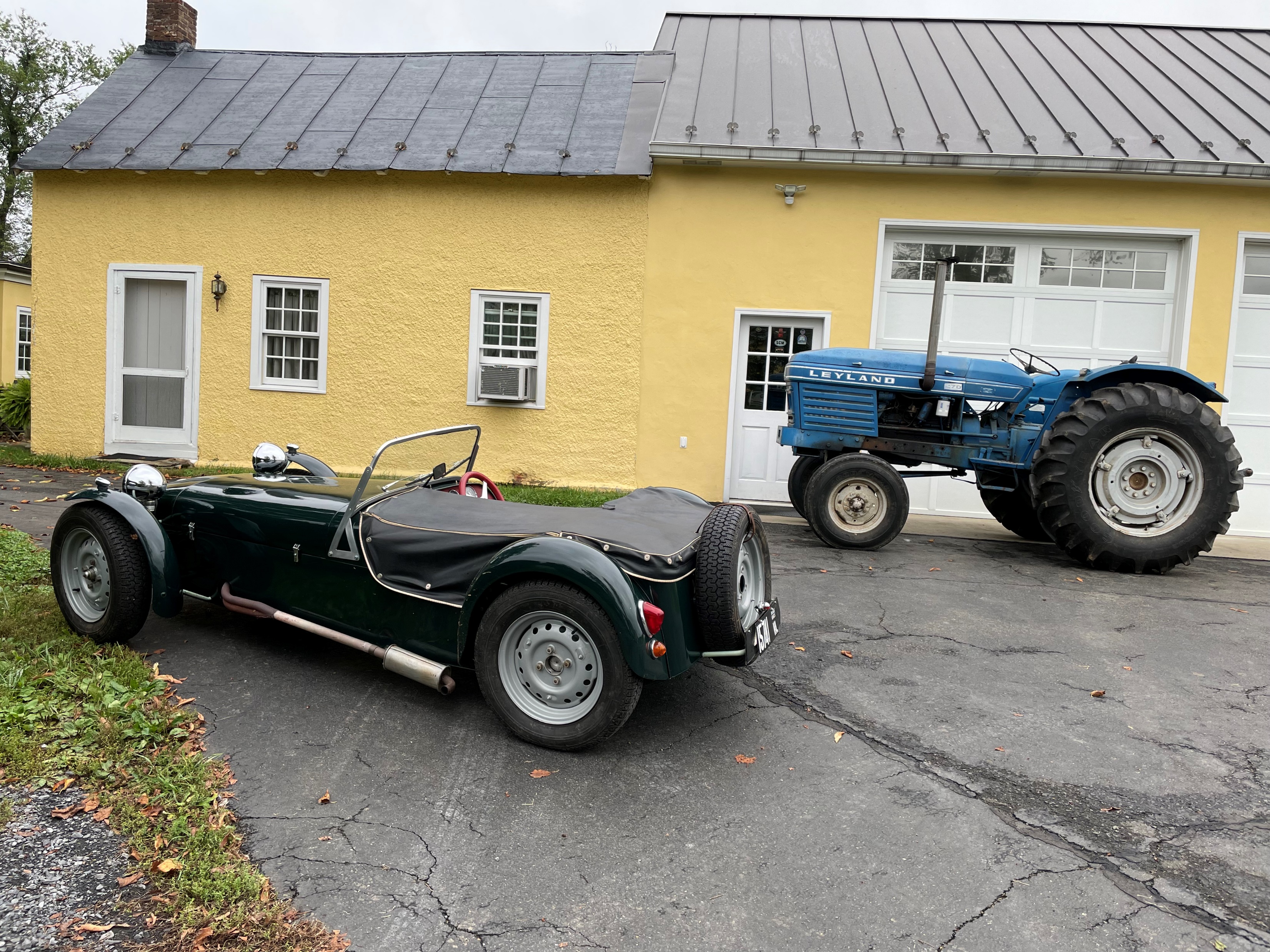 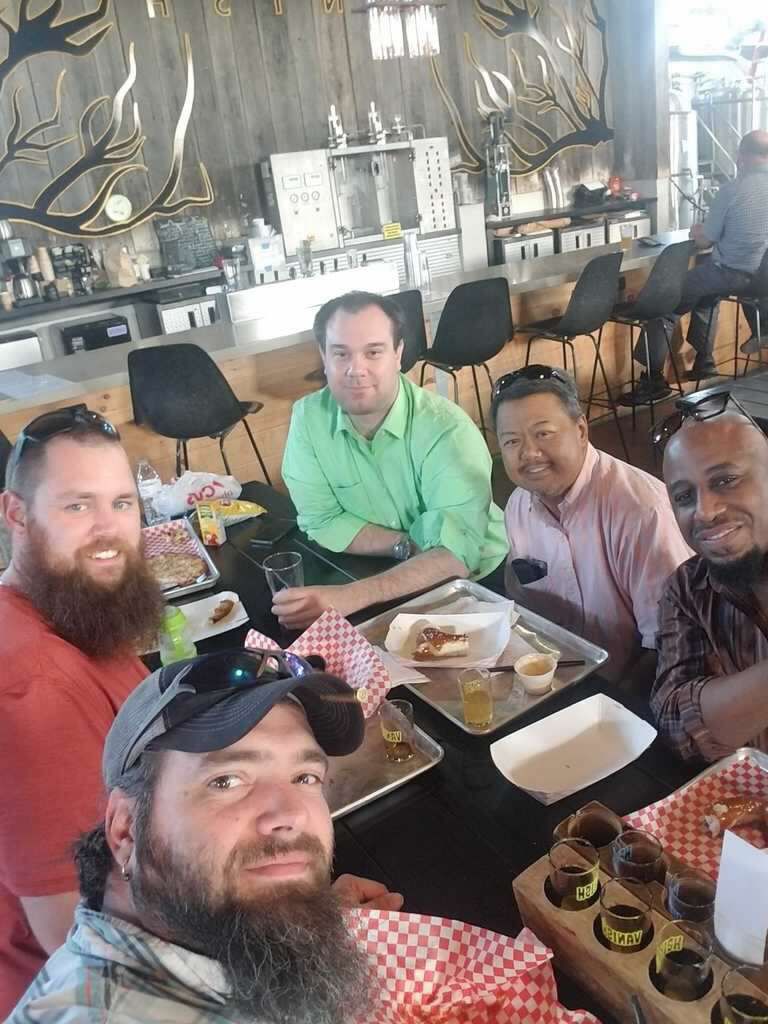 Mountain Region HH ‘19
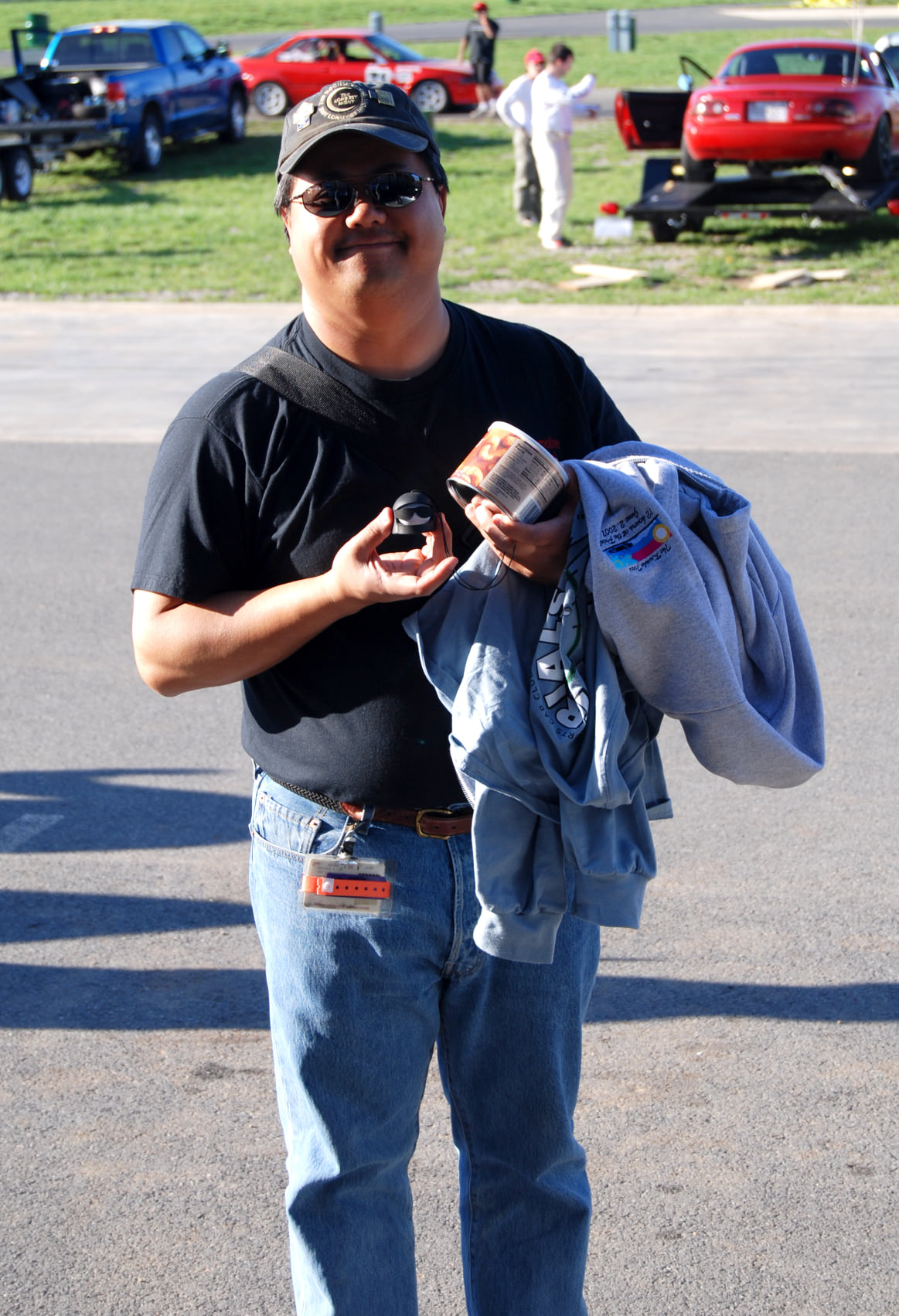 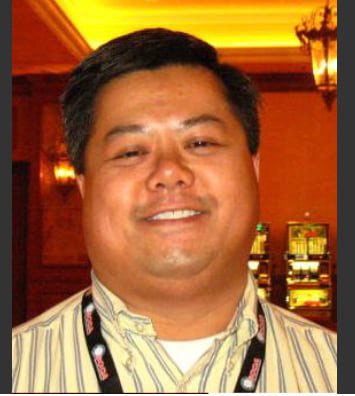 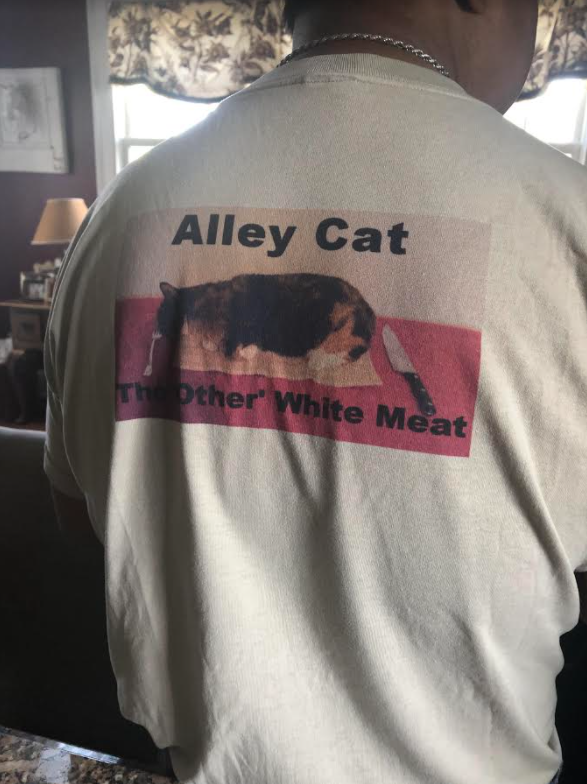 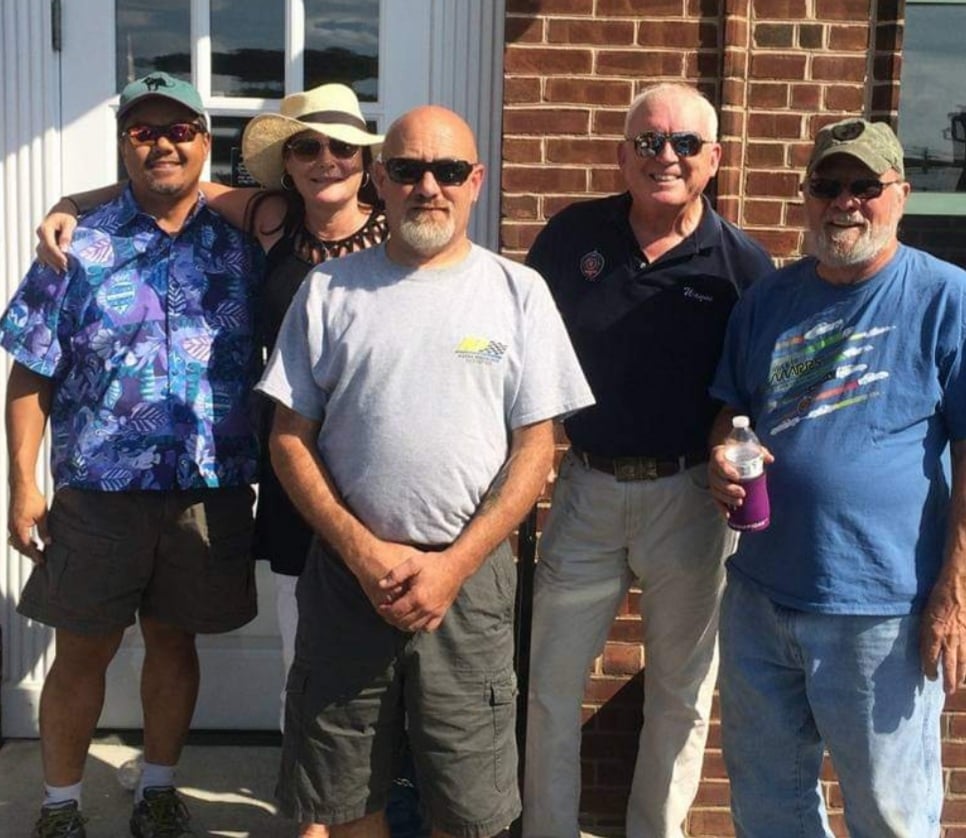 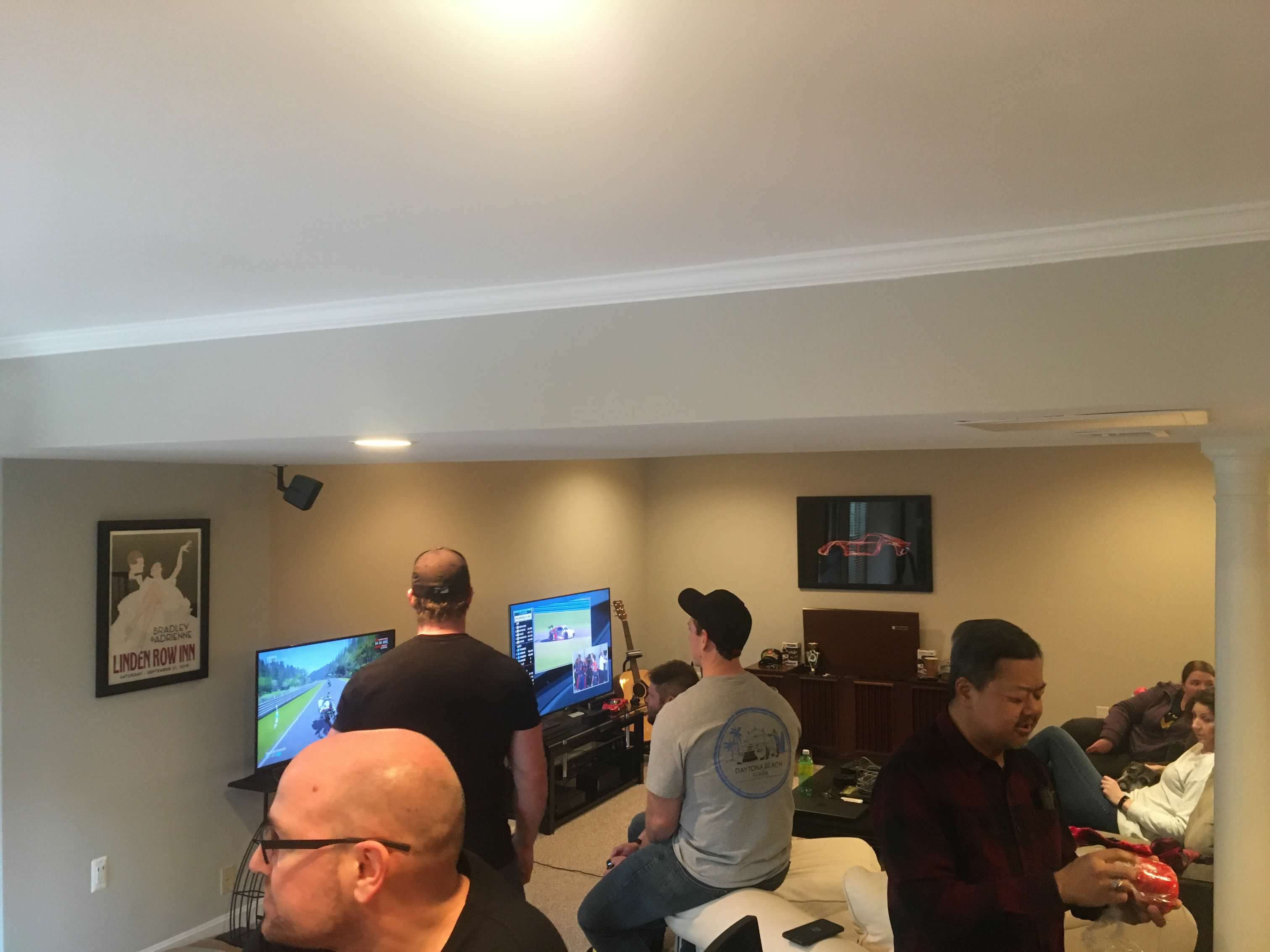 Rolex Viewing Party ‘20
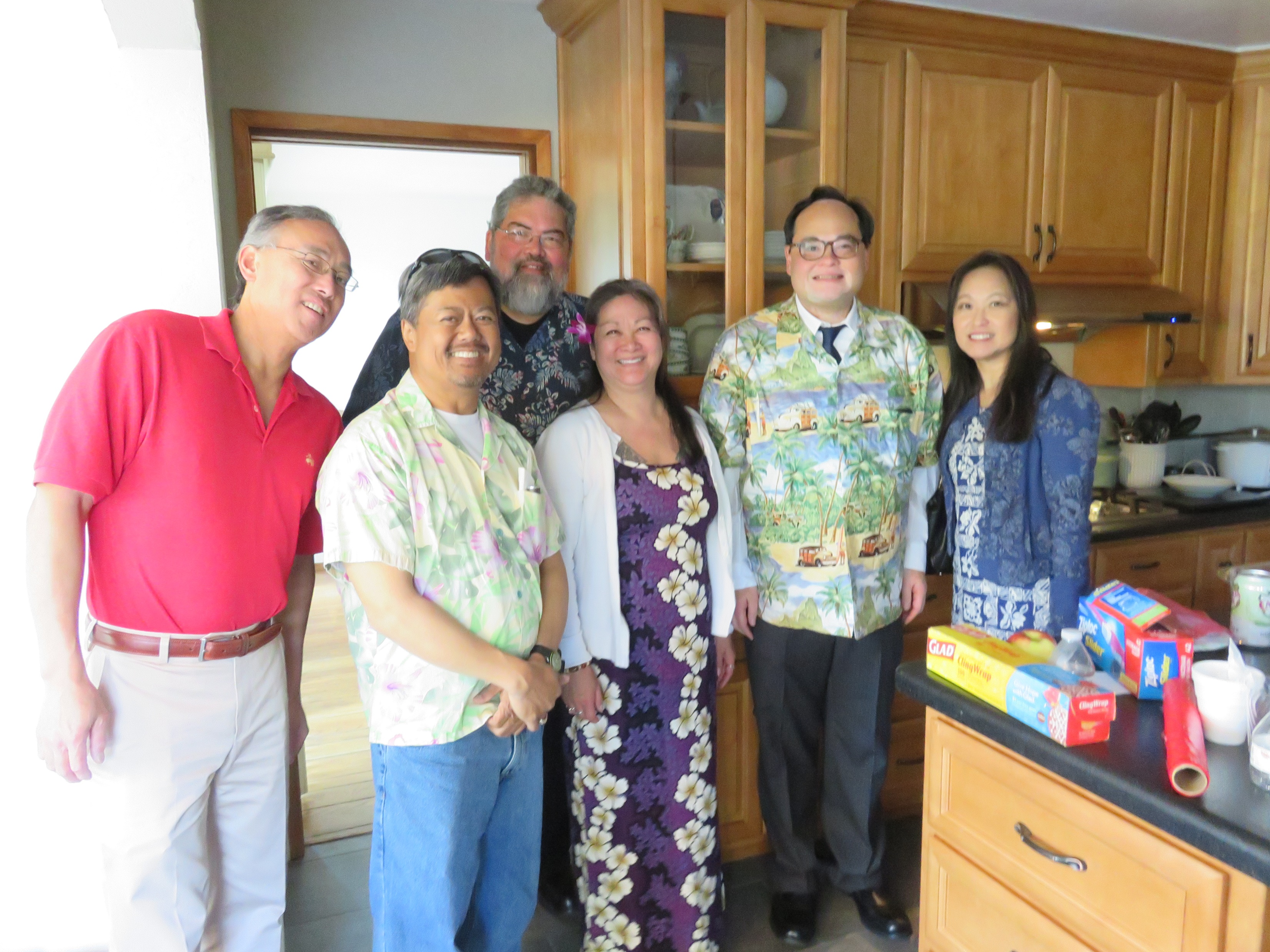 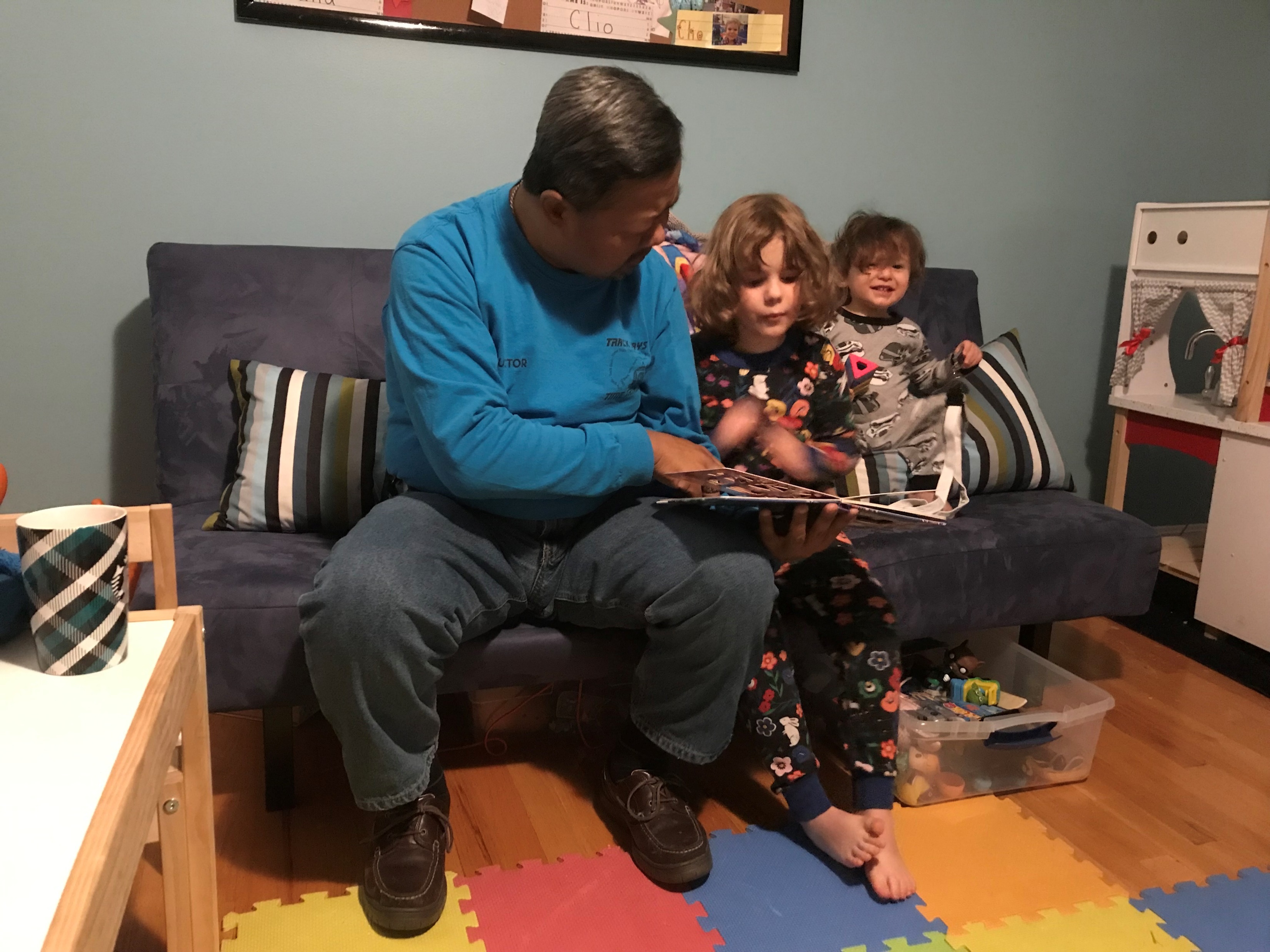 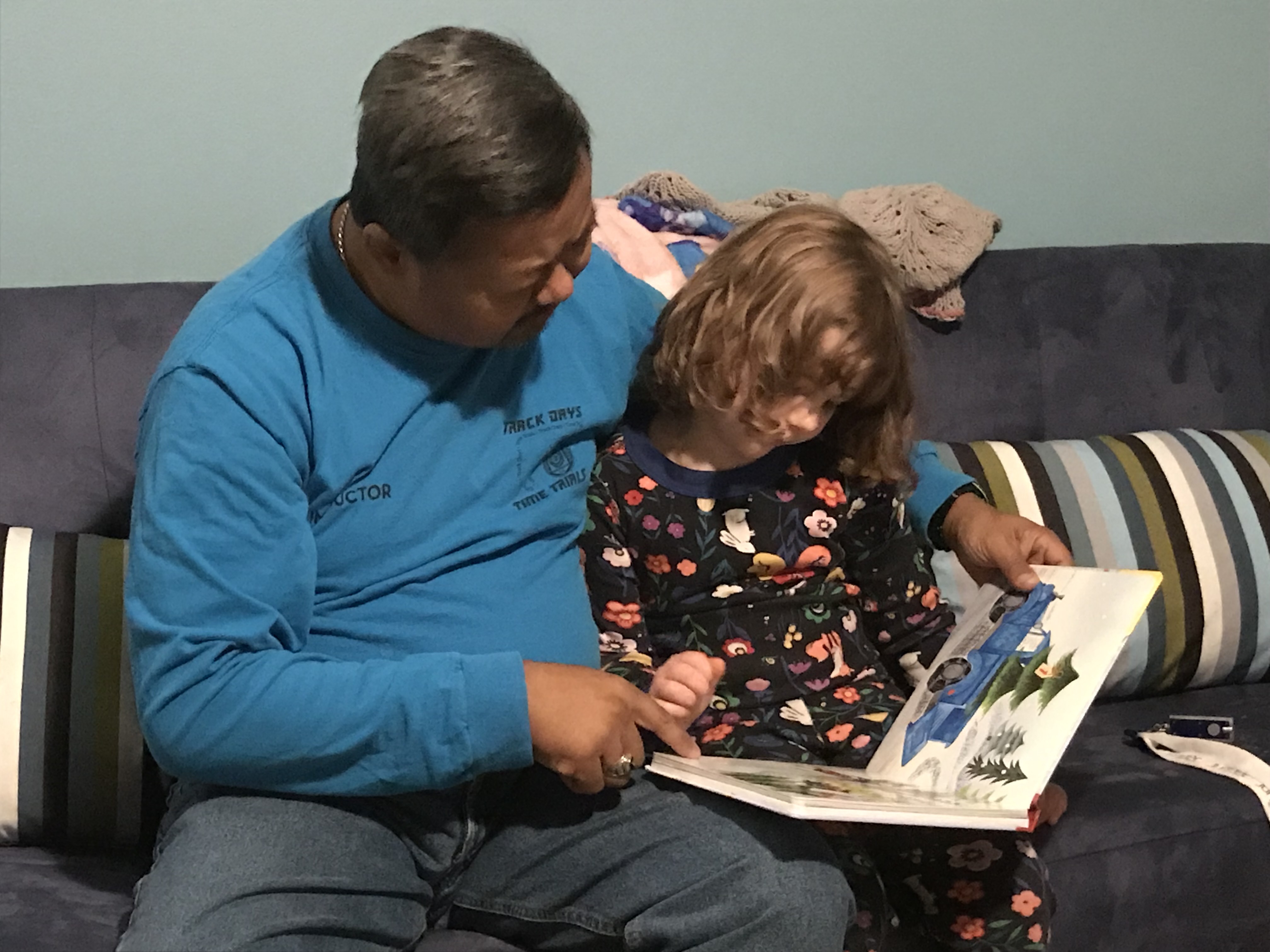 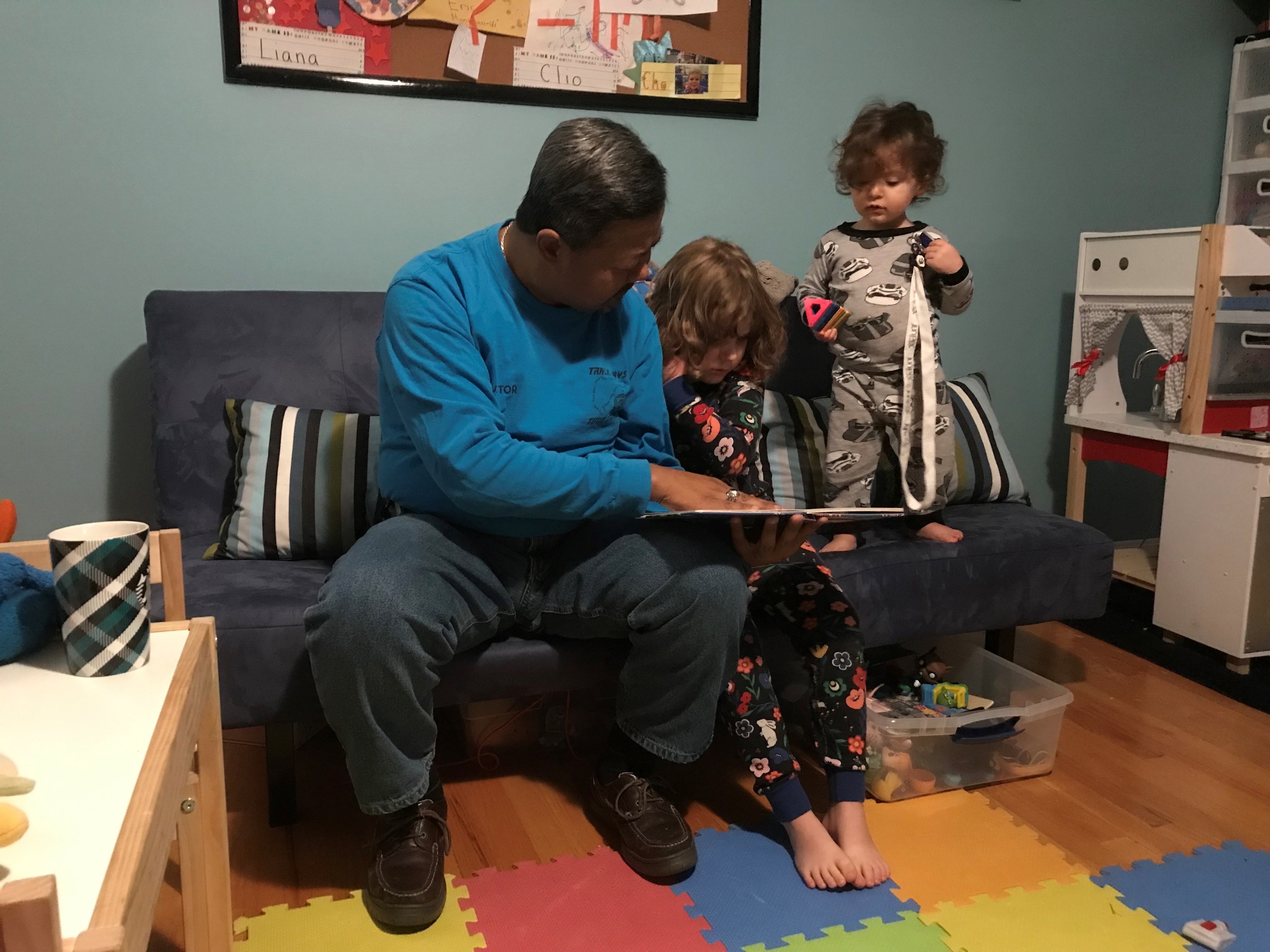 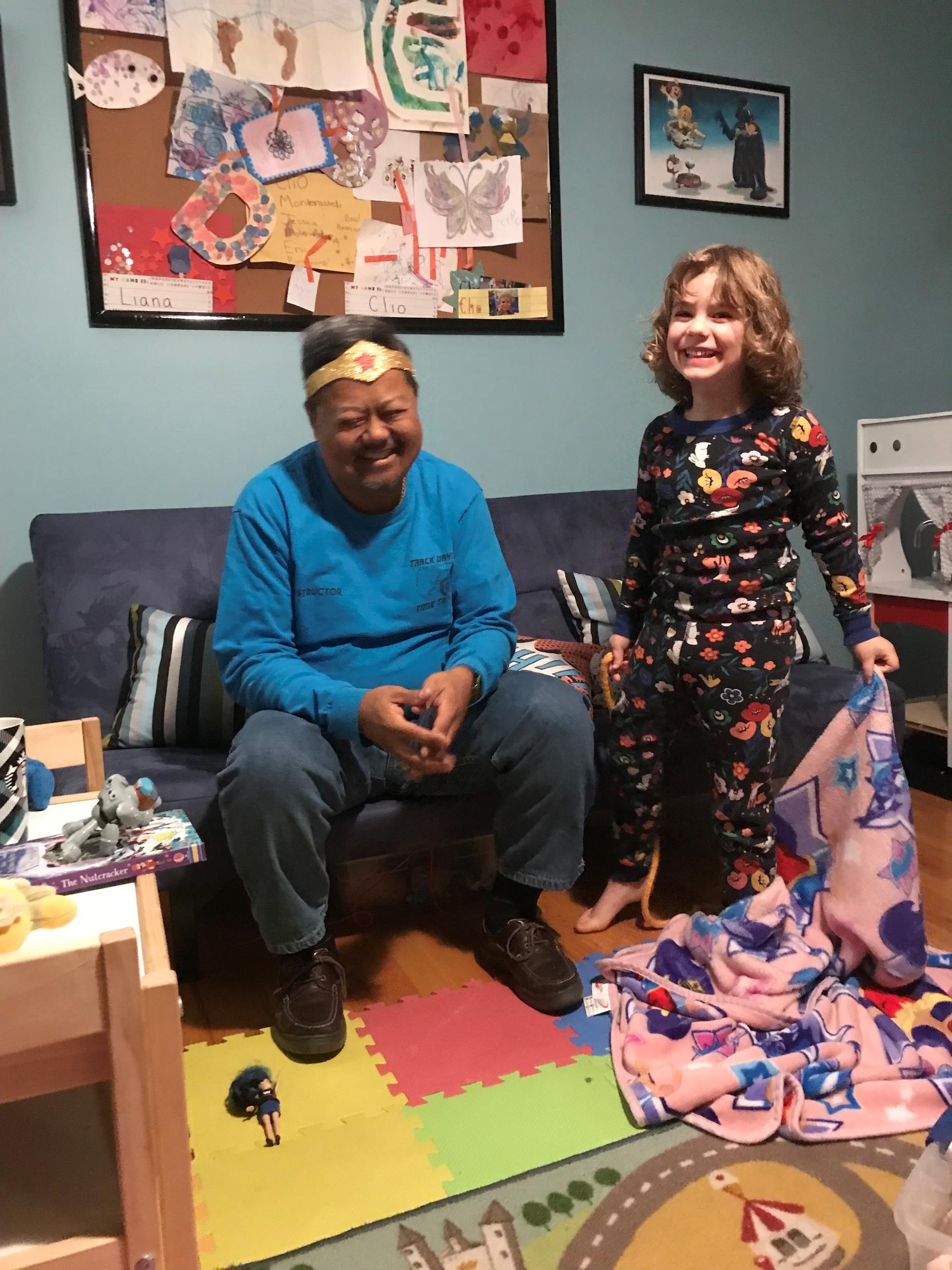 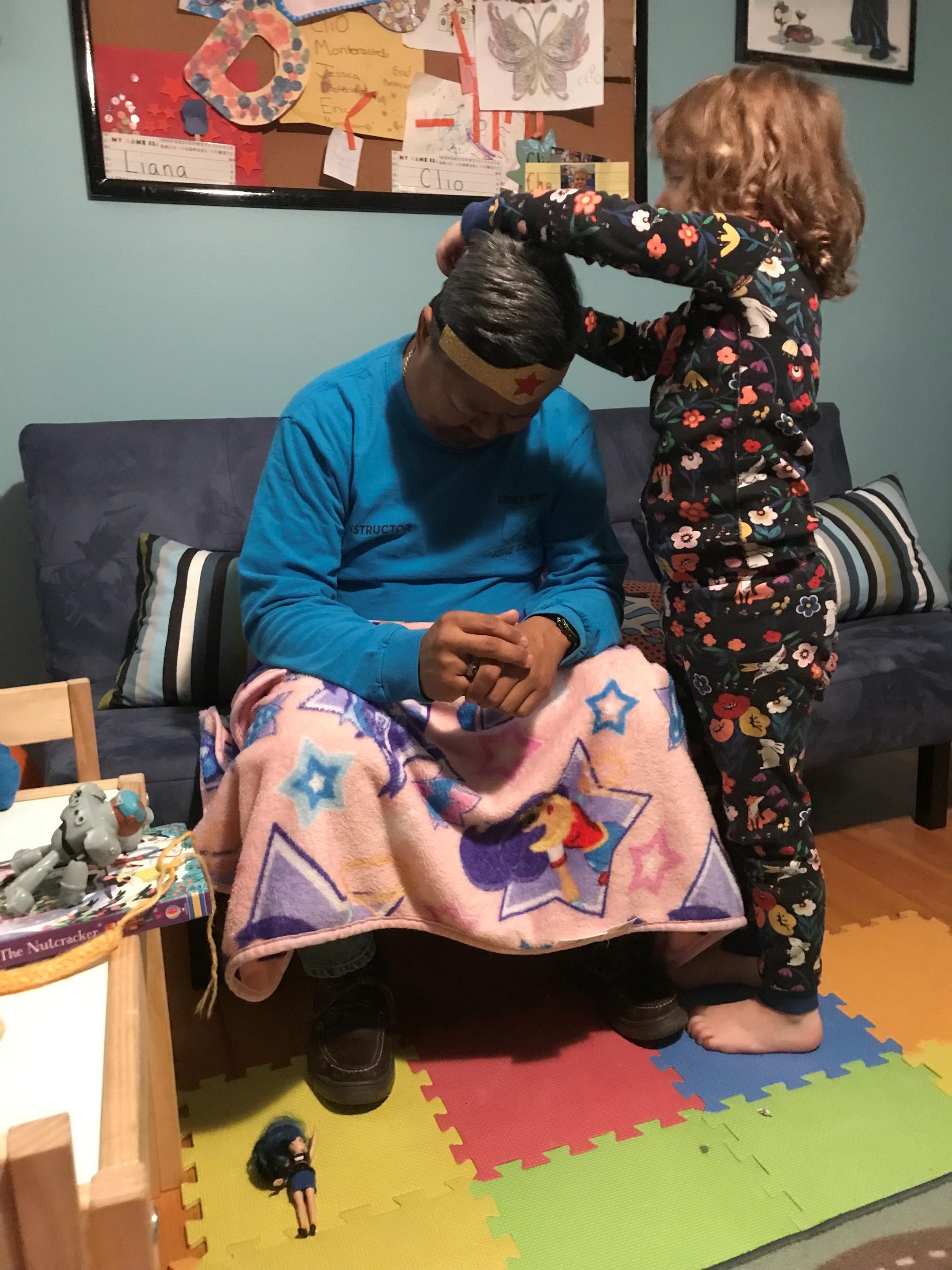 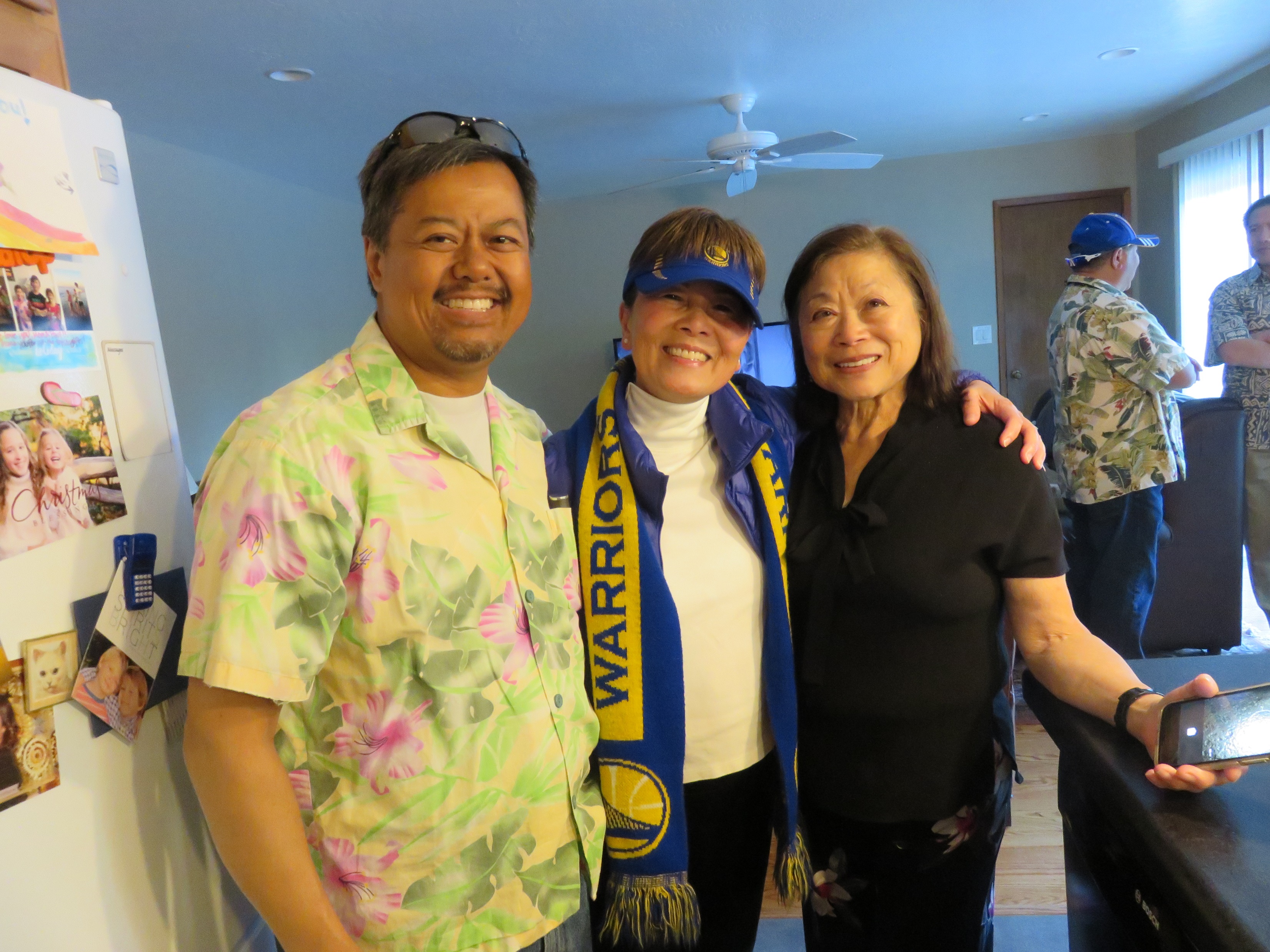 NKF Charity Golf Tournament ‘17
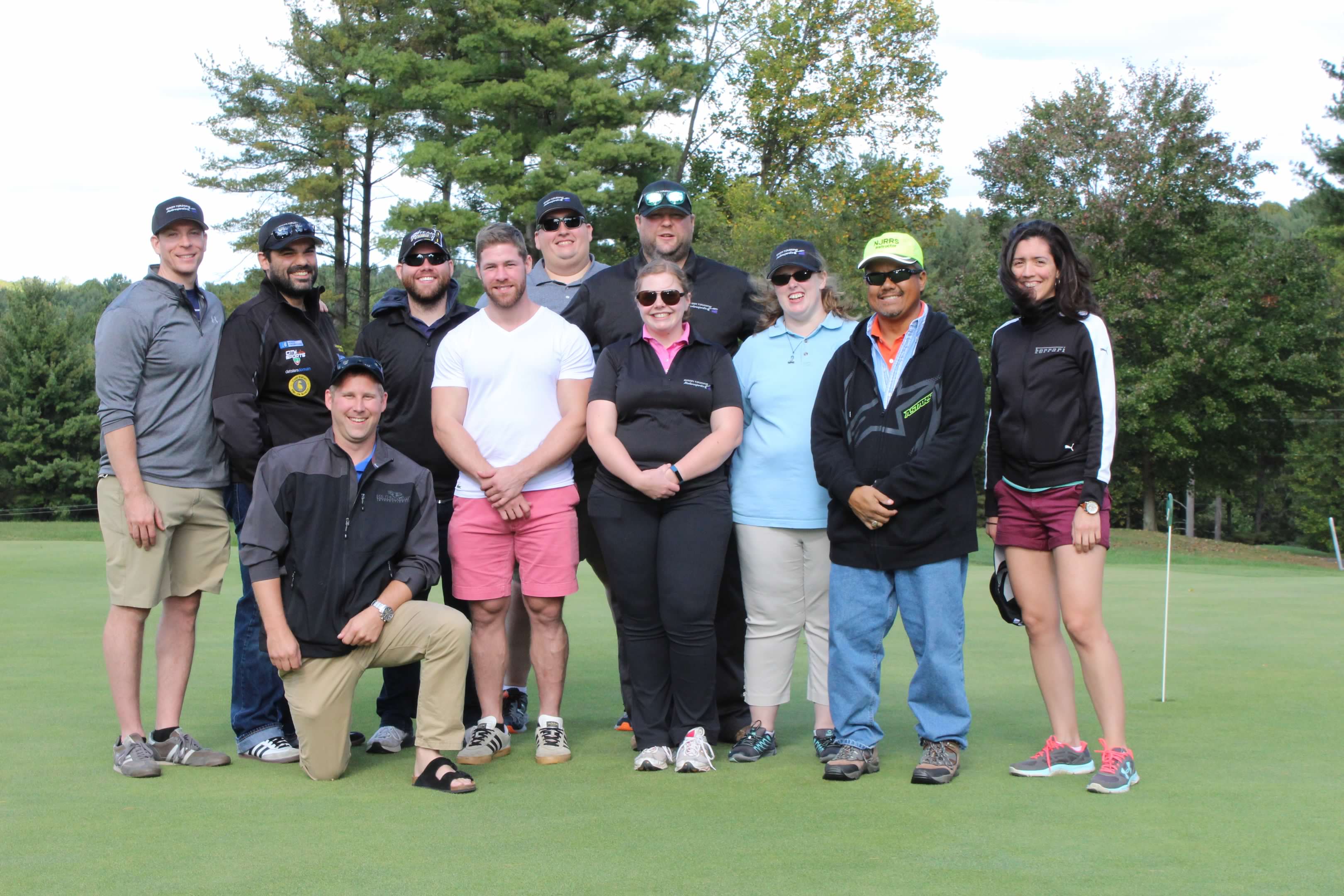 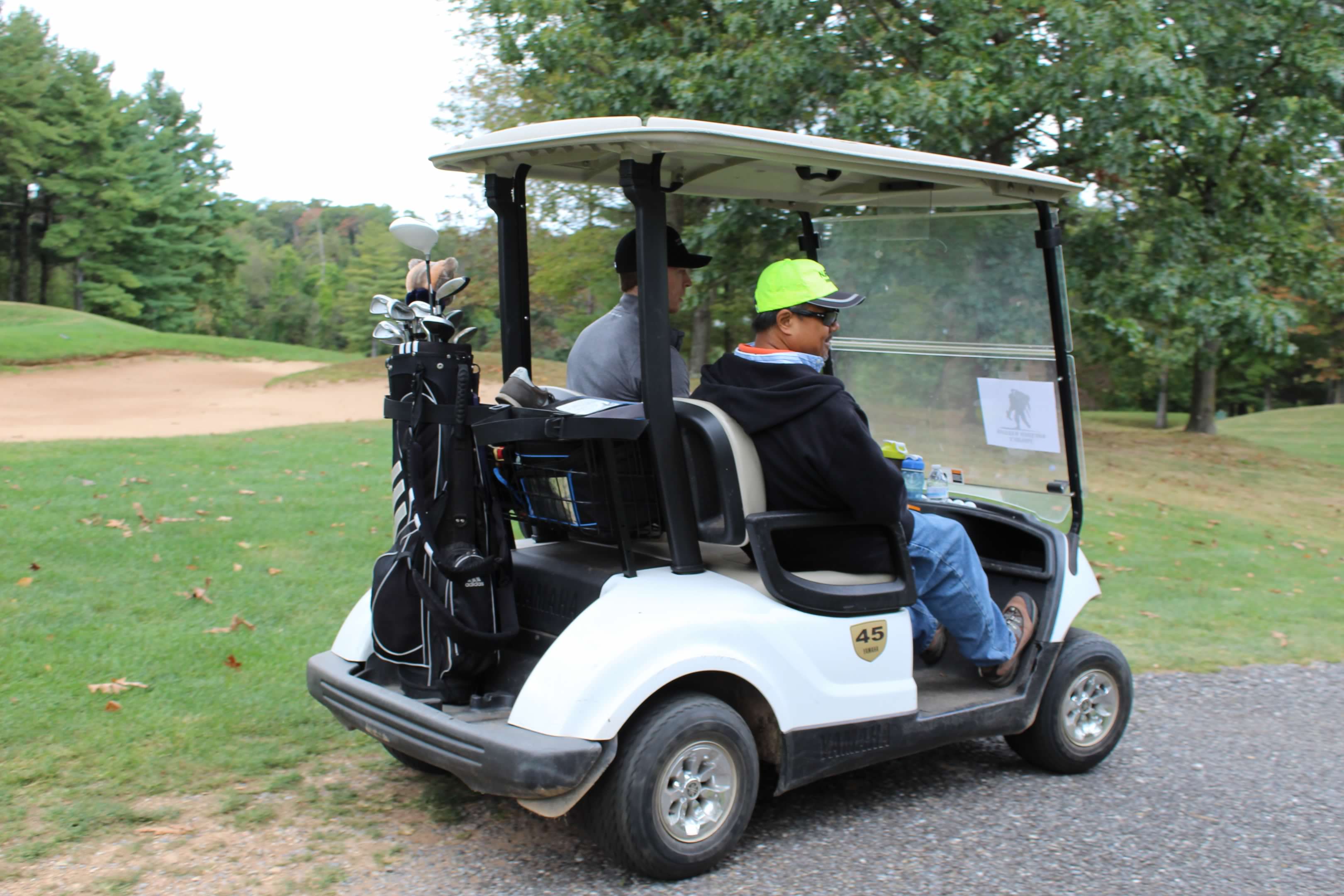 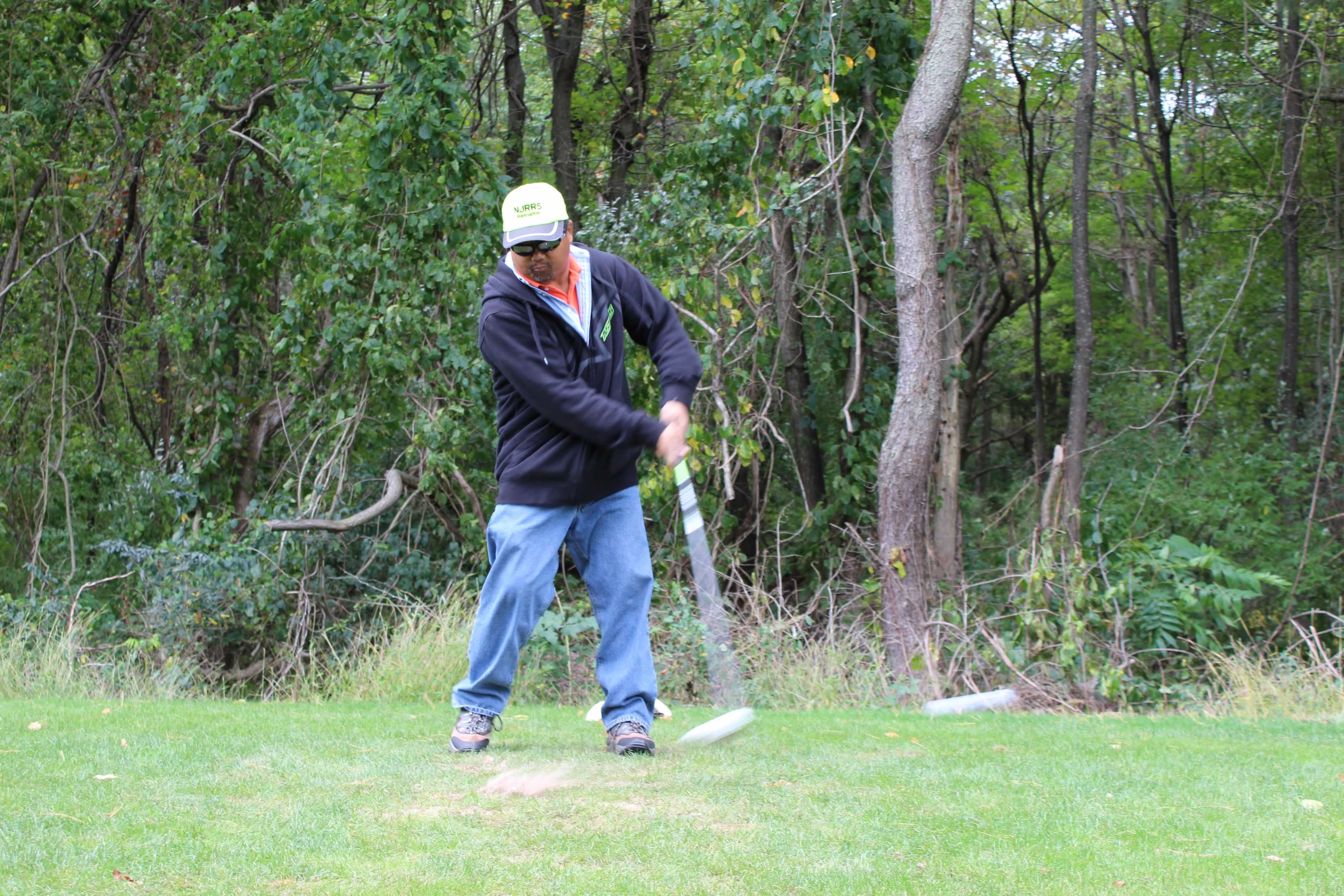 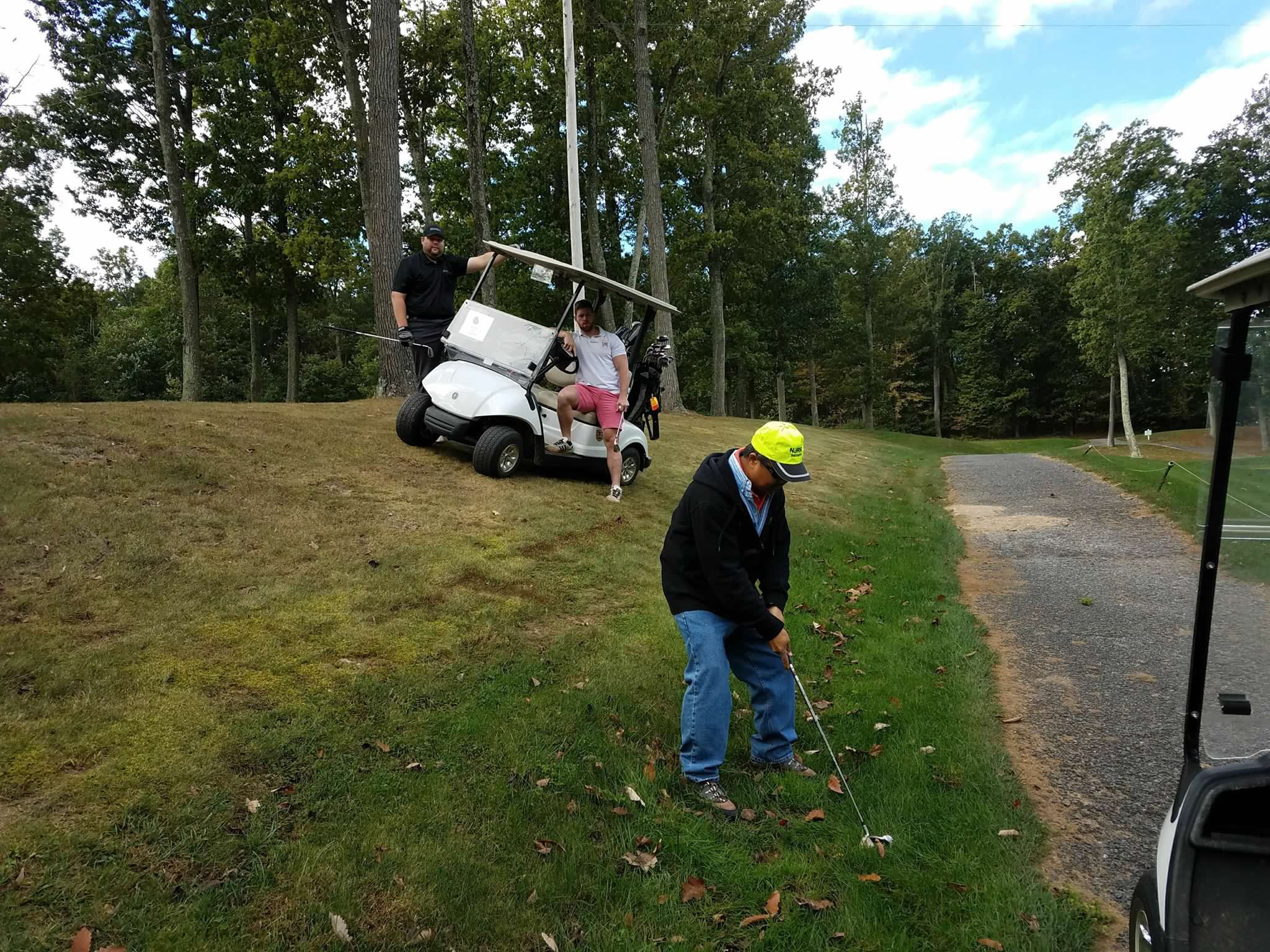 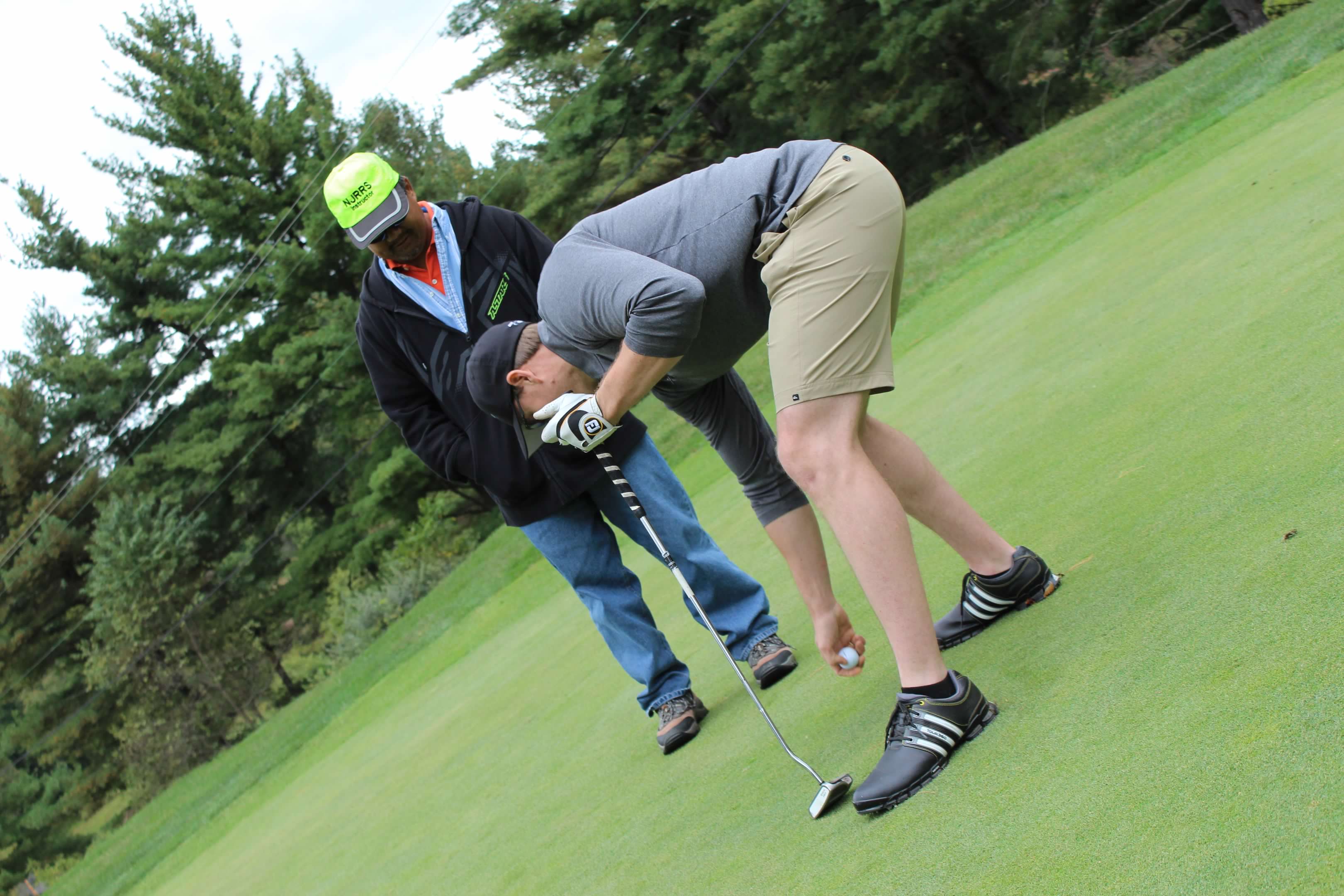 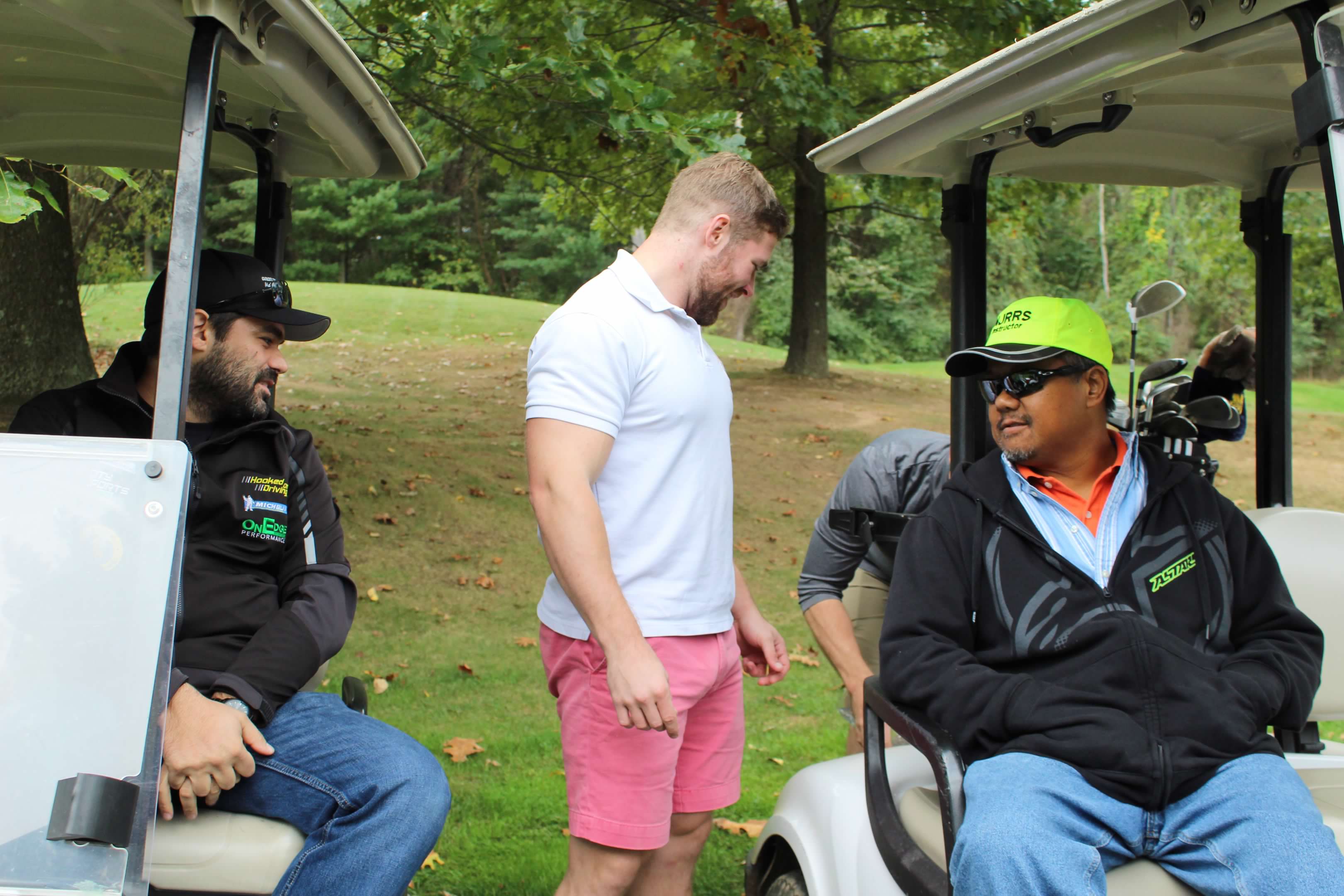 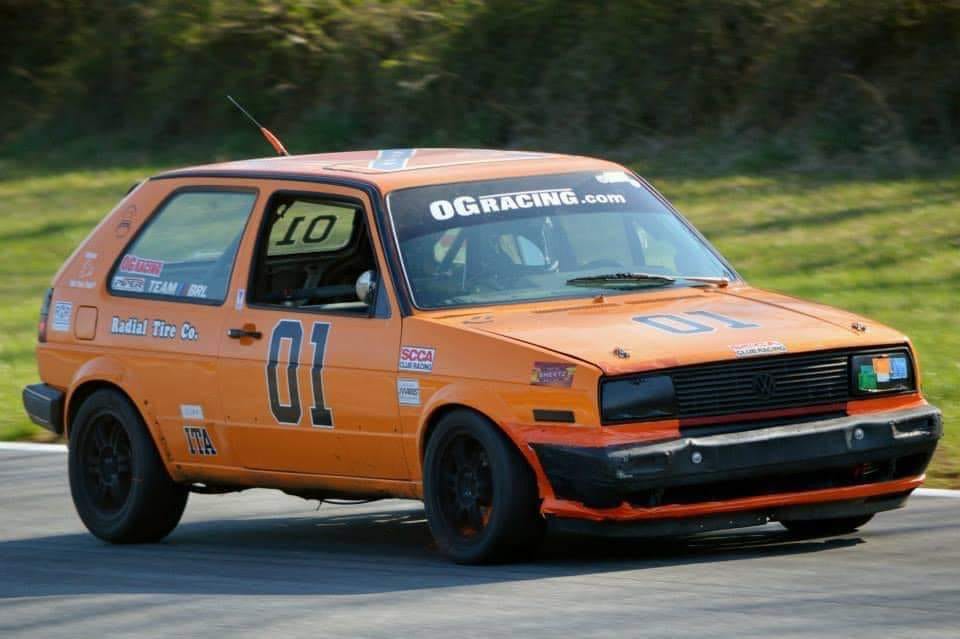 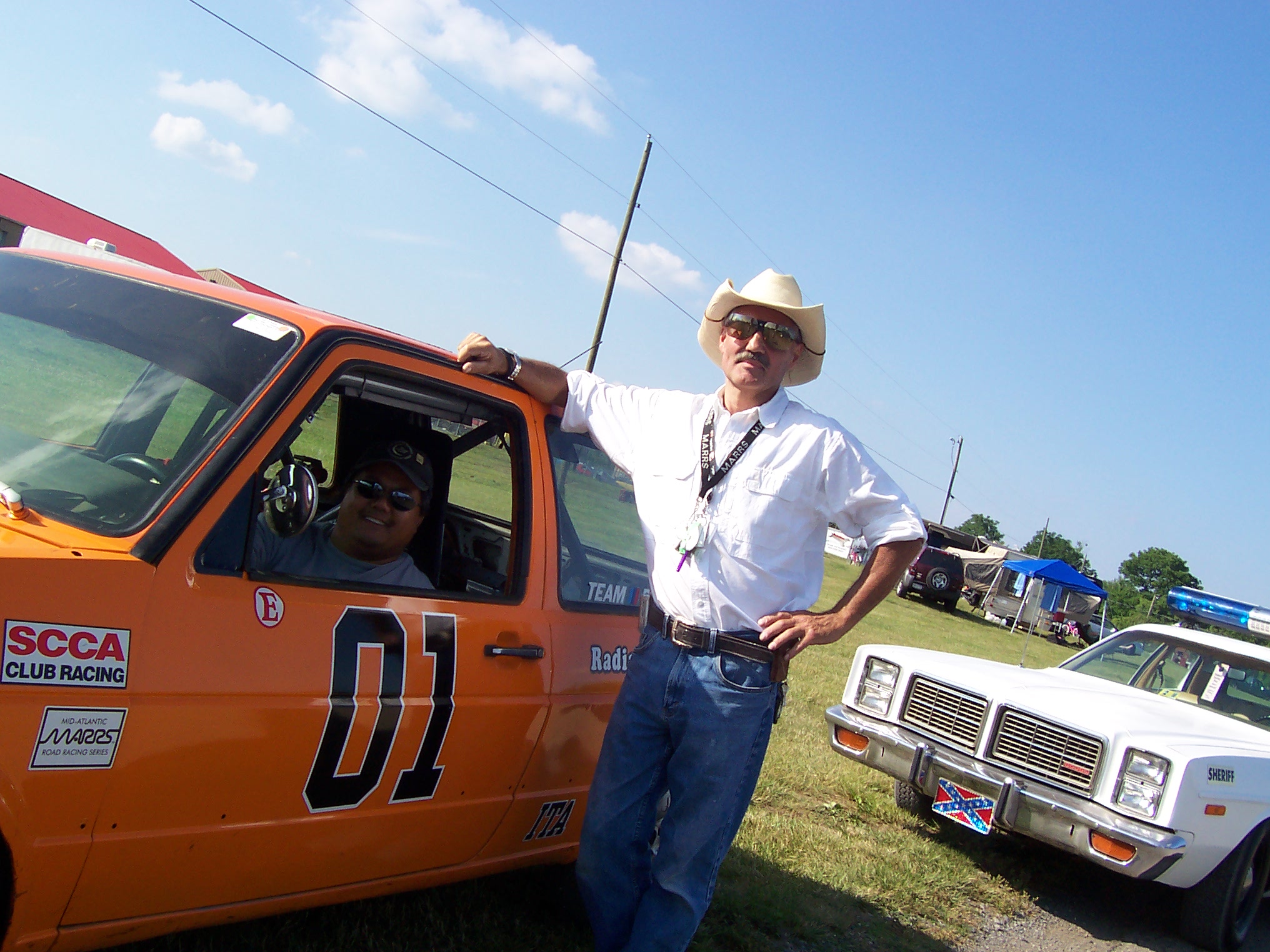 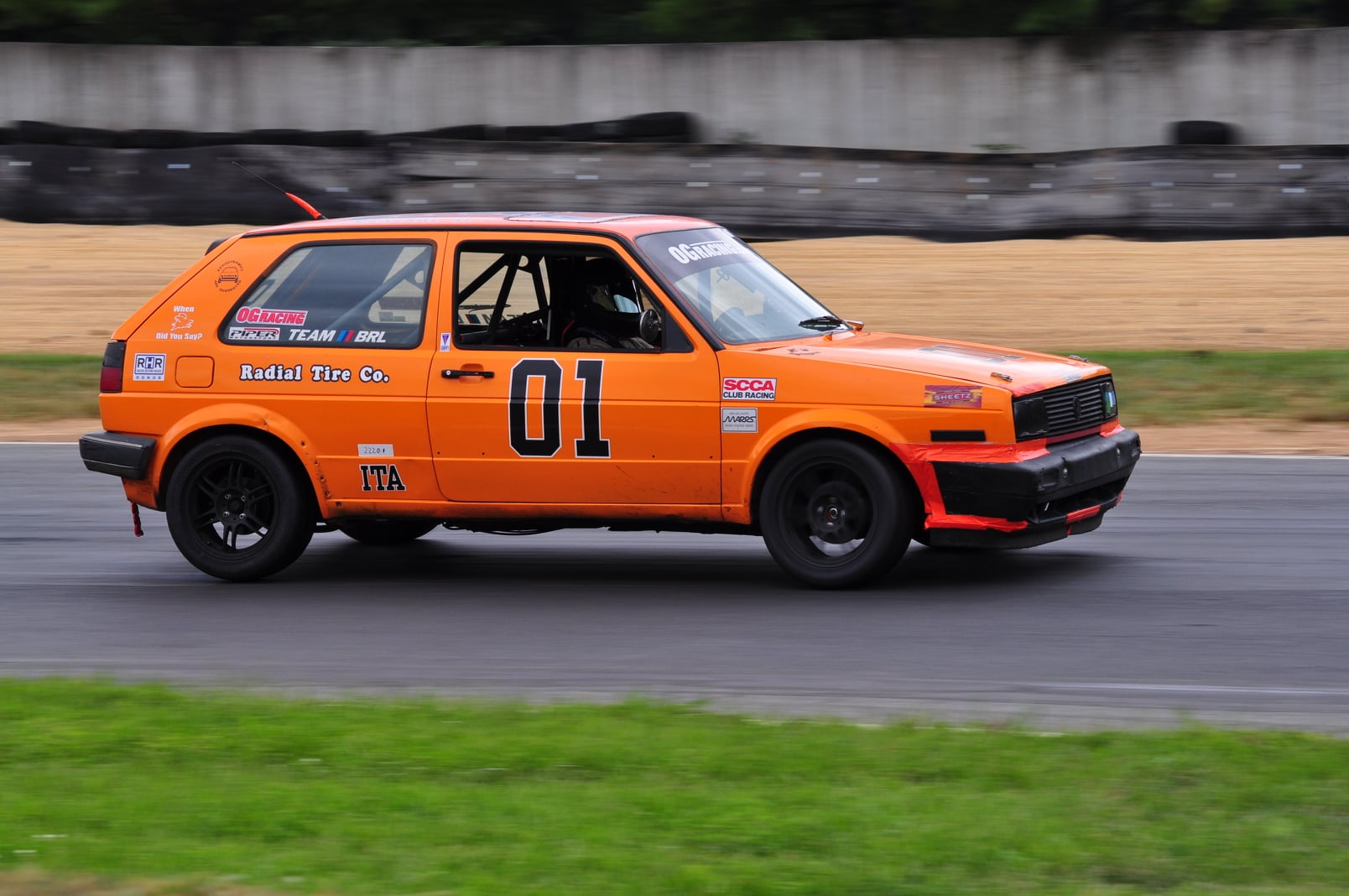 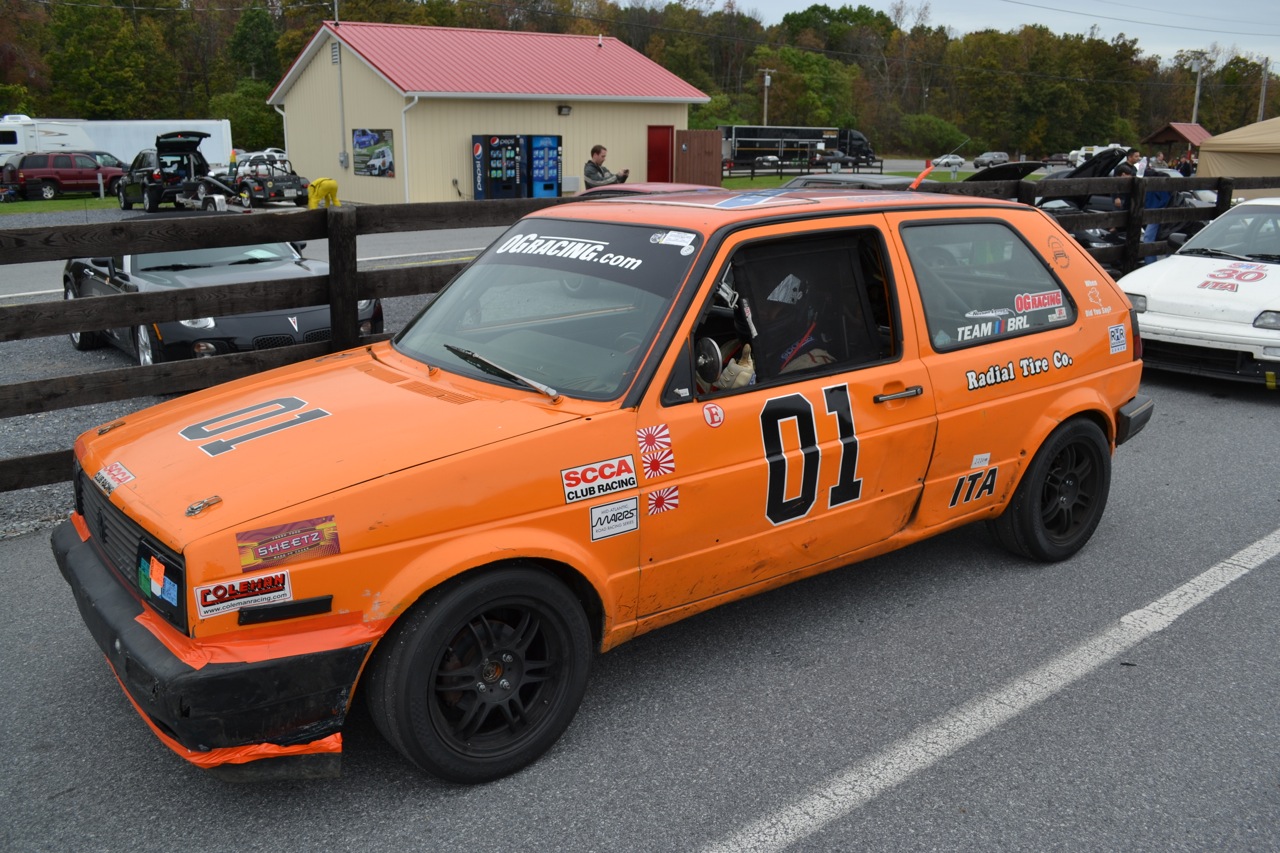 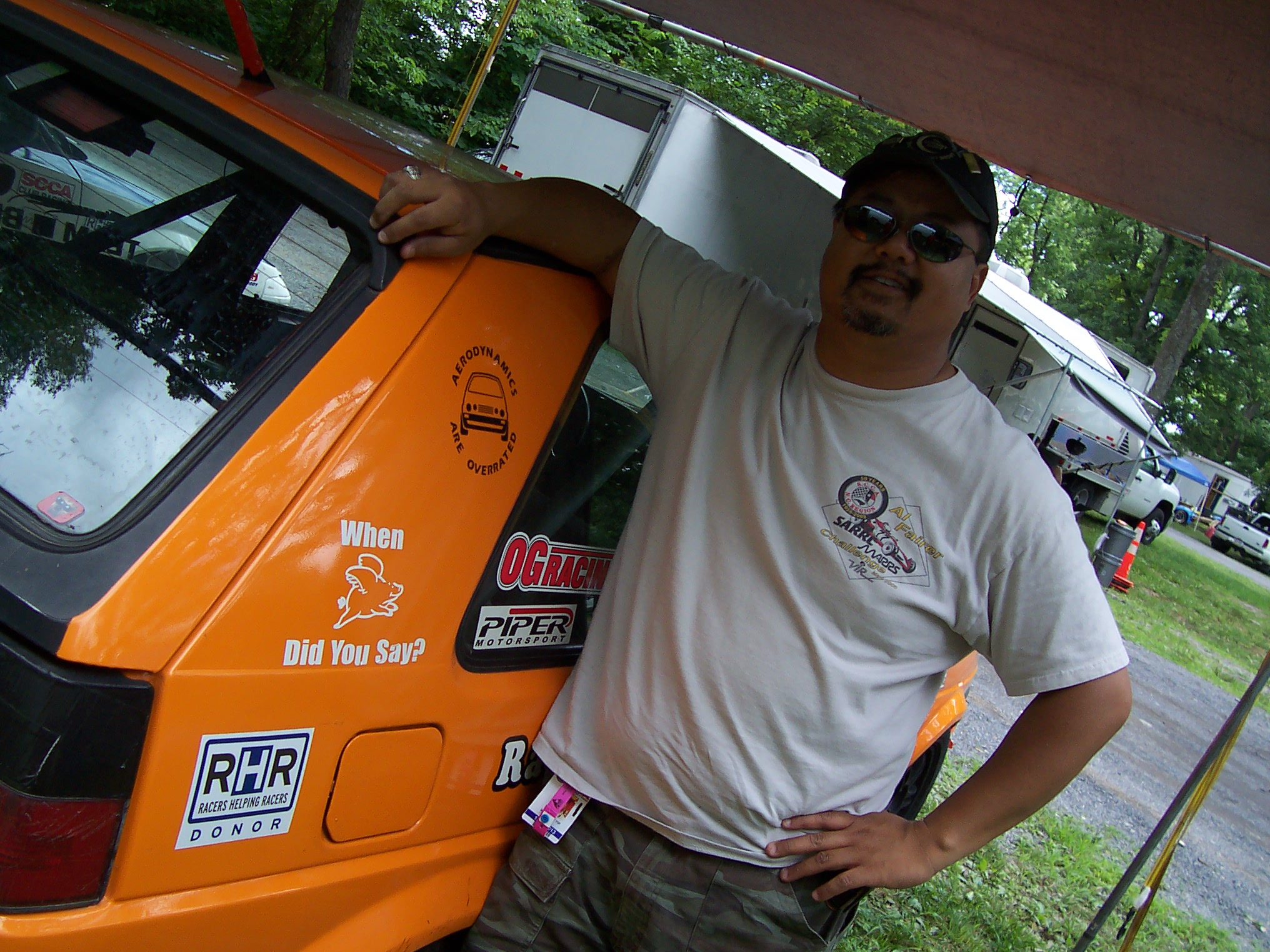 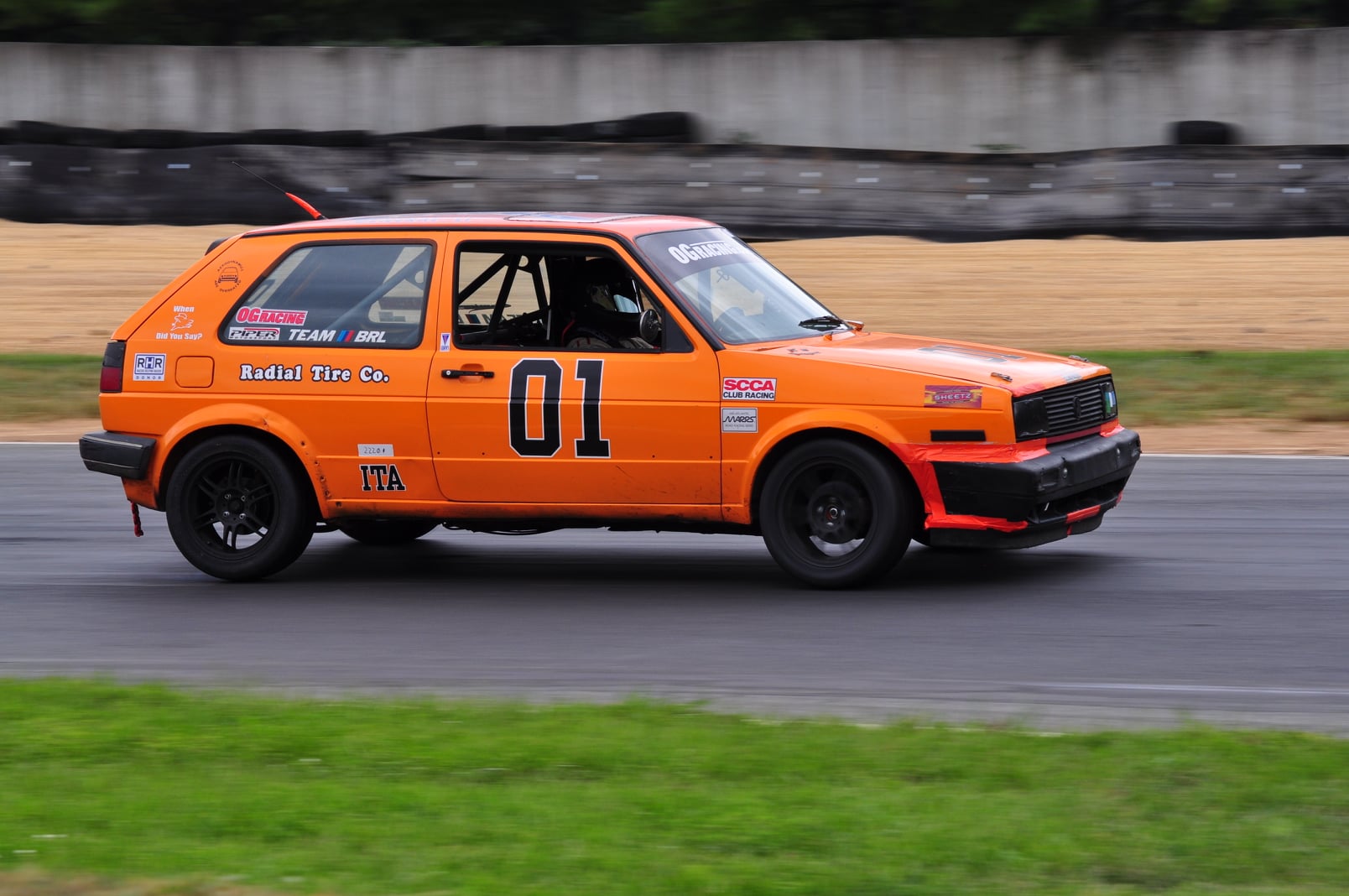 The General Li
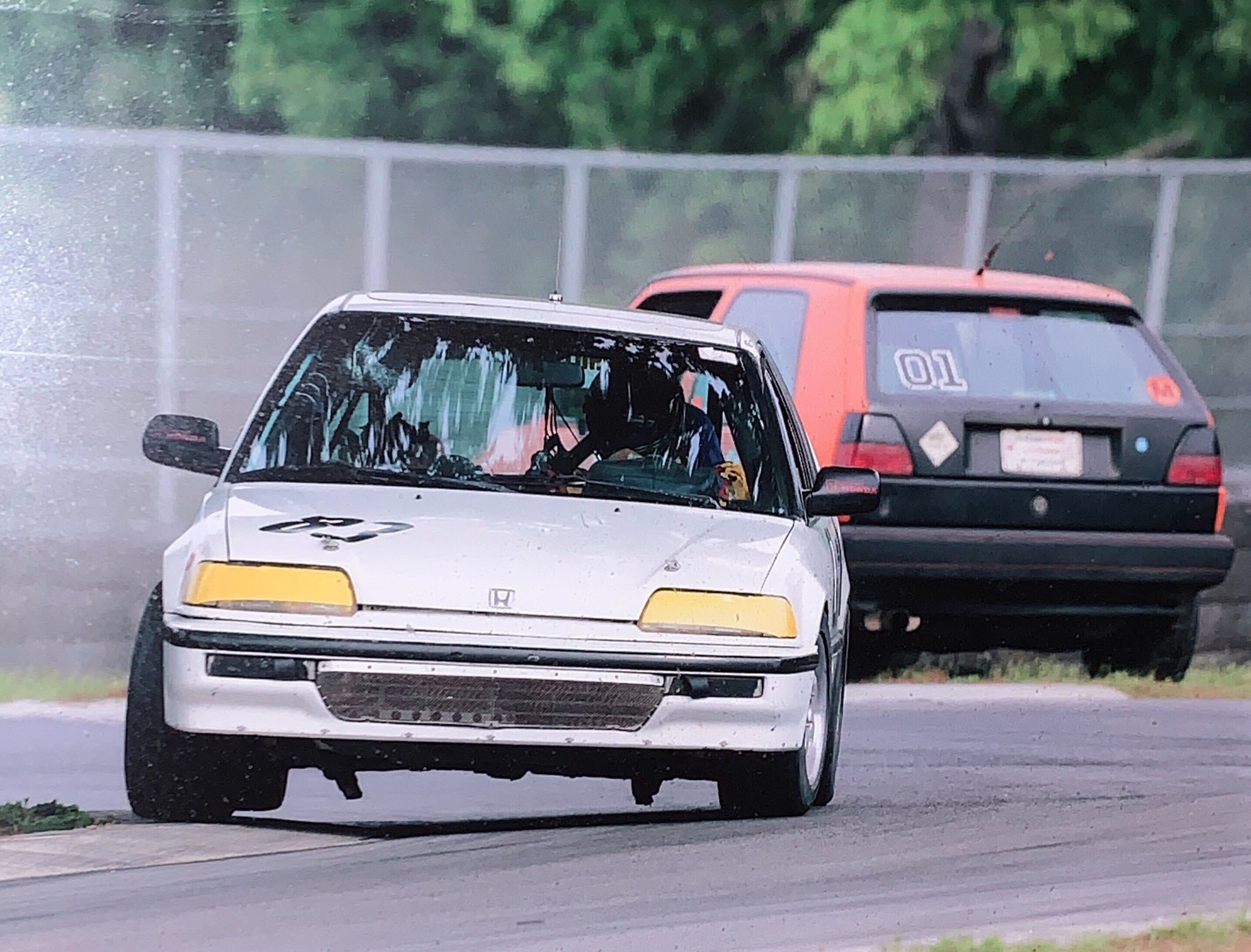 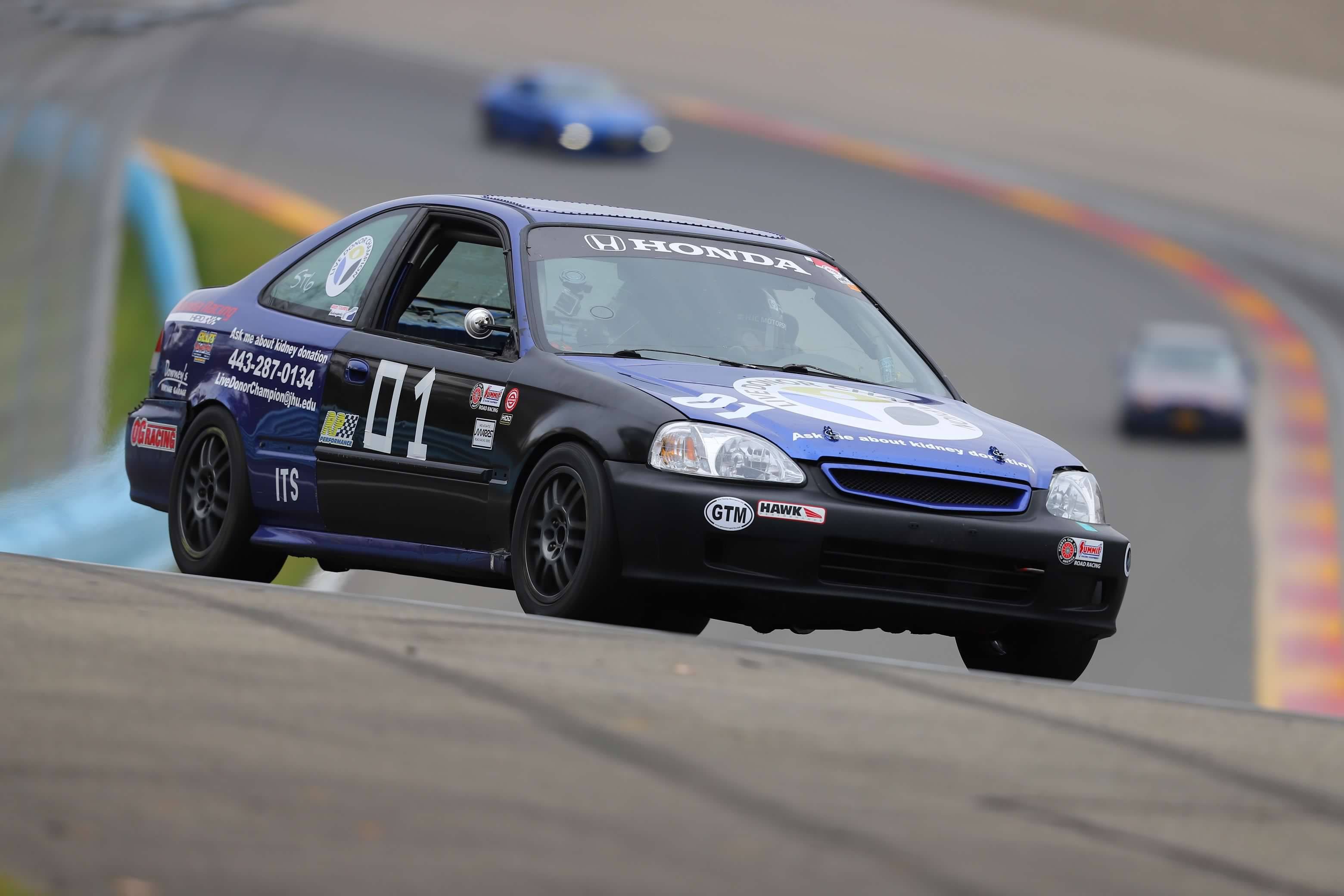 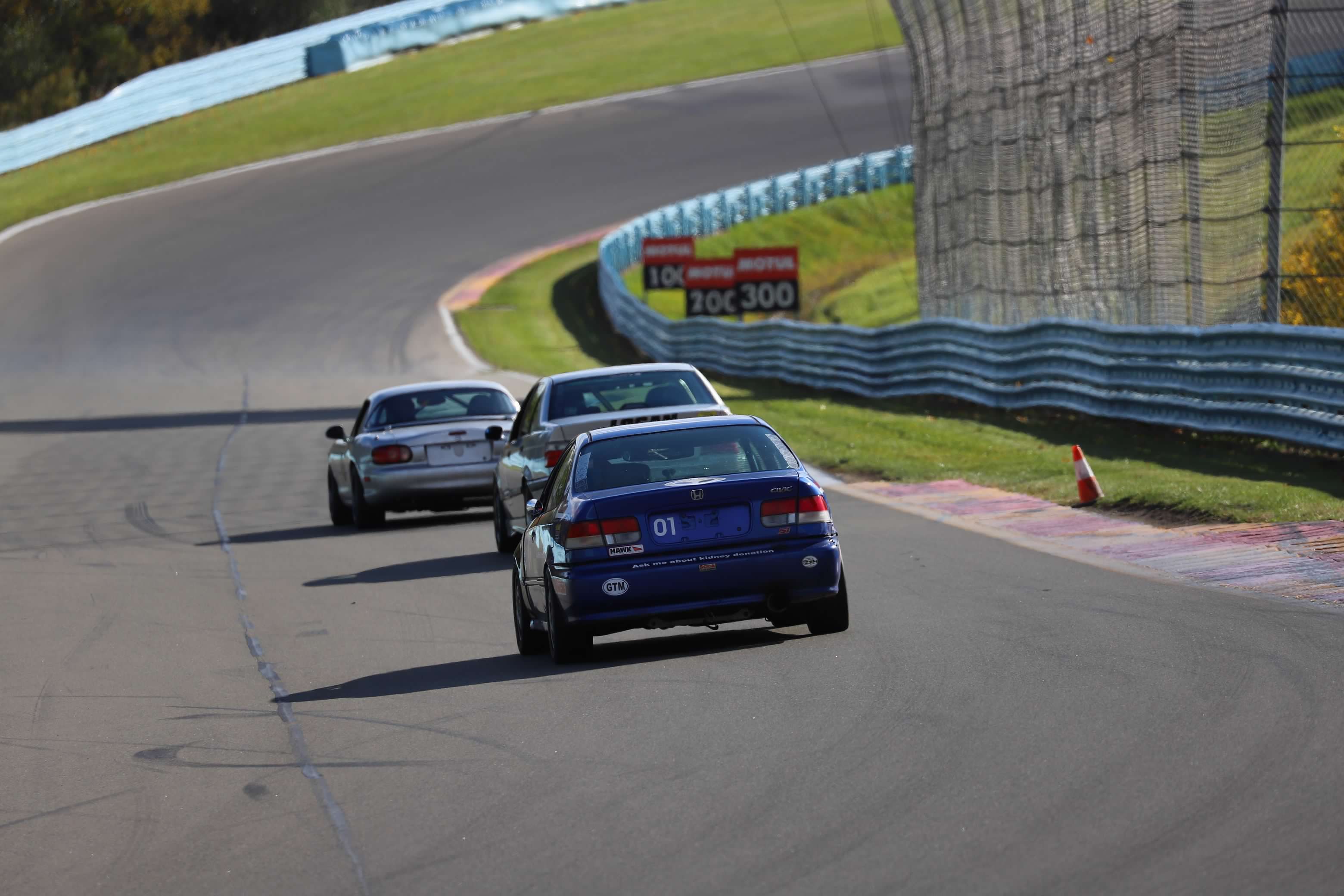 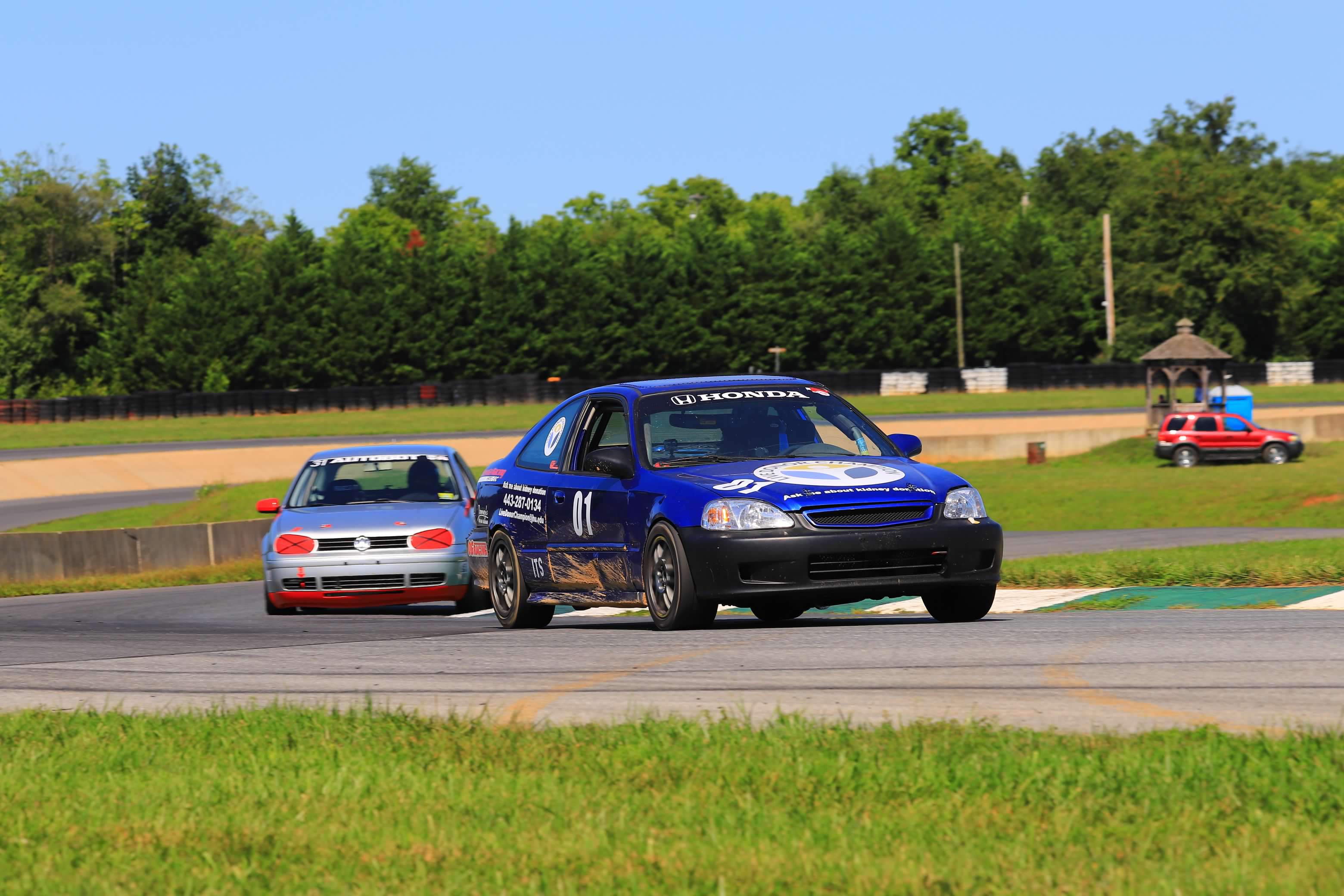 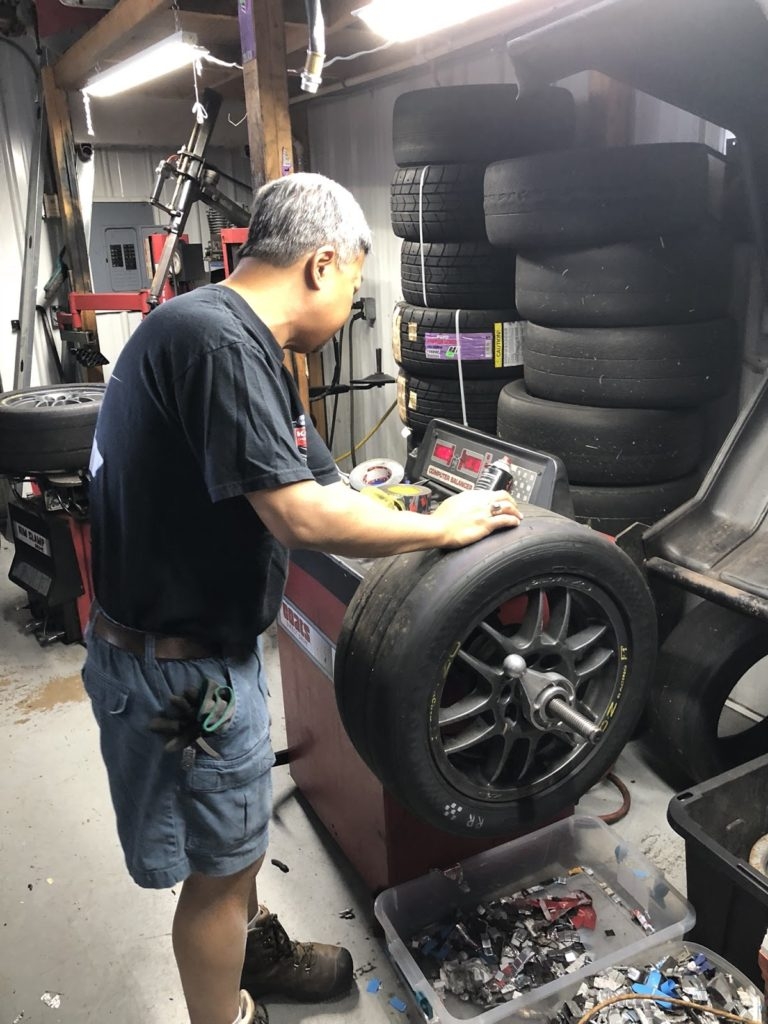 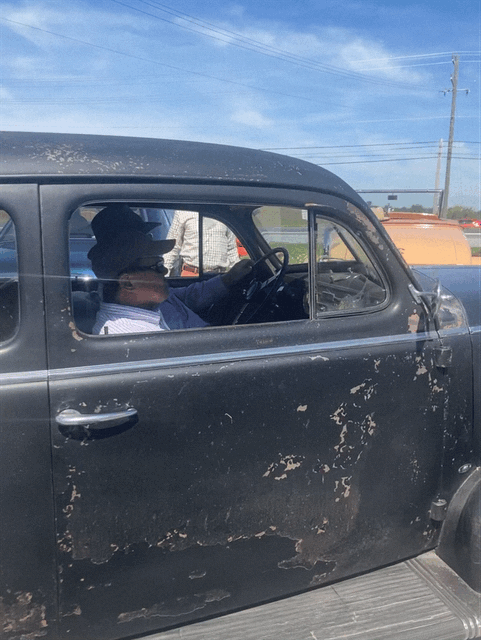 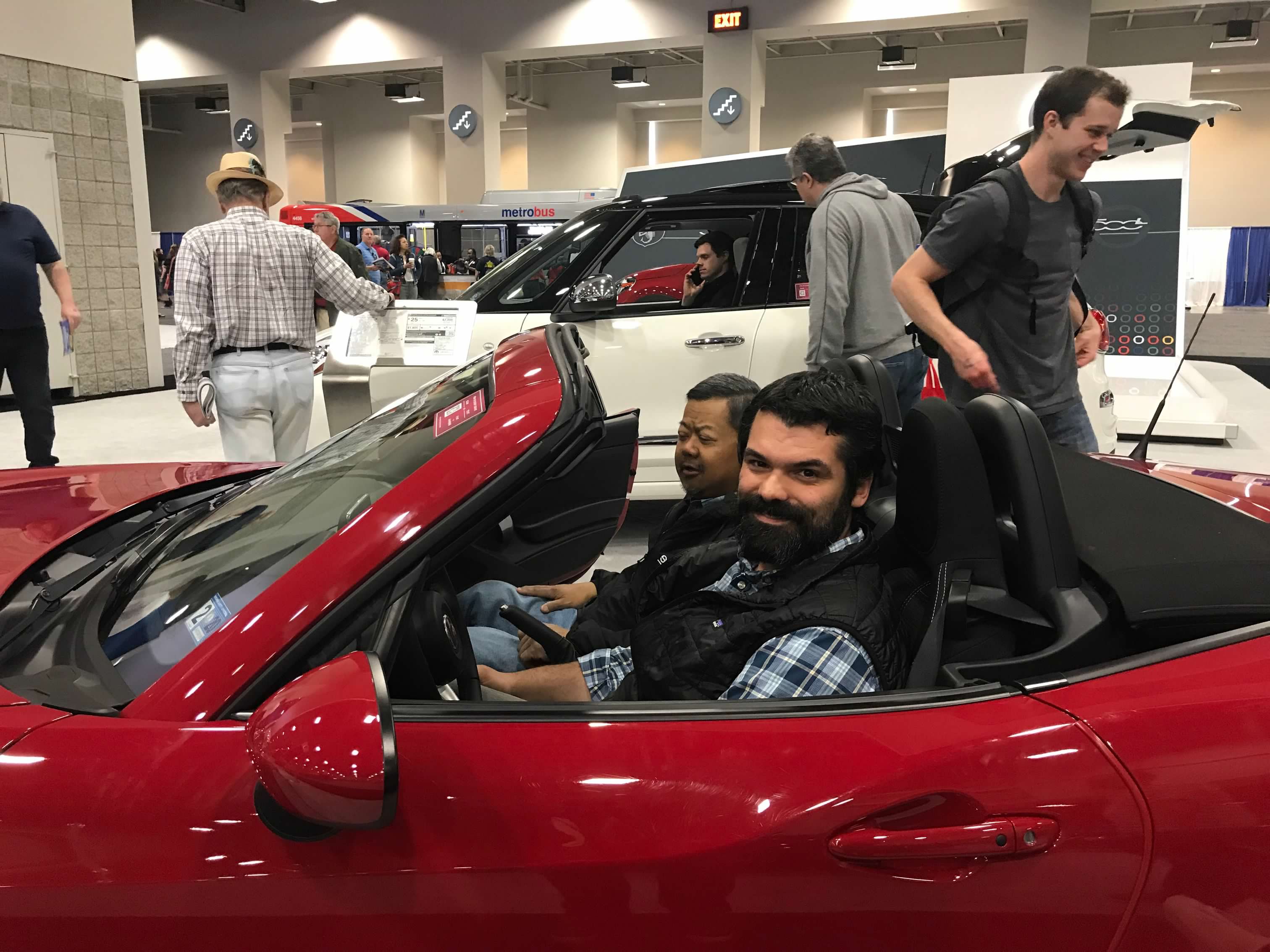 DC Auto Show ‘19
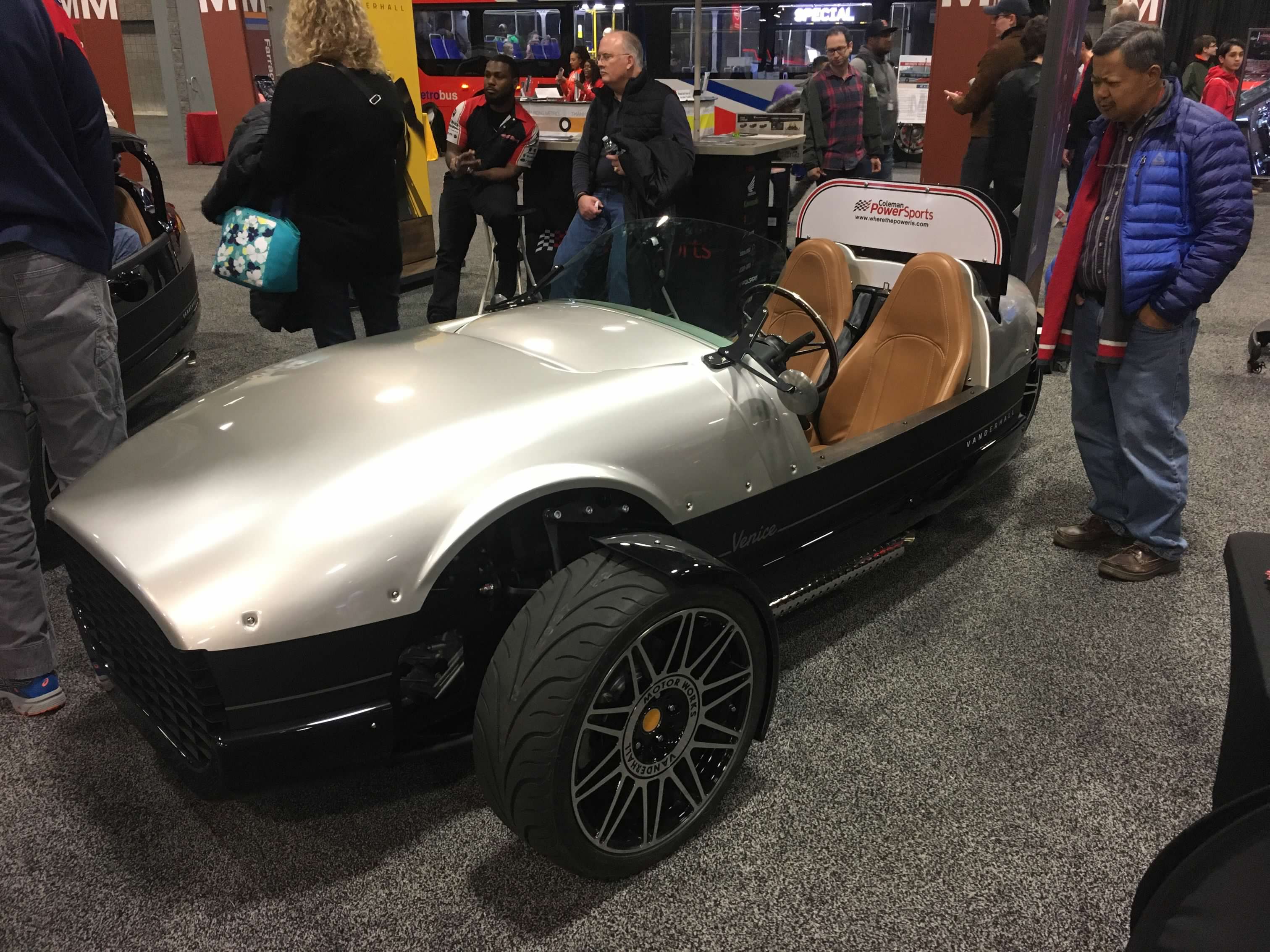 DC Auto Show ‘20
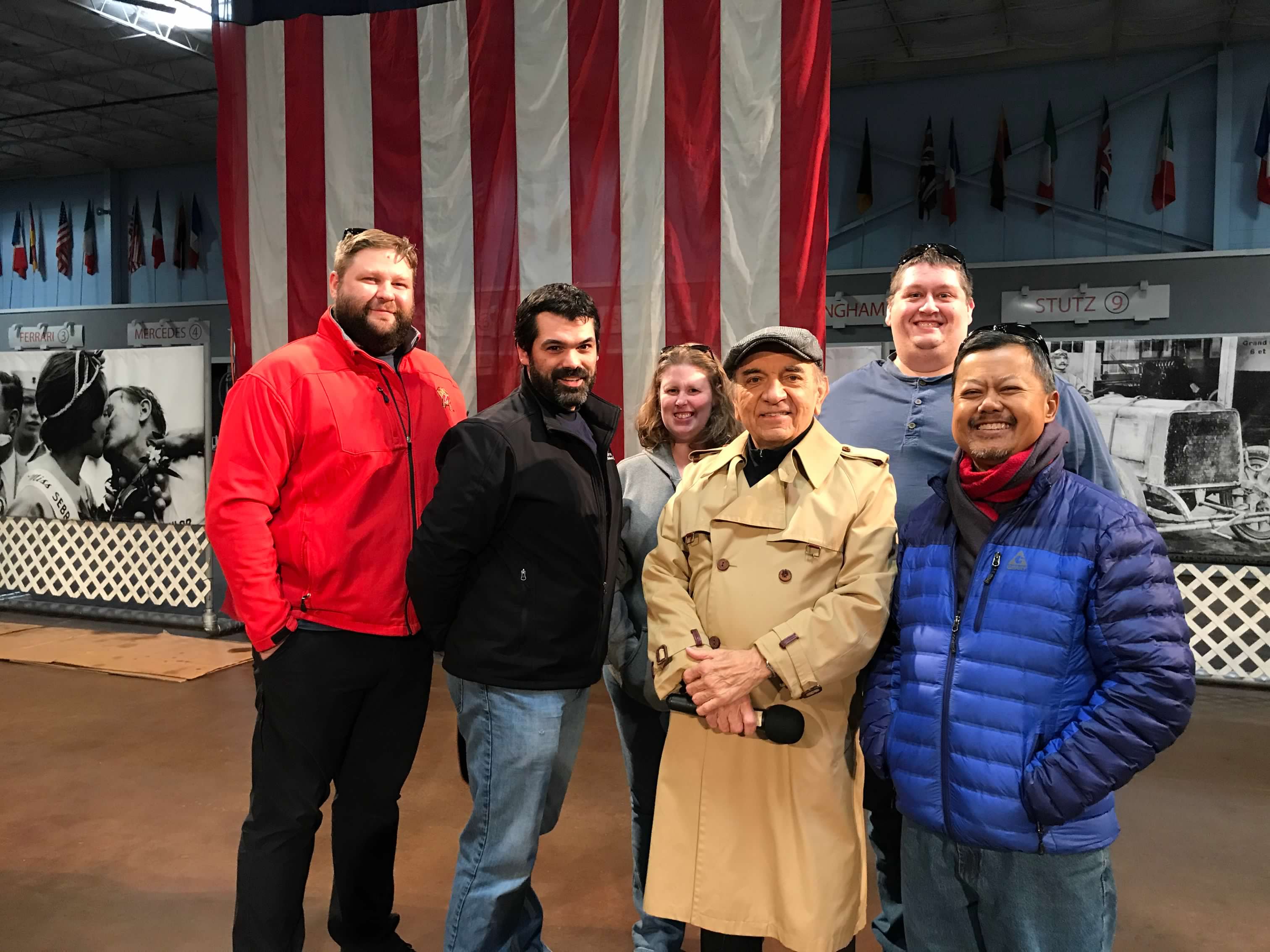 Hangin’ with Dr. Simeone ‘20
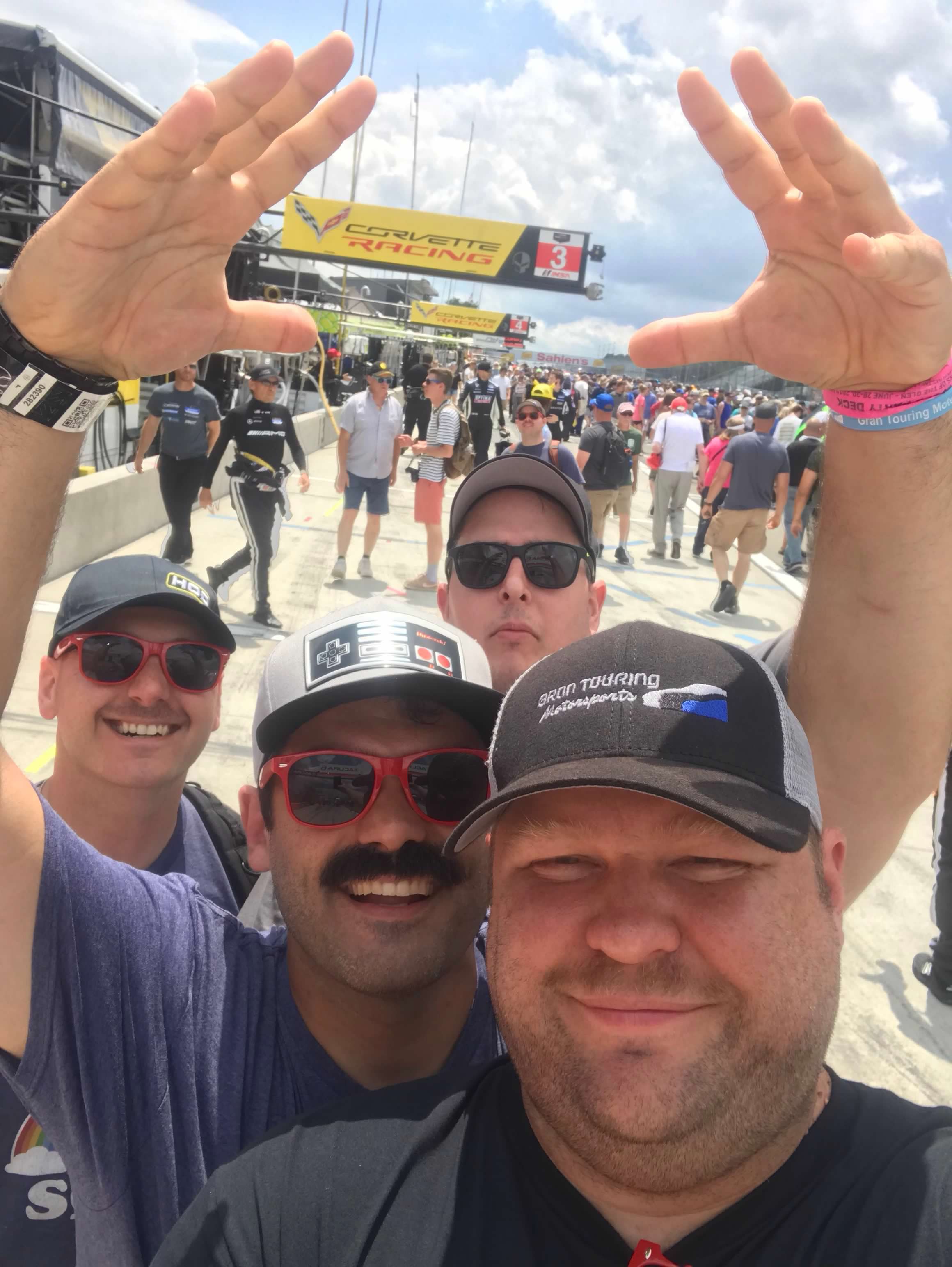 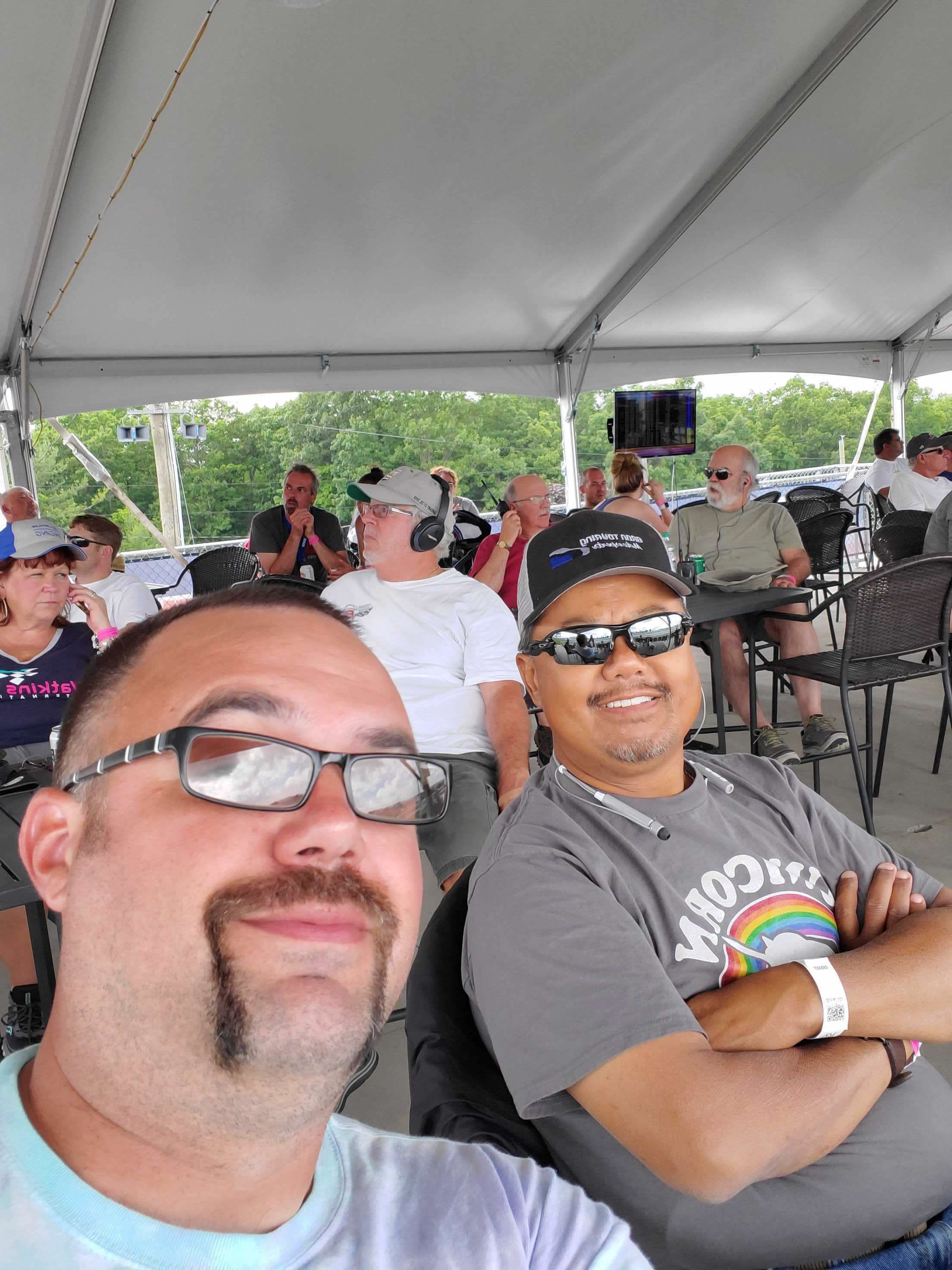 Sahlens 6-hrs of Watkins Glen #goteamunicorn
Bachelor Weekend – WGI ‘19
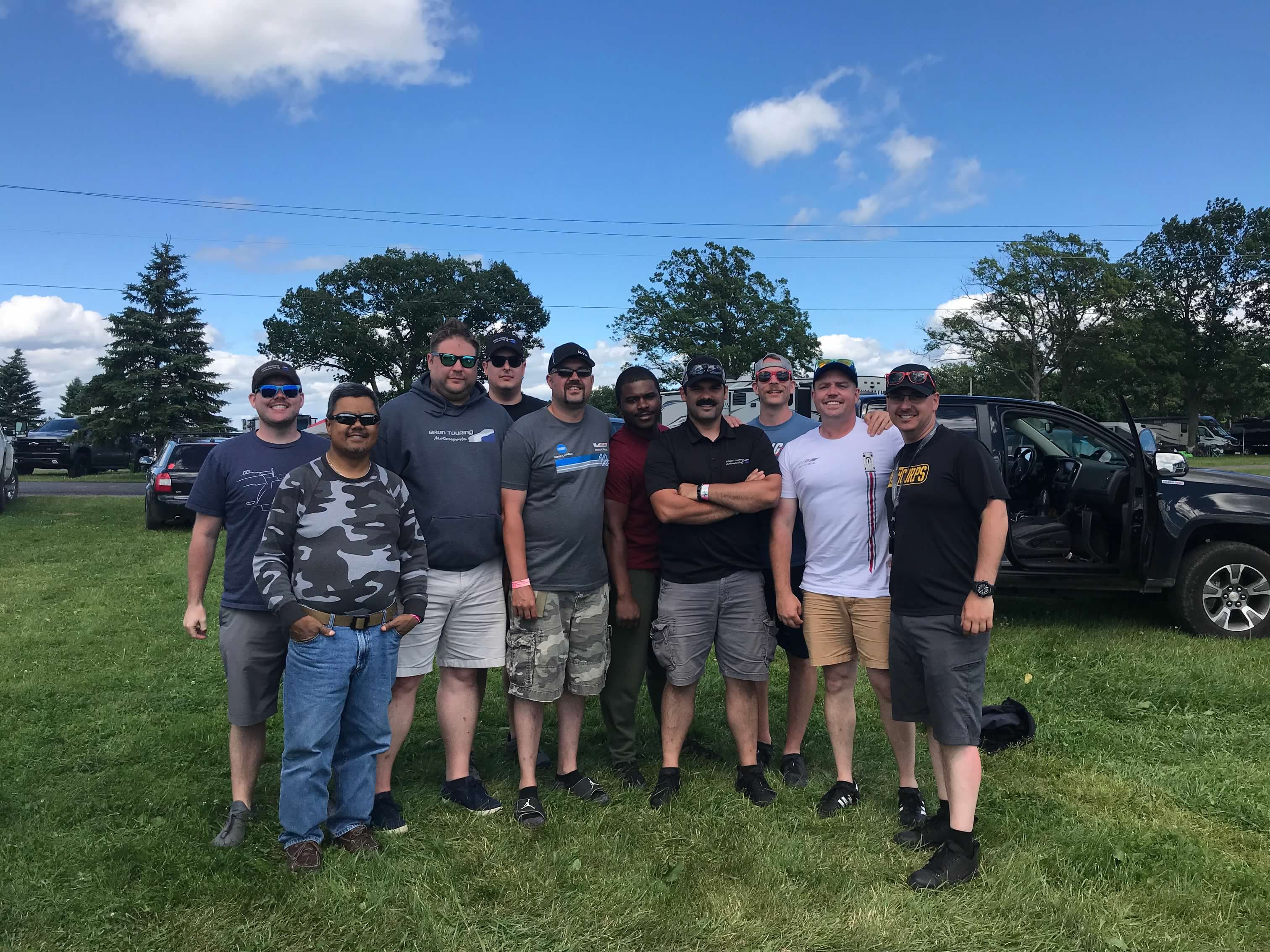 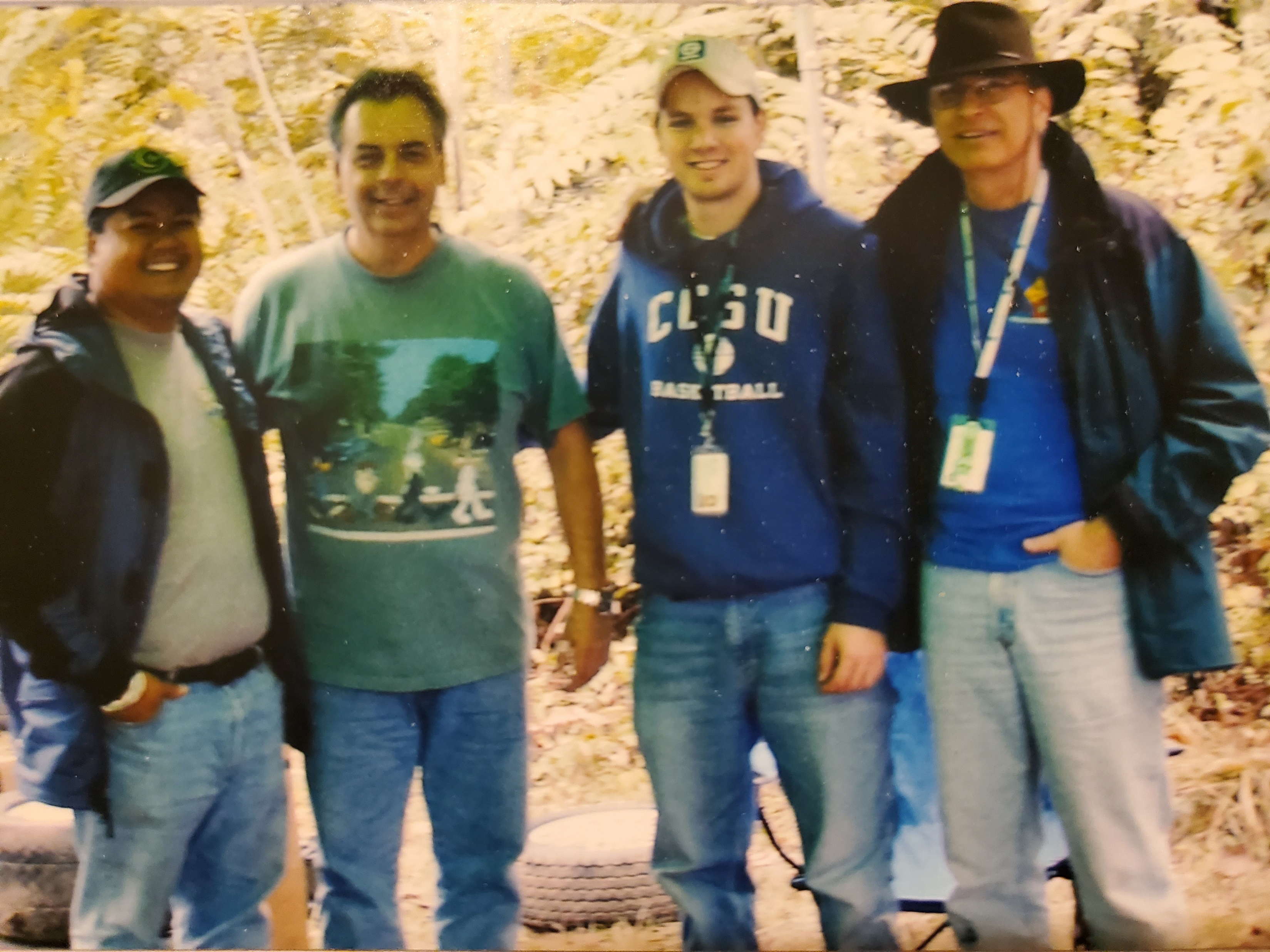 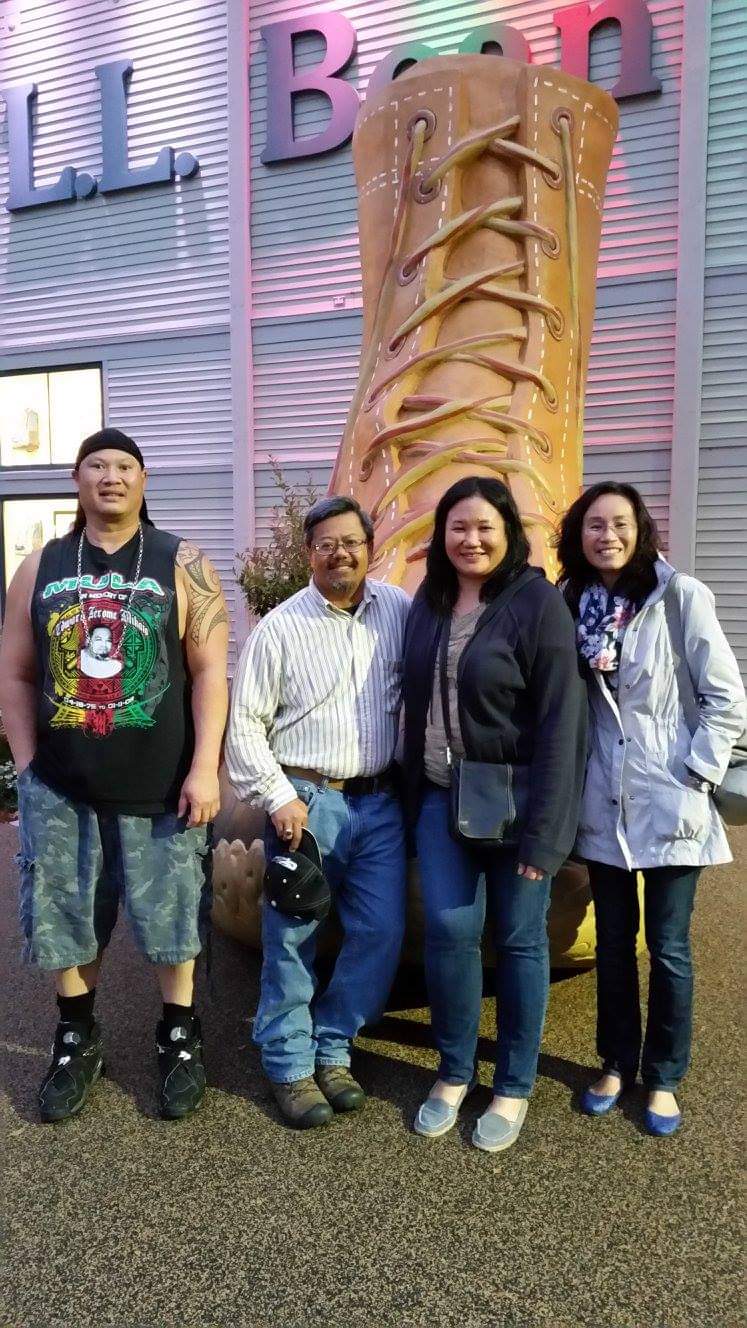 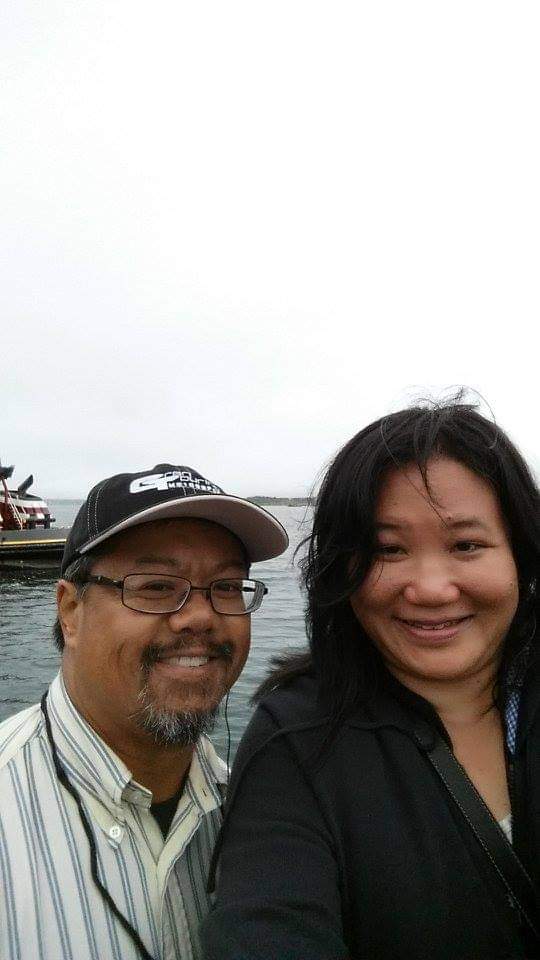 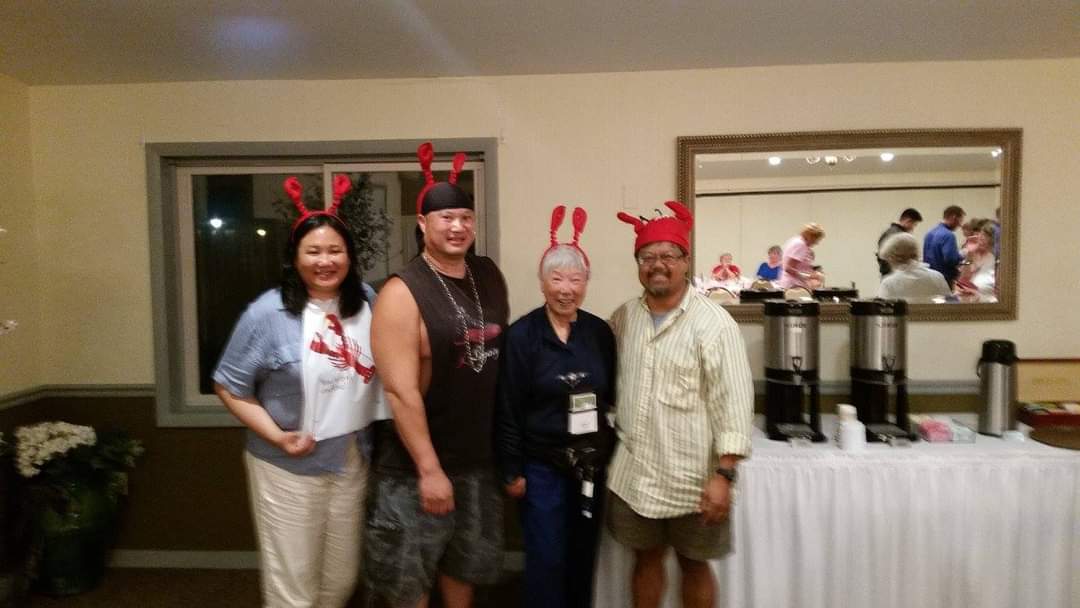 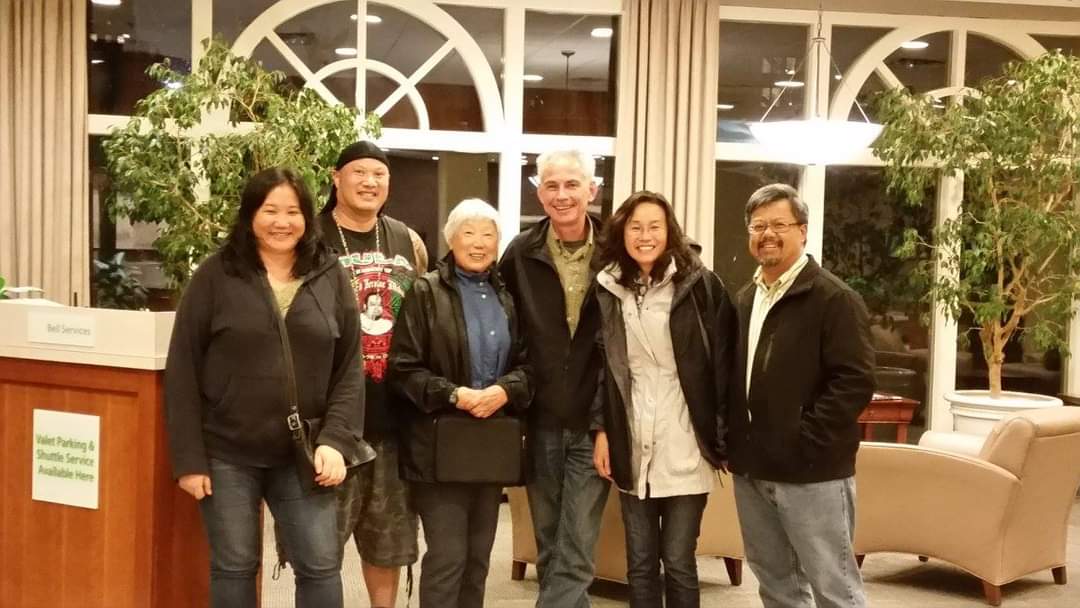 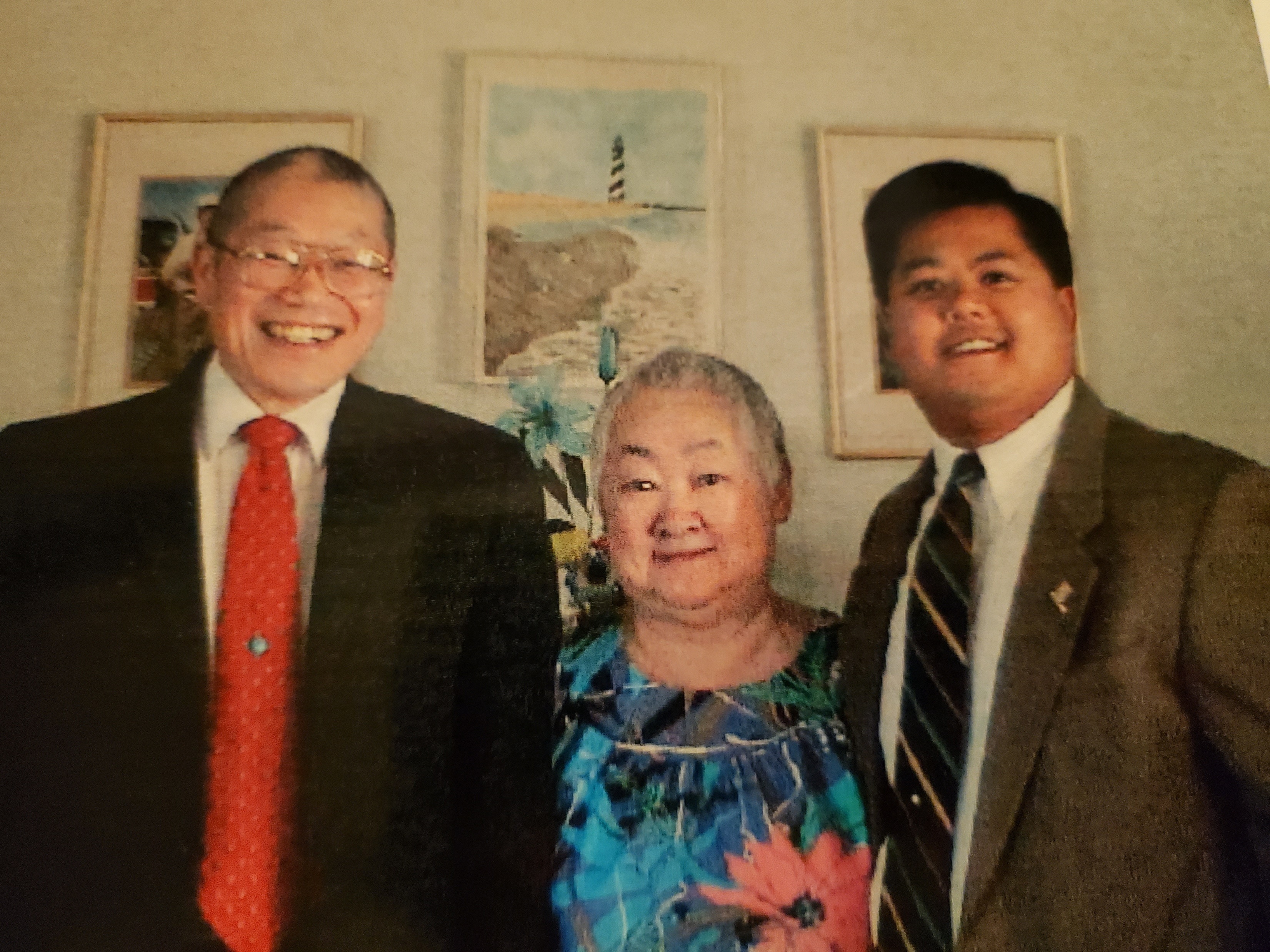 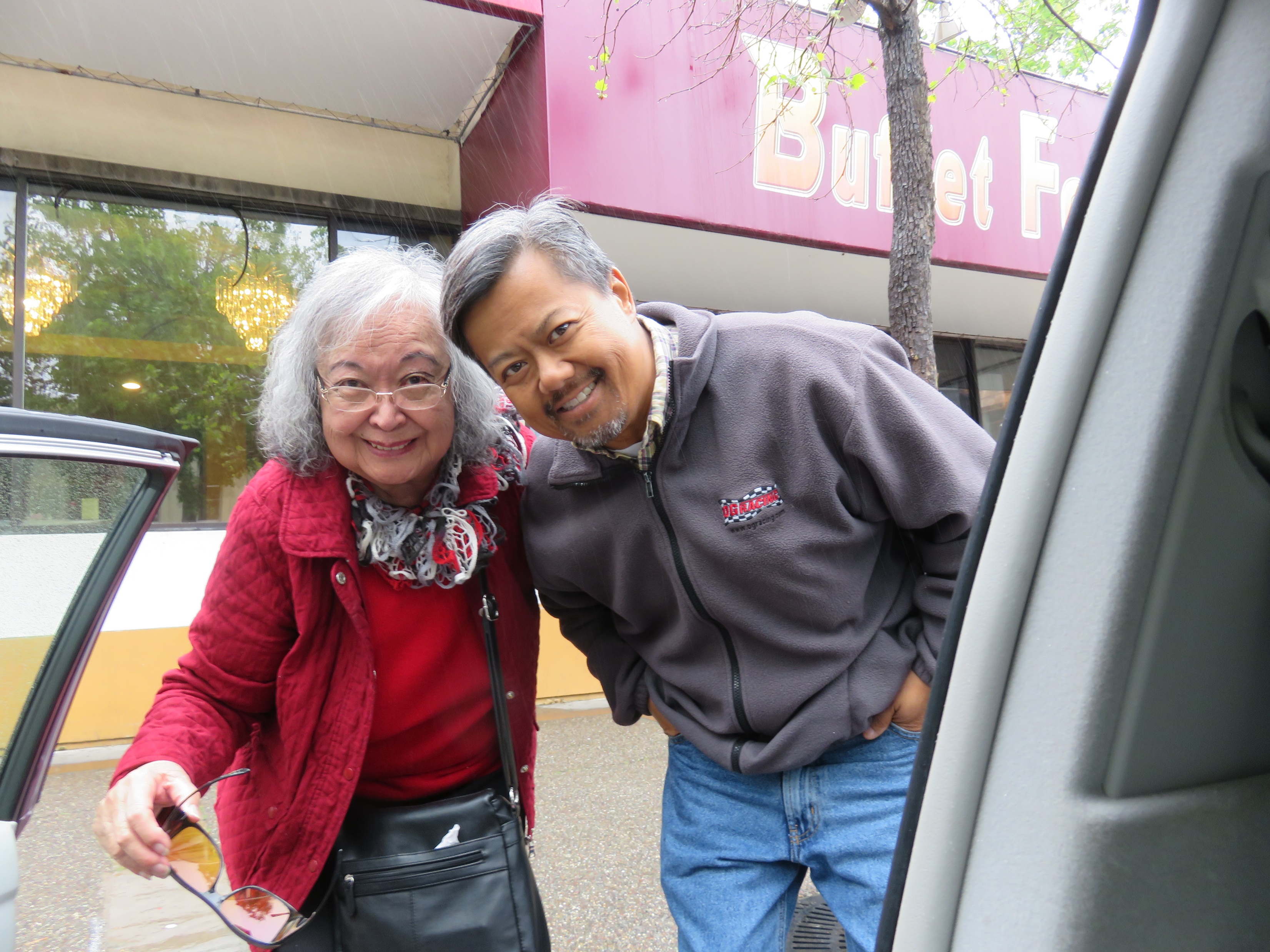 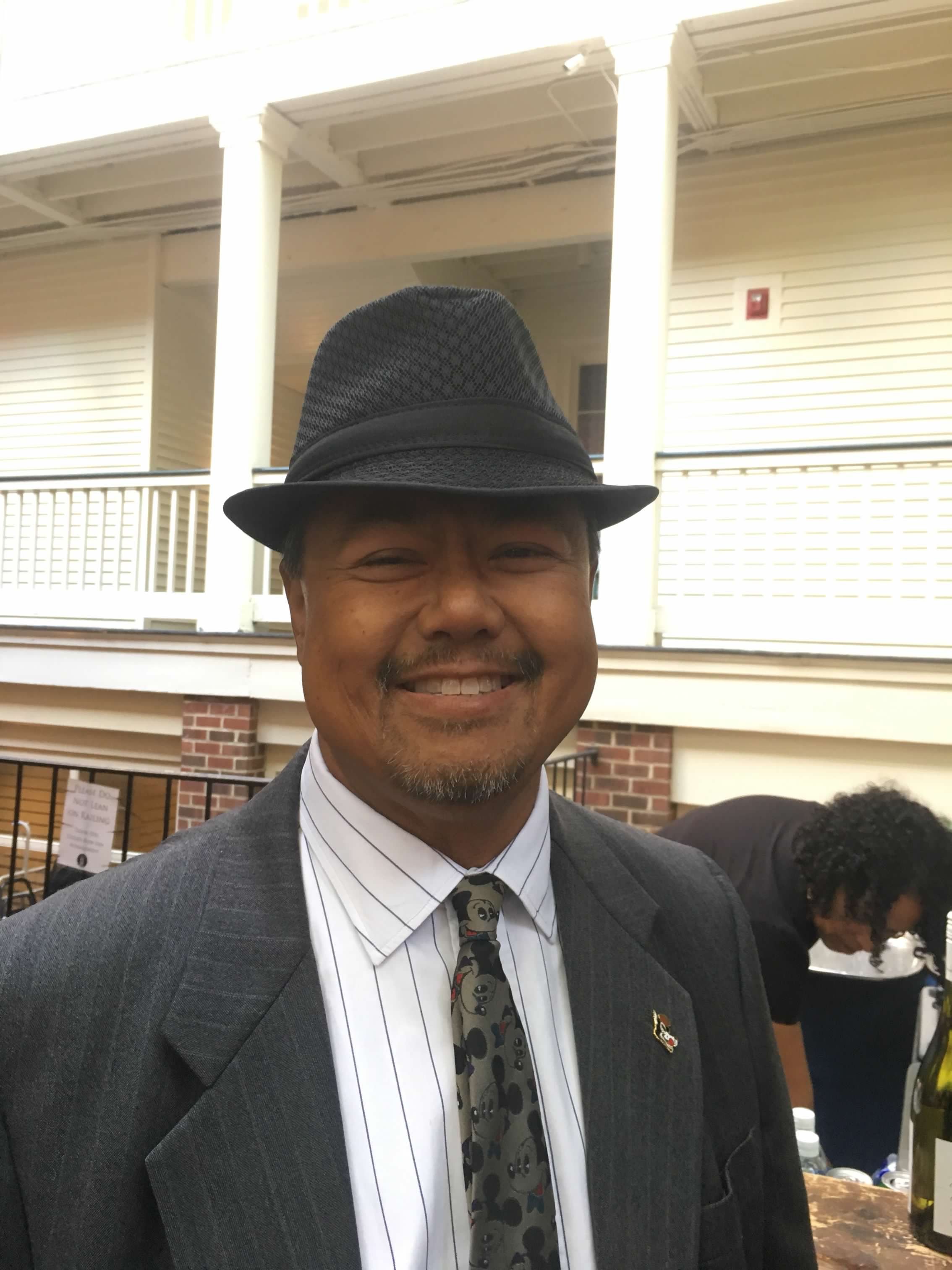 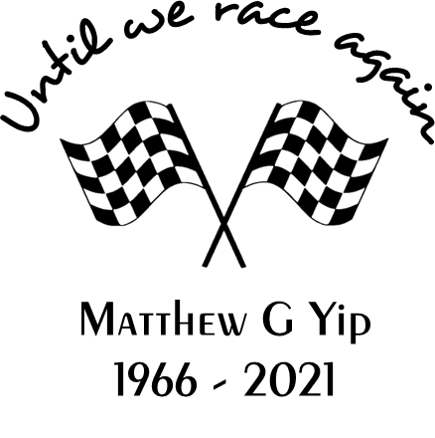 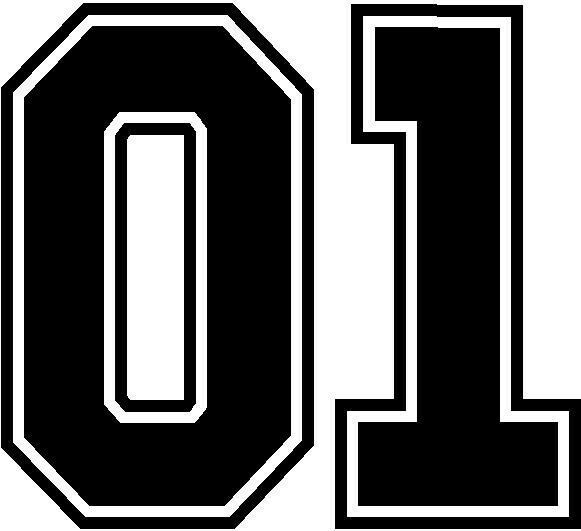 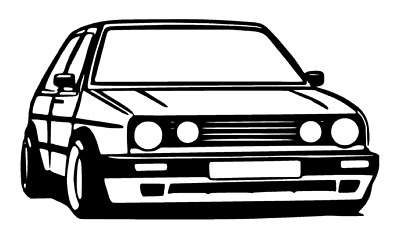 Photos compiled by E. Monterastelli